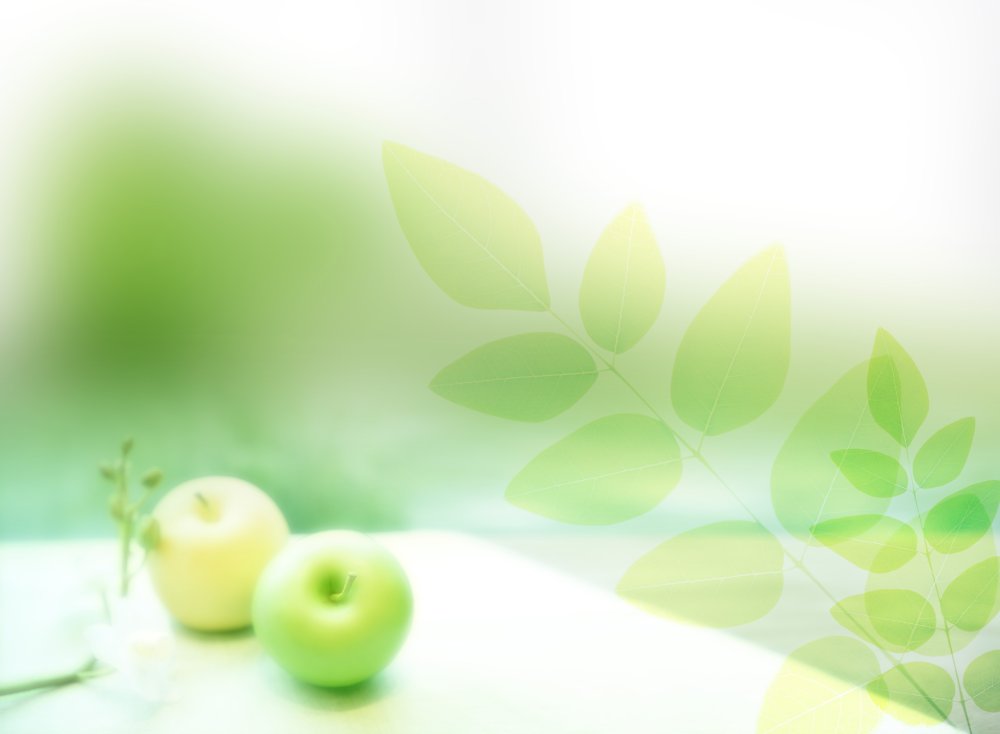 Муниципальное автономное  дошкольное  образовательное учреждение «Детский сад № 22» (МАДОУ «Детский сад № 22»)Адрес: 624090,  Свердловская область,  г. Верхняя Пышма,  ул. Кривоусова,  20б. Тел. 8(34368) 5-33-87; 5-55-44.ИНН/КПП 6606012887/668601001E-mail: madoo_22@mail.ru Сайт: https://raduga22.tvoysadik.ru/
ПРОЕКТ
«Волшебное яблоко: в сказке, в саду и на кухне»
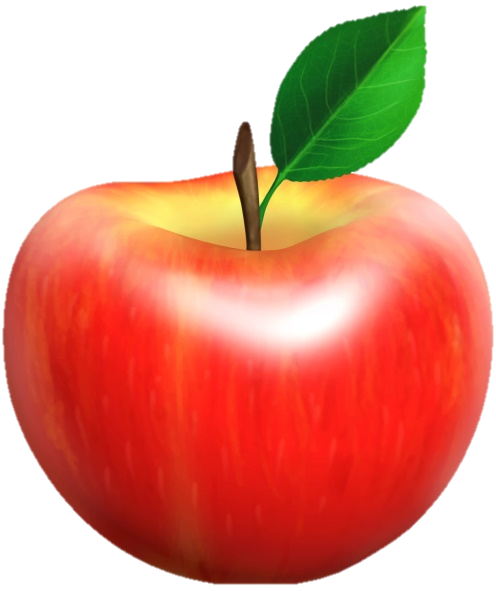 Группа: Дюймовочка
Воспитатель: А. С. Алфёрова 
И. С. Софронова
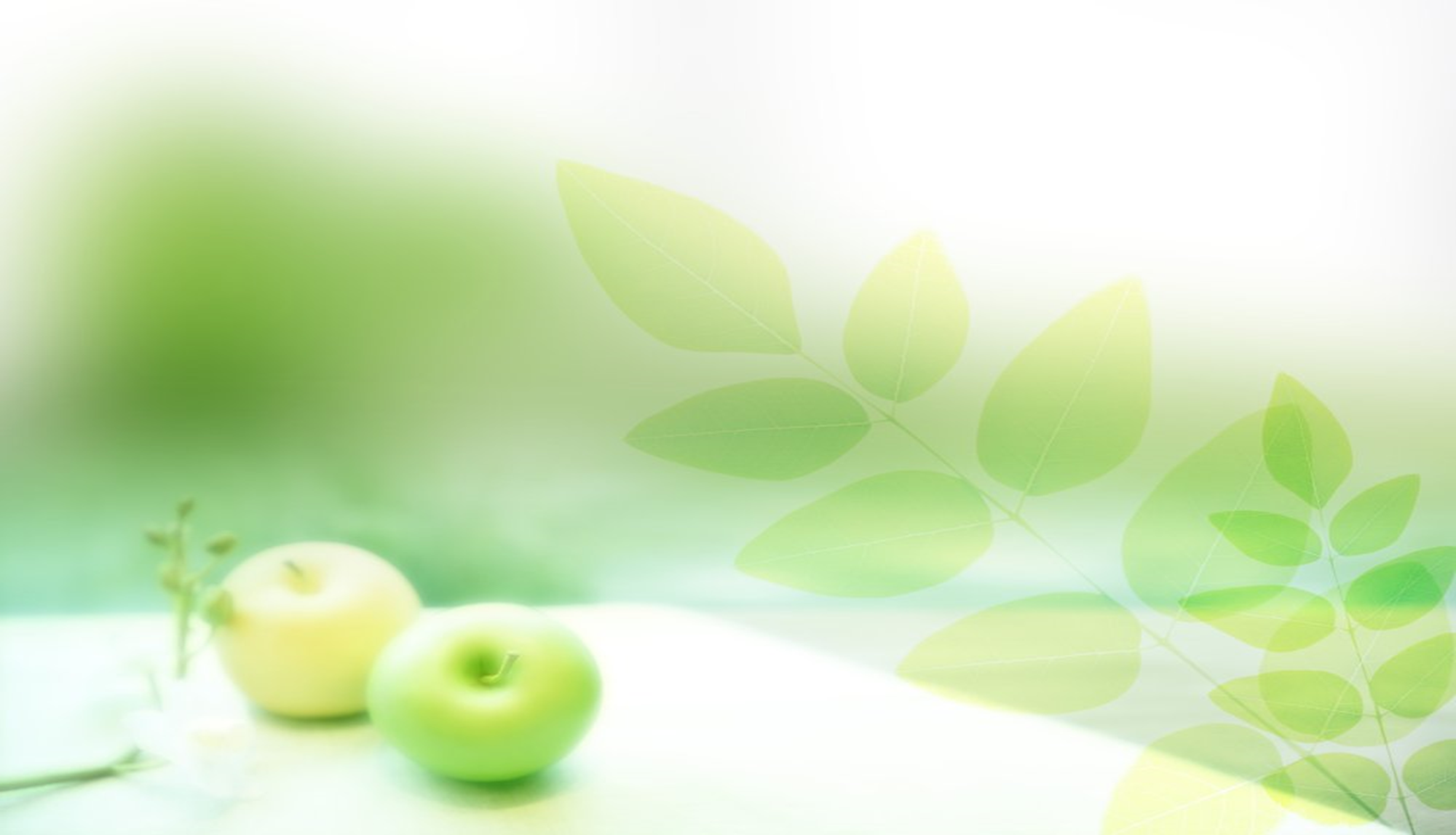 Яблоки ешь по утрам – не будешь ходить к докторам.
Яблоко на обед – и всех болезней нет.
Яблоко на ужин – и доктор не нужен.
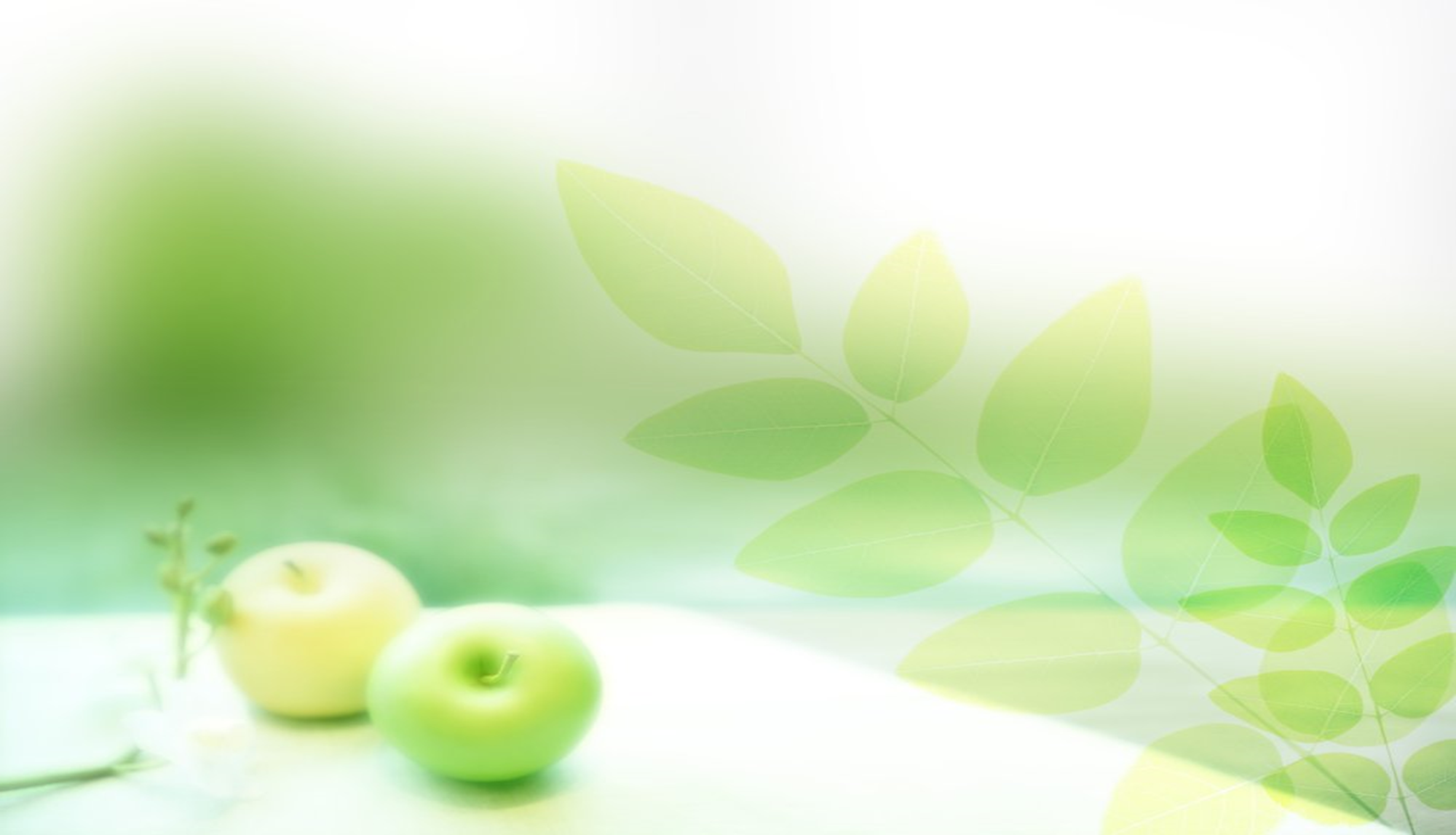 Тип проекта: творчески – познавательный
Сроки реализации: 1 мес.
Участники: воспитатели, дети средней группы, родители
Цель: расширить знания детей о фрукте – яблоке, осознании его ценности для людей и животных;
Задачи:
 - способствовать ознакомлению детей с фруктом -  яблоком, его свойствах, где растет, как можно вырастить в саду;
- способствовать закреплению представлений о счете, цвете, форме;
- помочь детям раскрыть ценные качества фрукта, его значимость для детского организма.
 - способствовать развитию познавательного интереса, внимания, памяти, навыков исследовательской деятельности, умению отражать свои впечатления в продуктивных видах деятельности (лепке, аппликации, рисовании);
- способствовать расширению и активизации словаря детей, умению отгадывать загадки, слушать стихотворения;
- развивать логическое мышление и воображение;
- воспитывать бережное и внимательное отношение к природе.
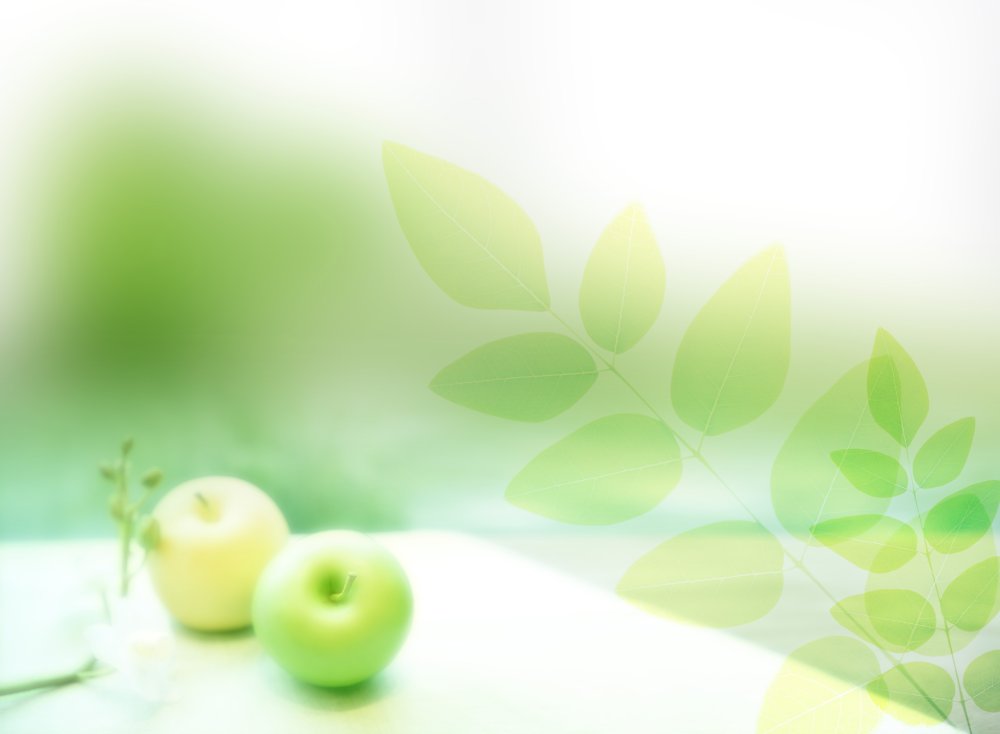 Основные формы организации проекта

Познавательные рассказы, беседы
Наблюдения
Рассматривание альбомов, иллюстраций, репродукций картин
Дидактические игры
Чтение рассказов, сказок, стихов, загадок
Театрализованная деятельность
 Работа с родителями
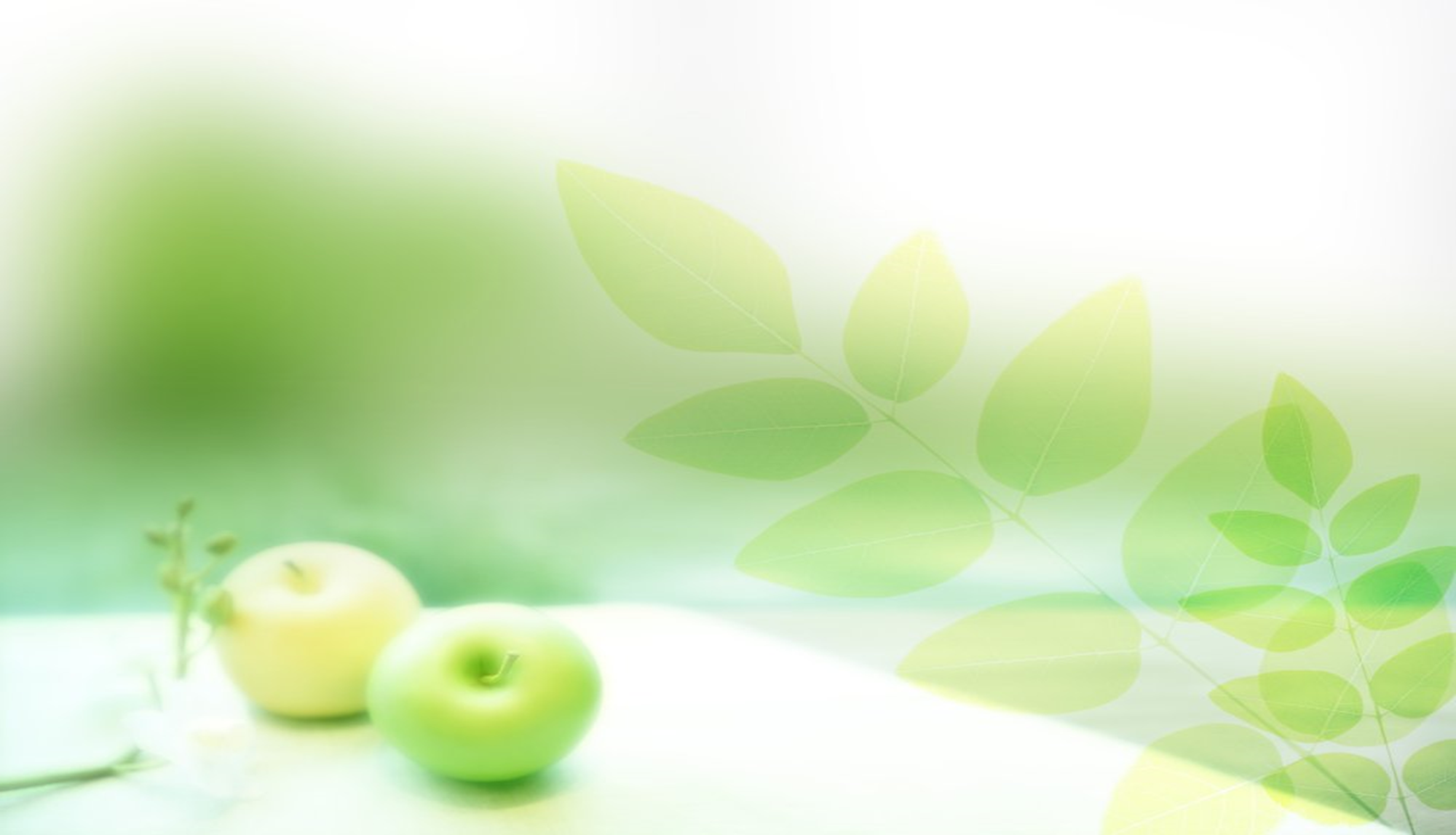 Рассматривание иллюстраций
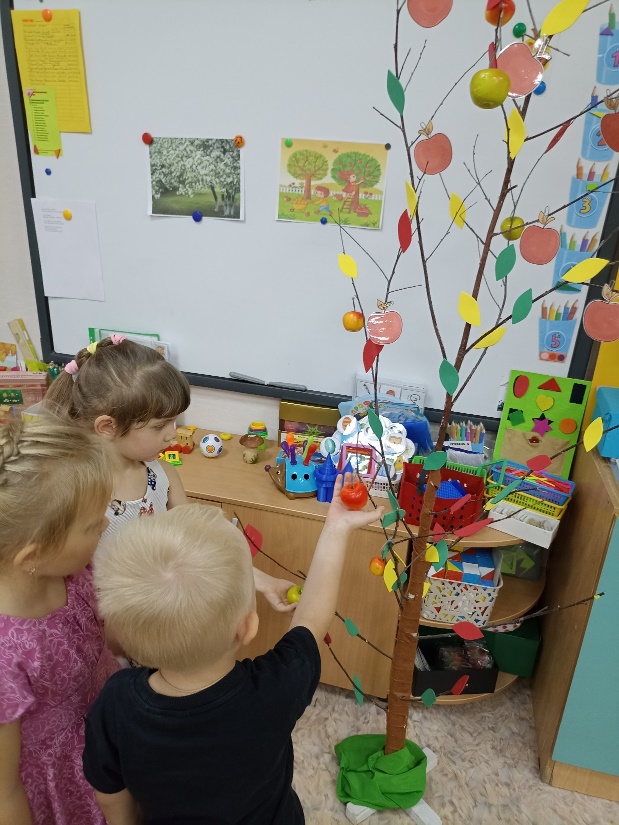 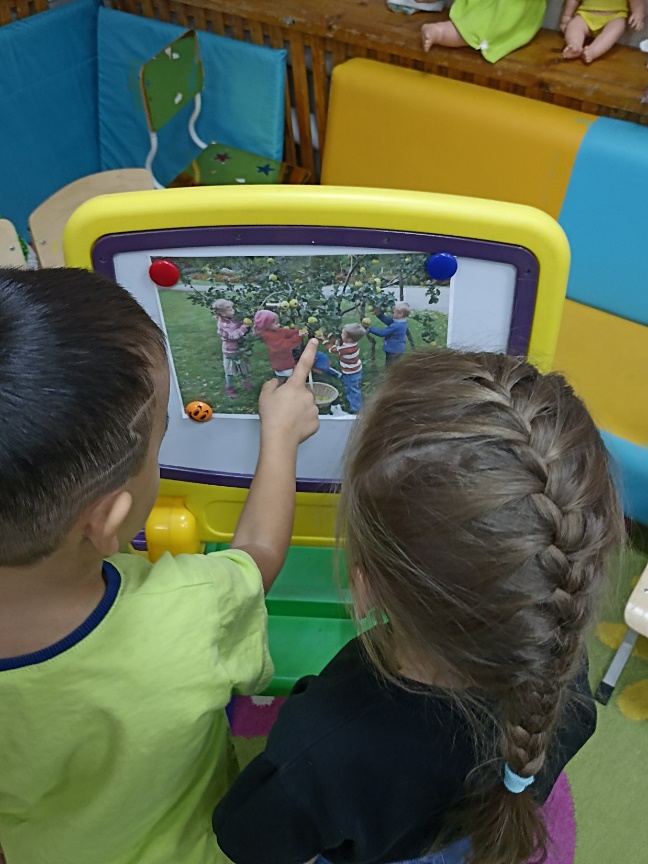 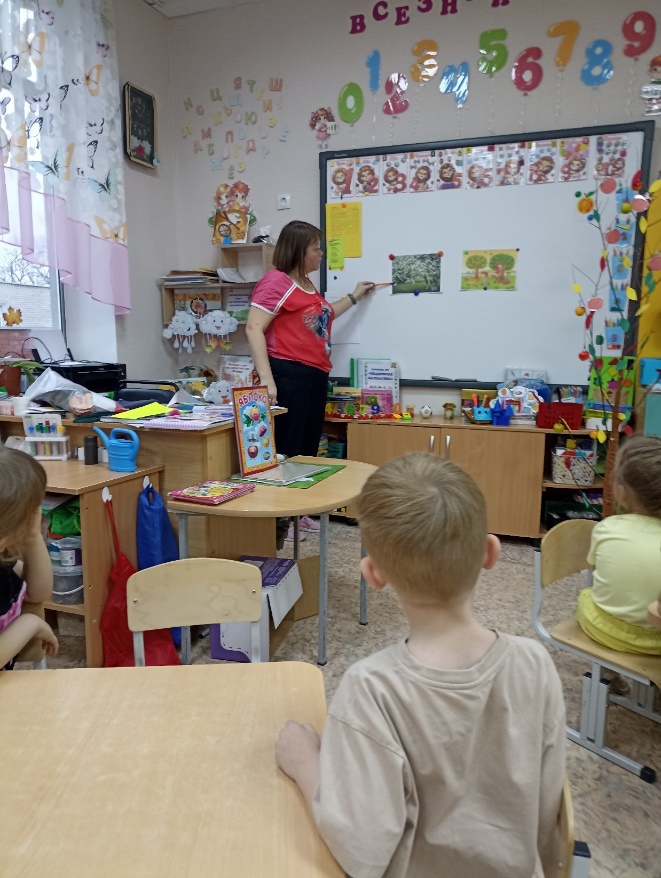 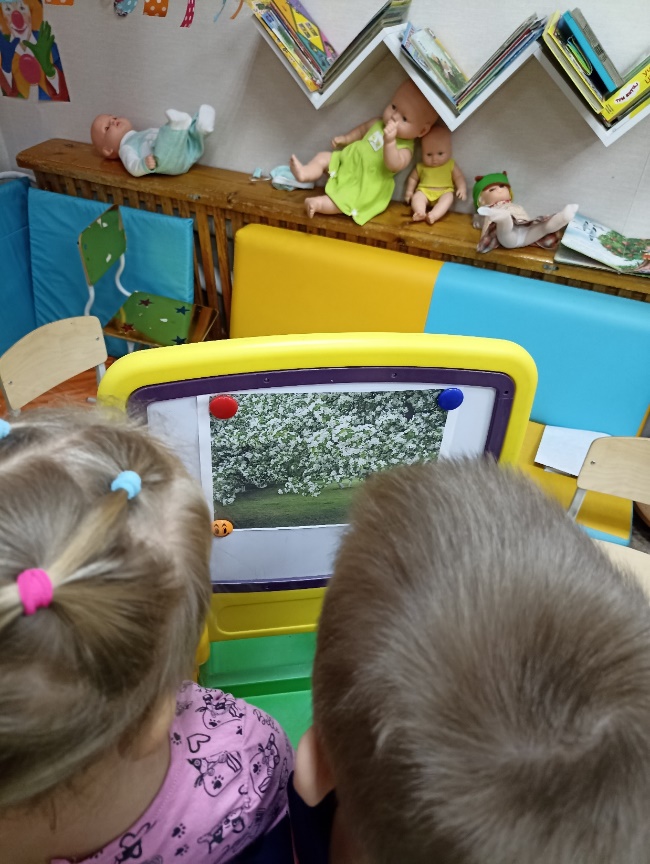 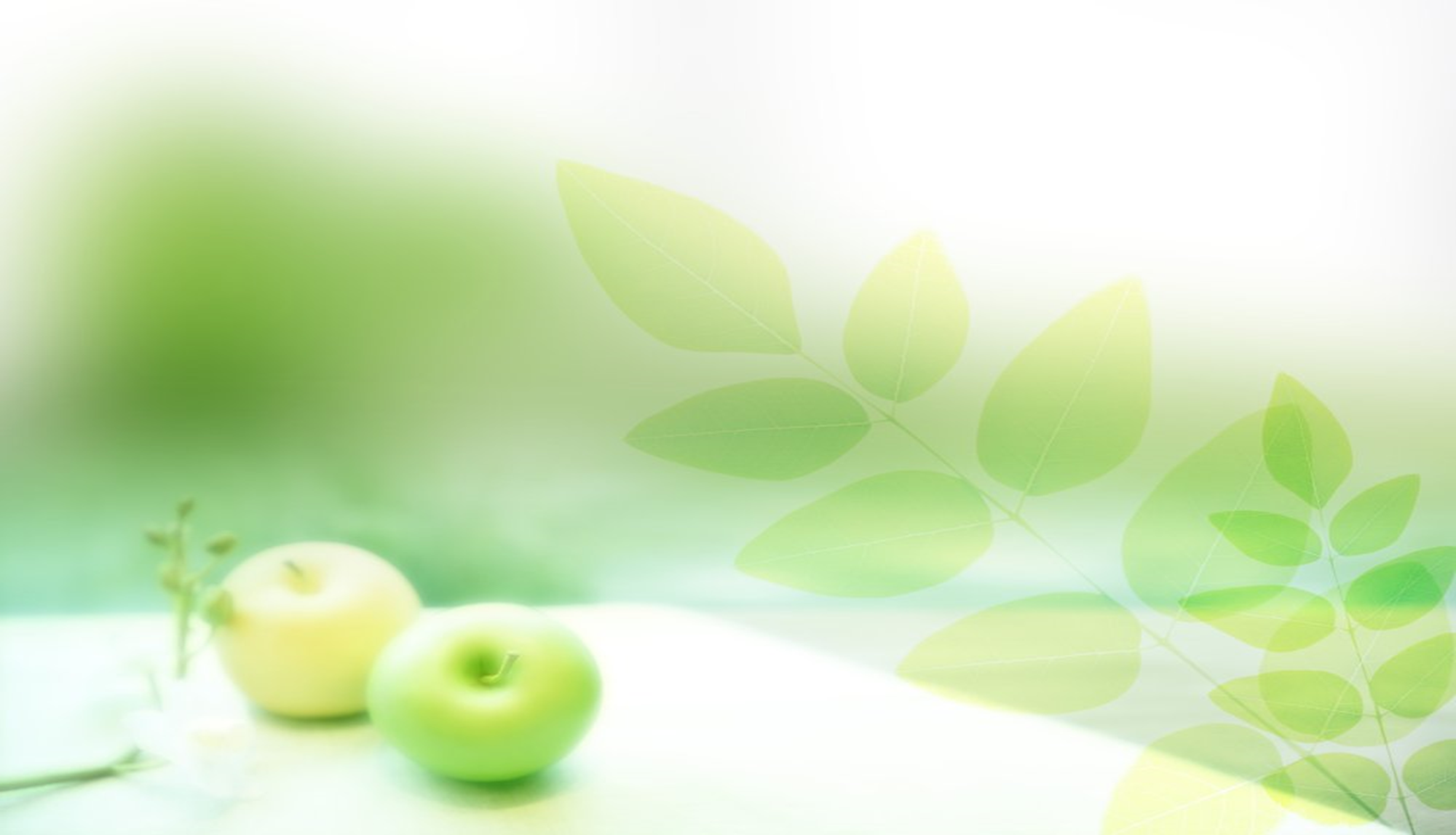 Чтение художественной литературы
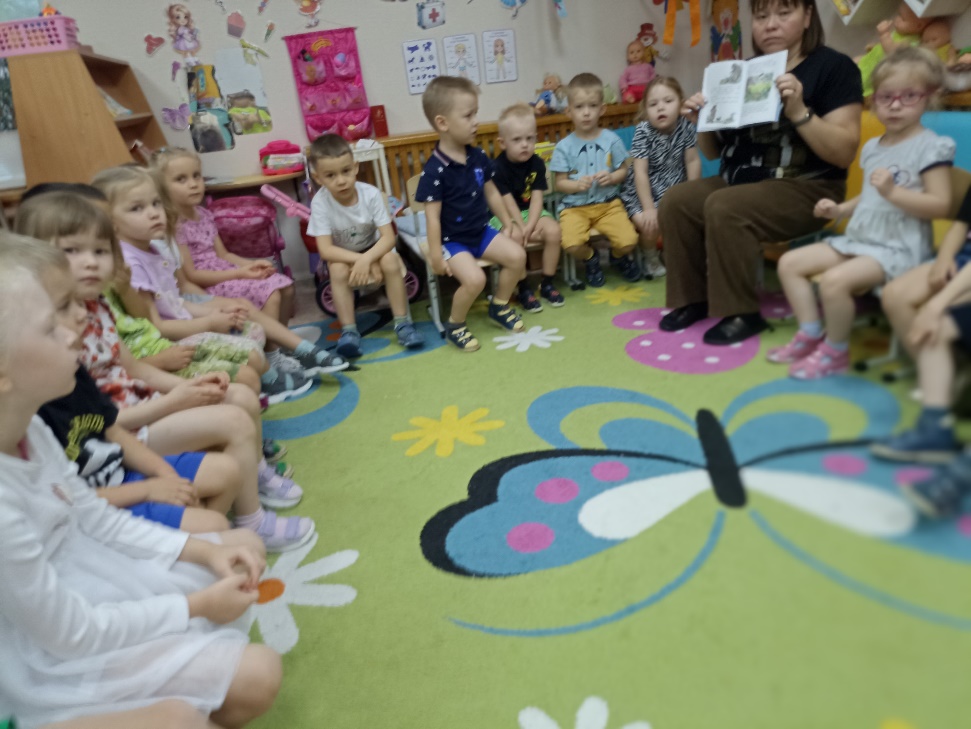 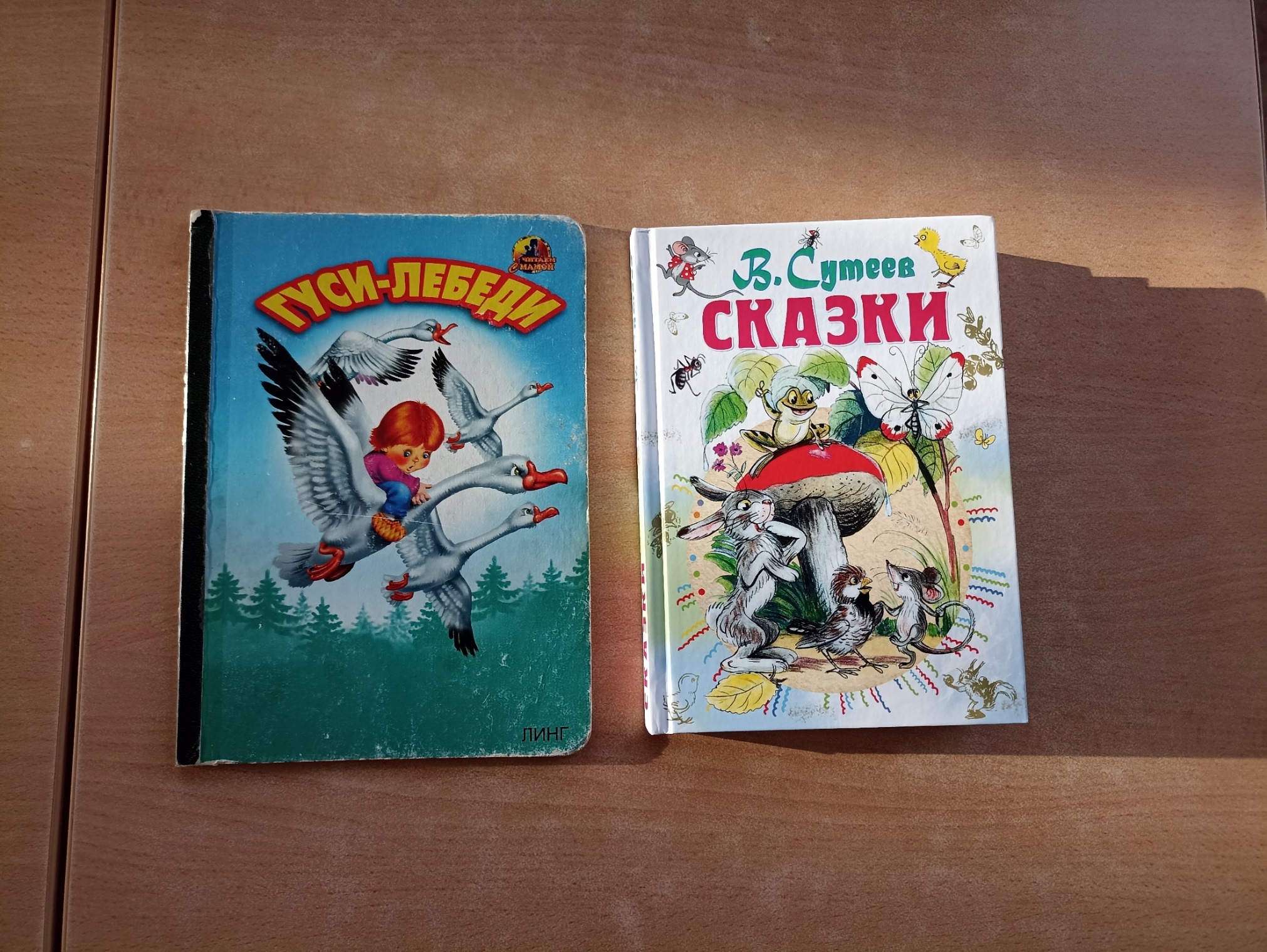 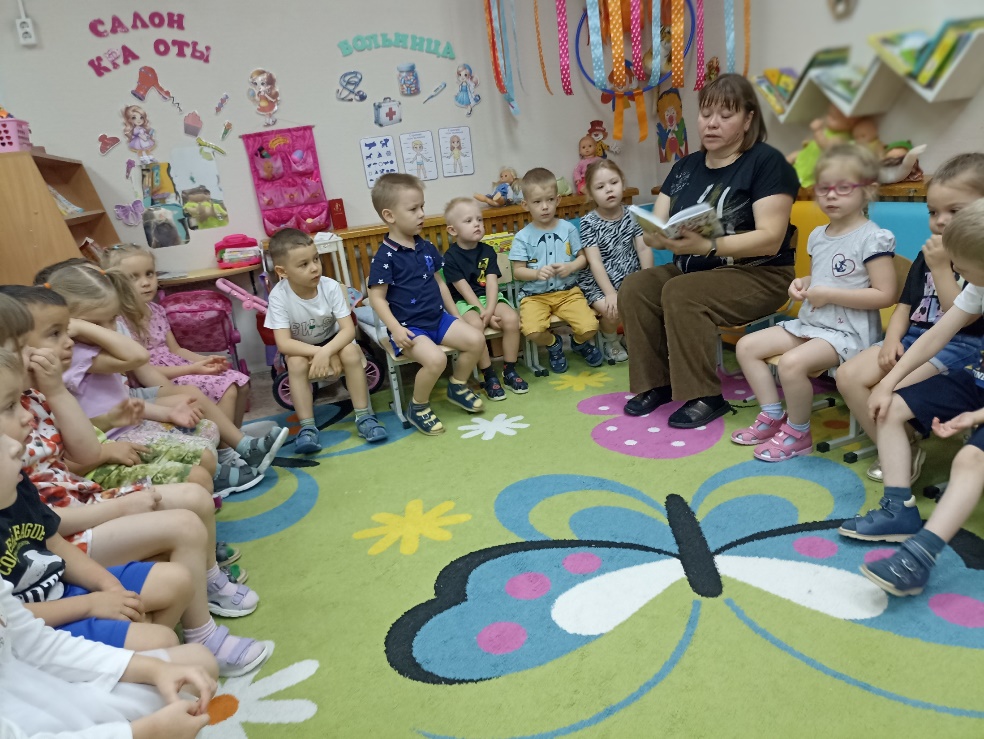 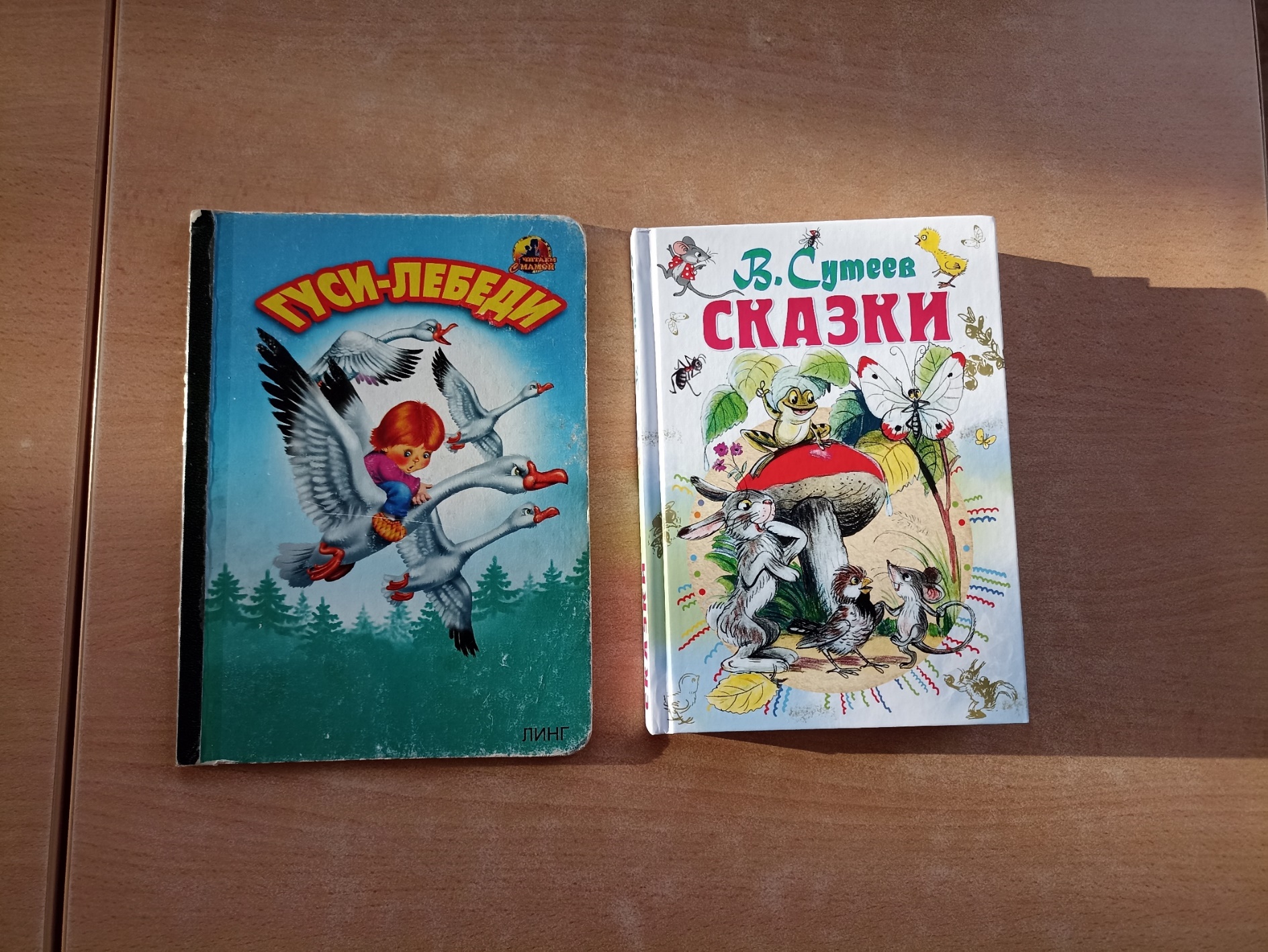 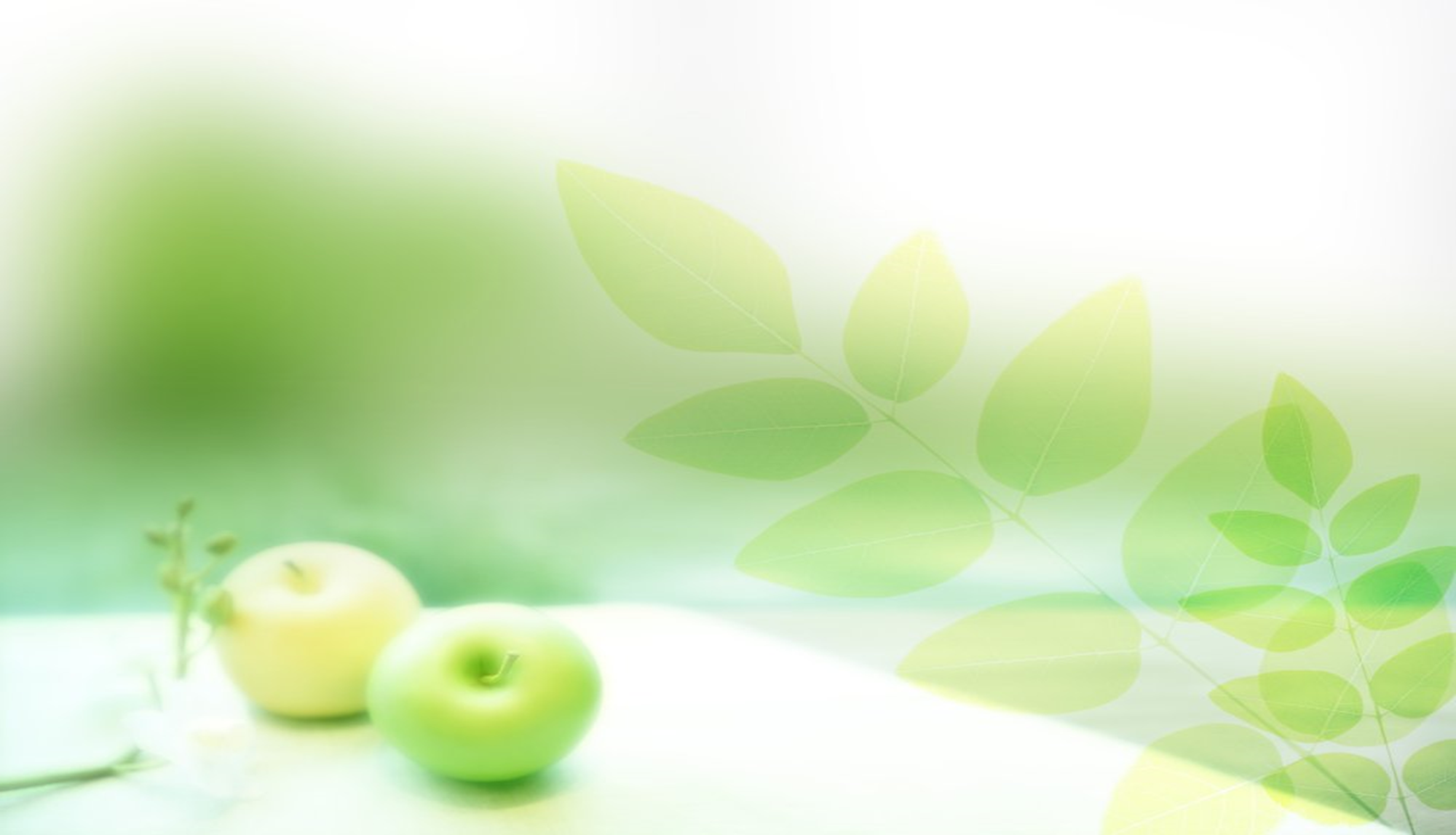 Показ сказки «Яблонька»
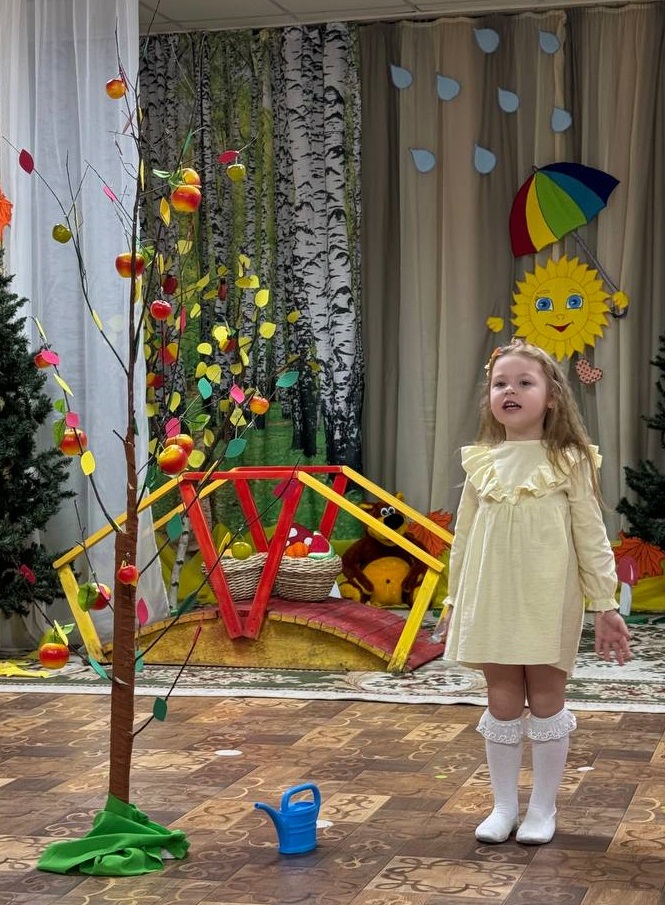 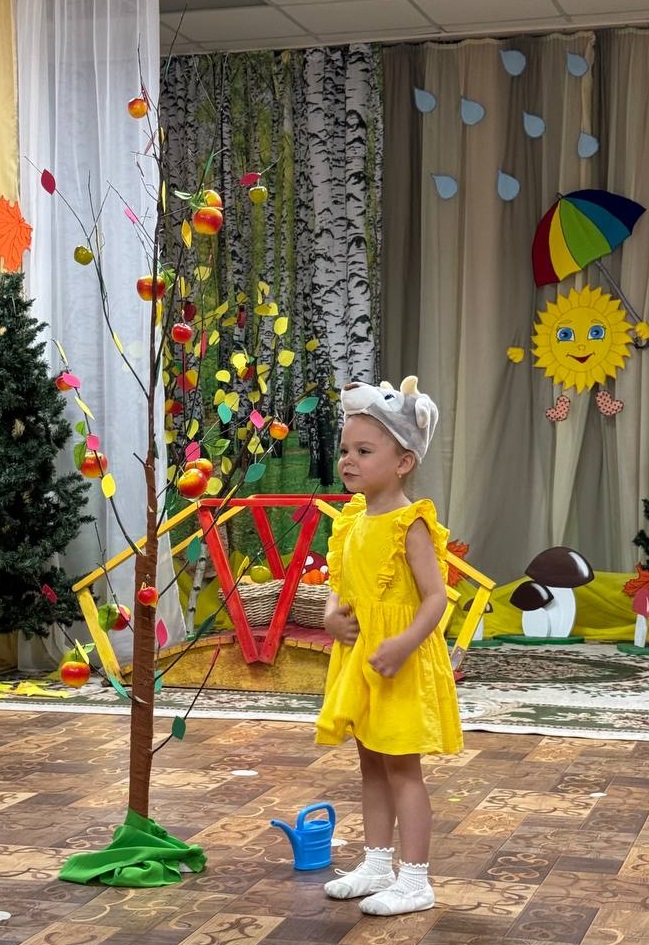 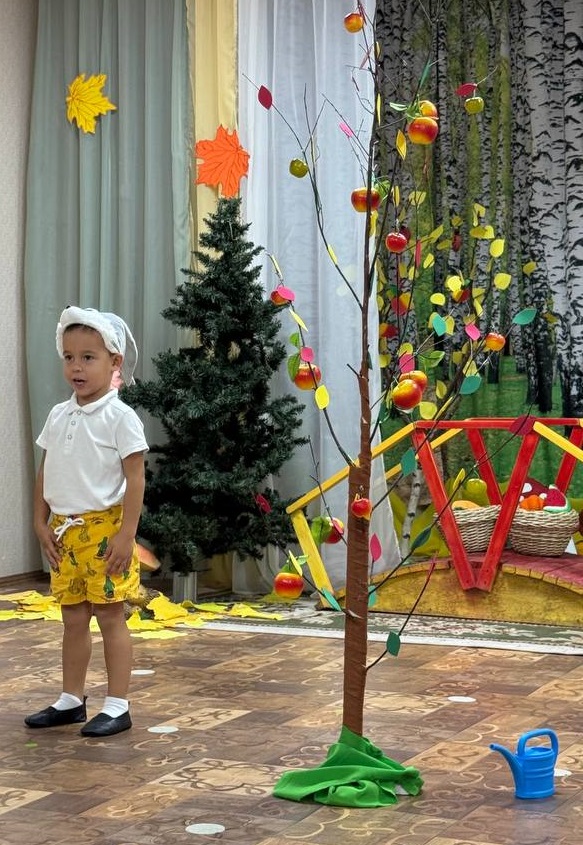 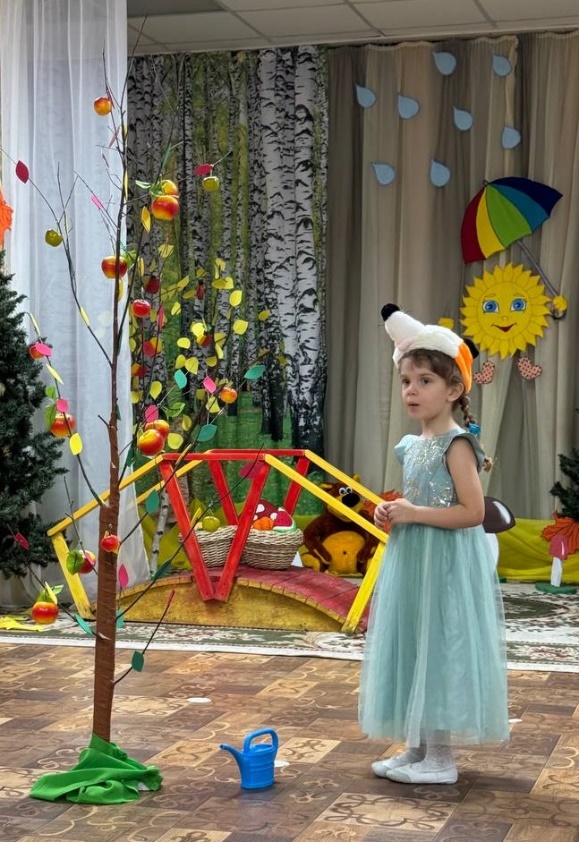 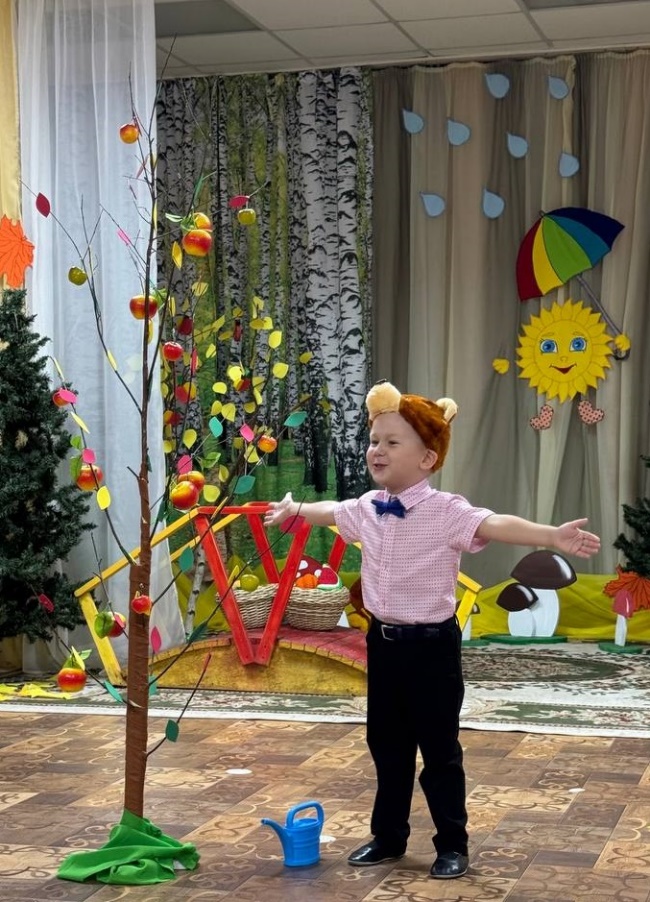 Пластилинография «Солнечное яблочко»
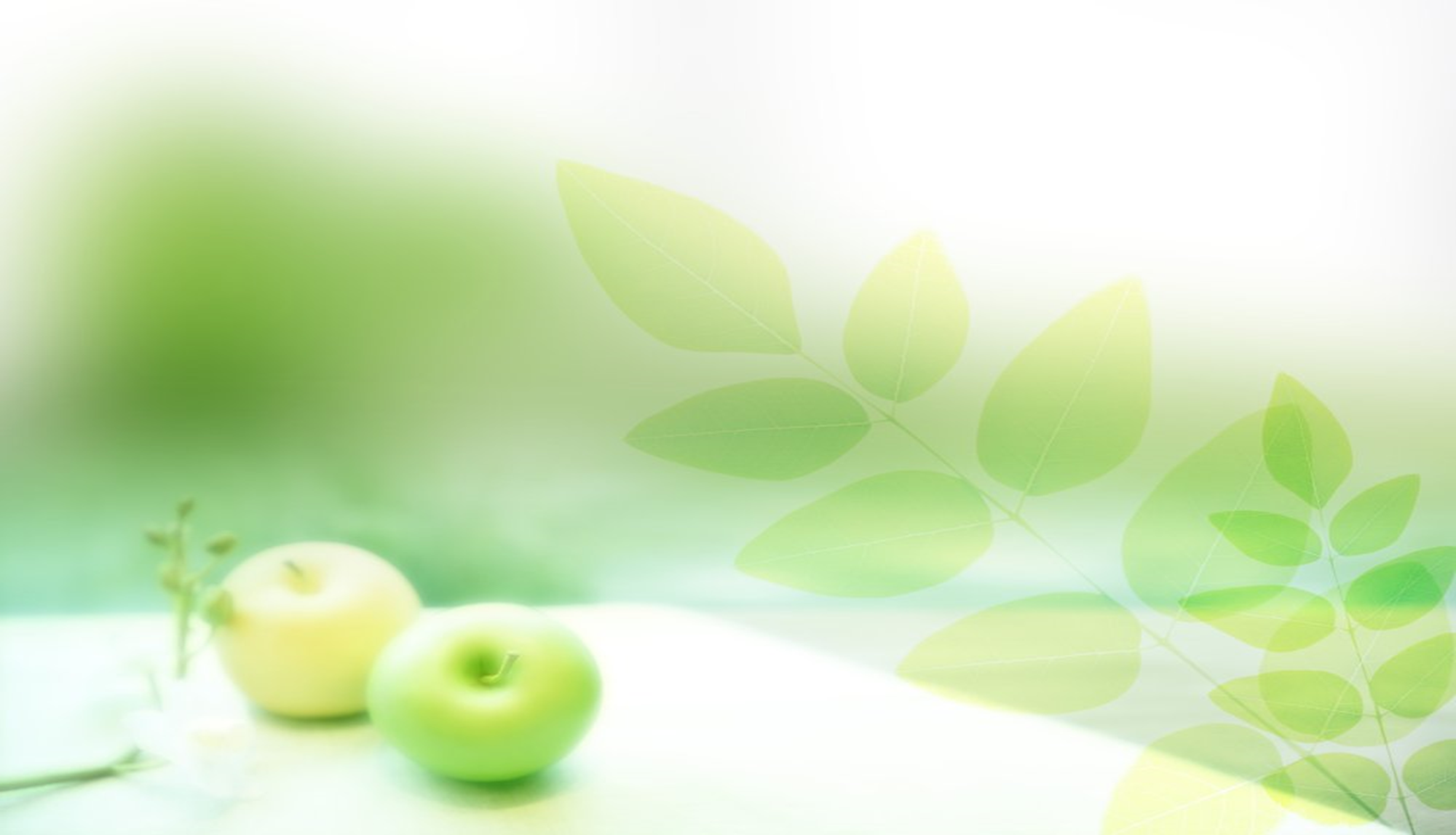 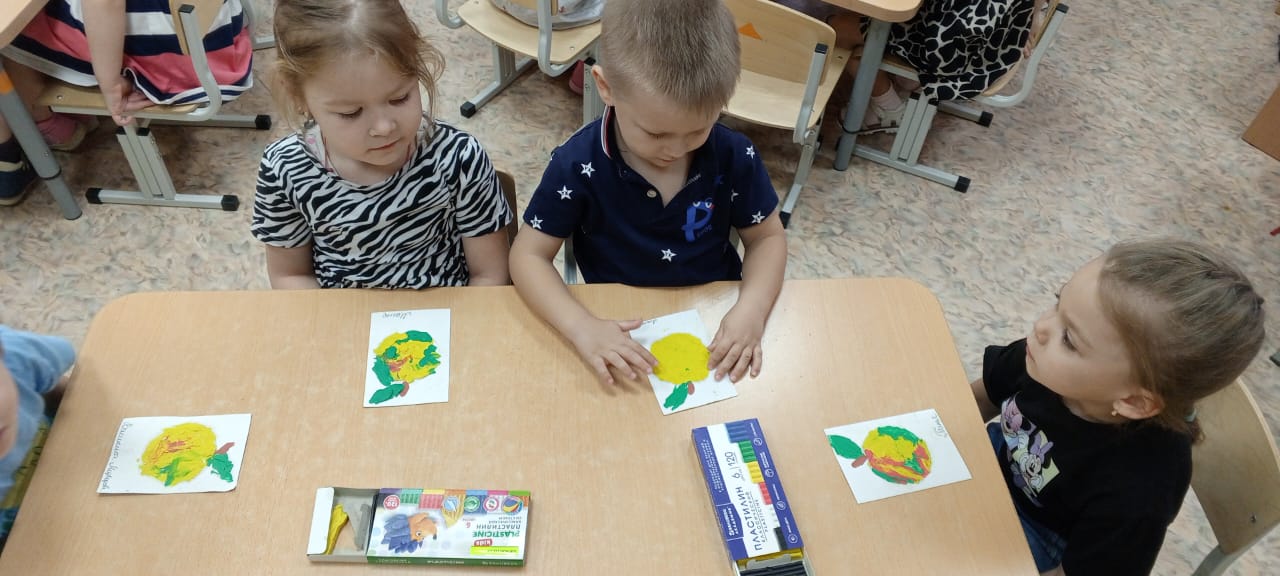 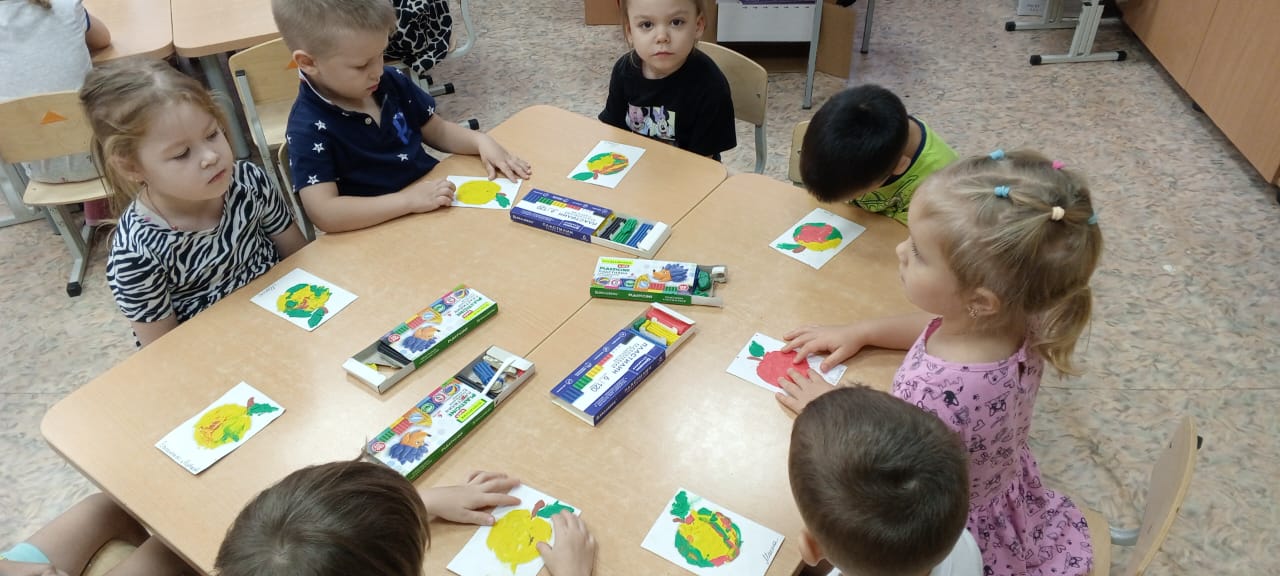 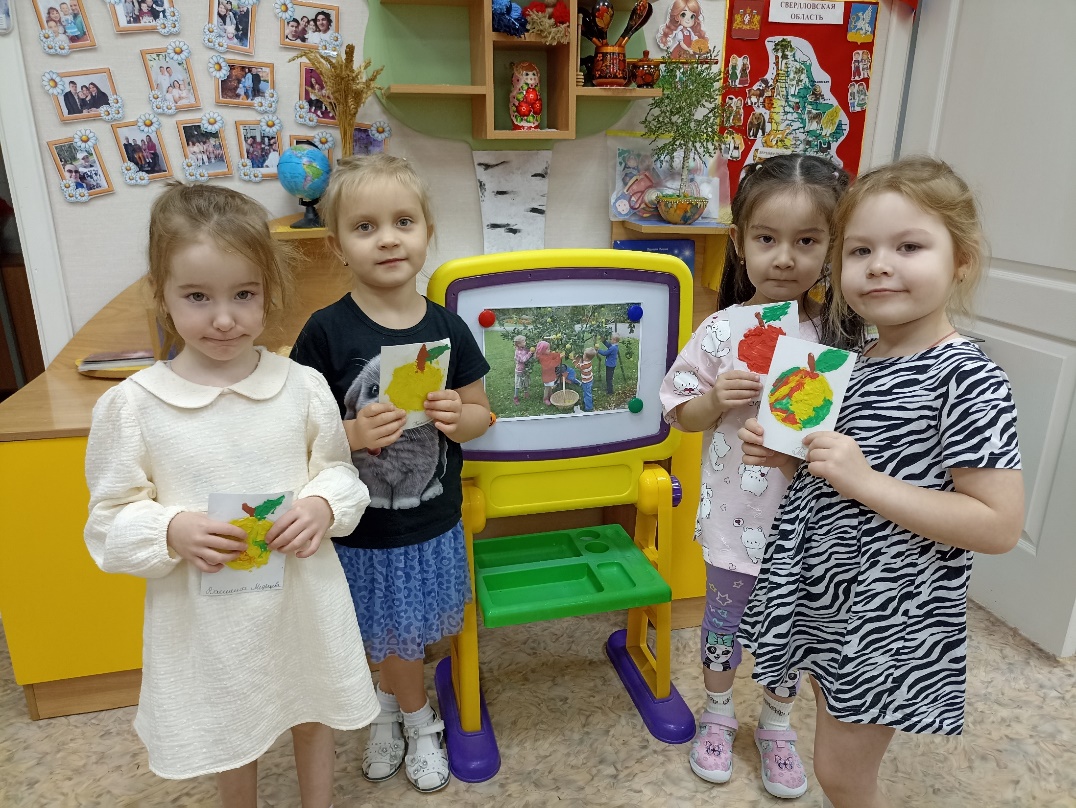 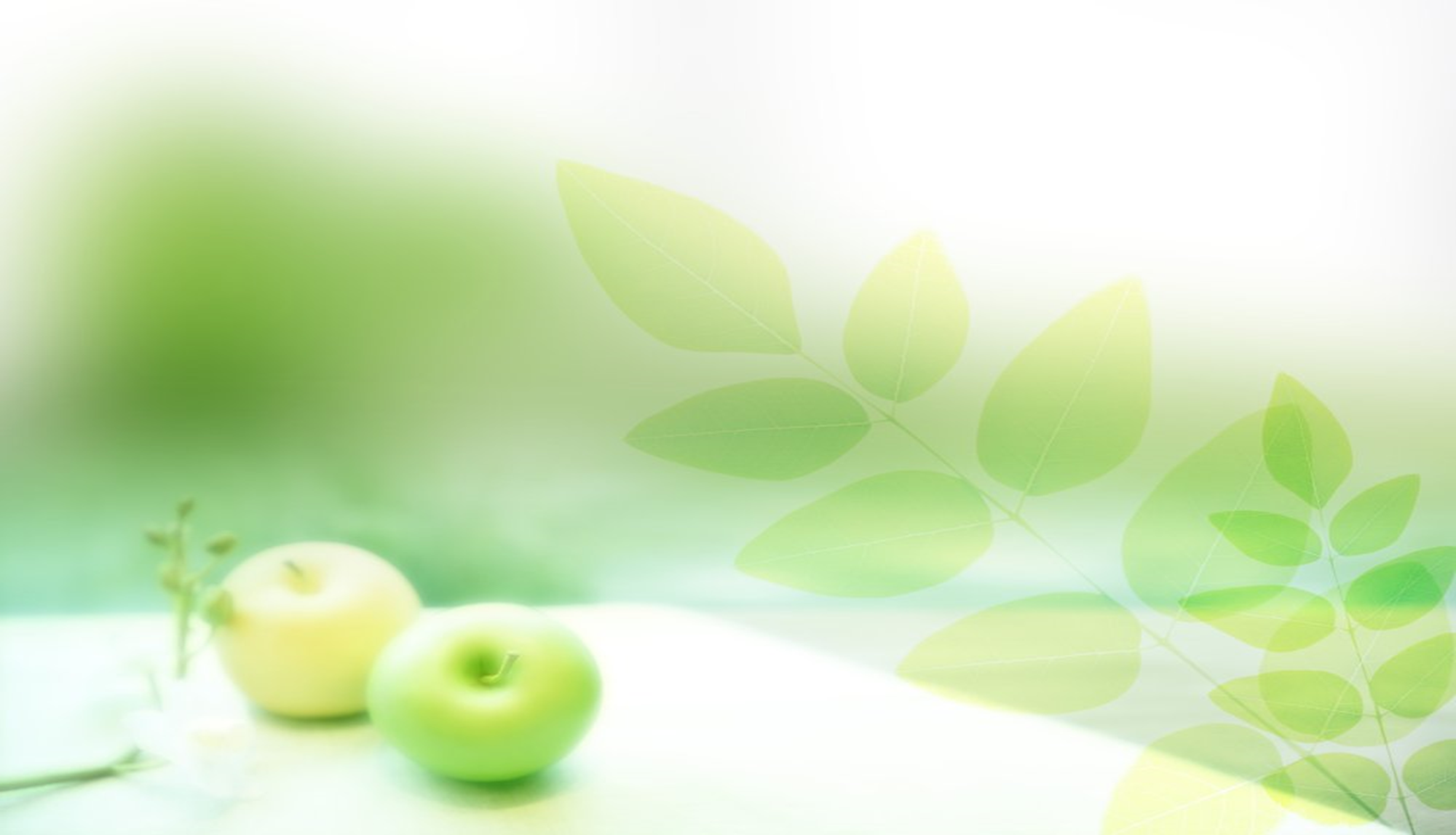 Раскрашивание яблочек
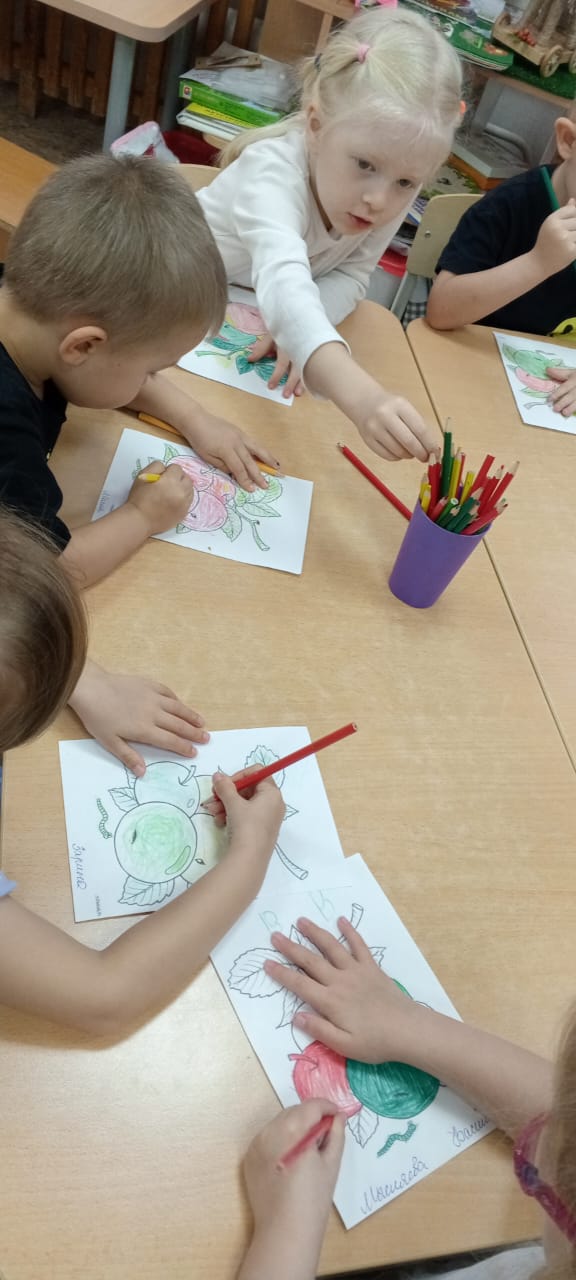 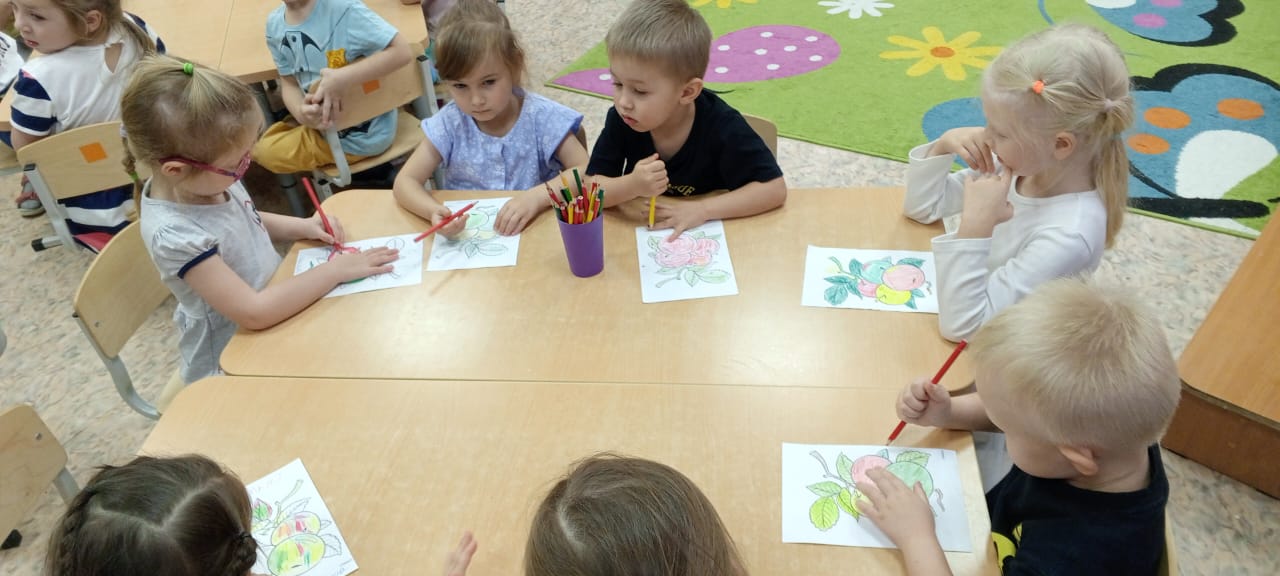 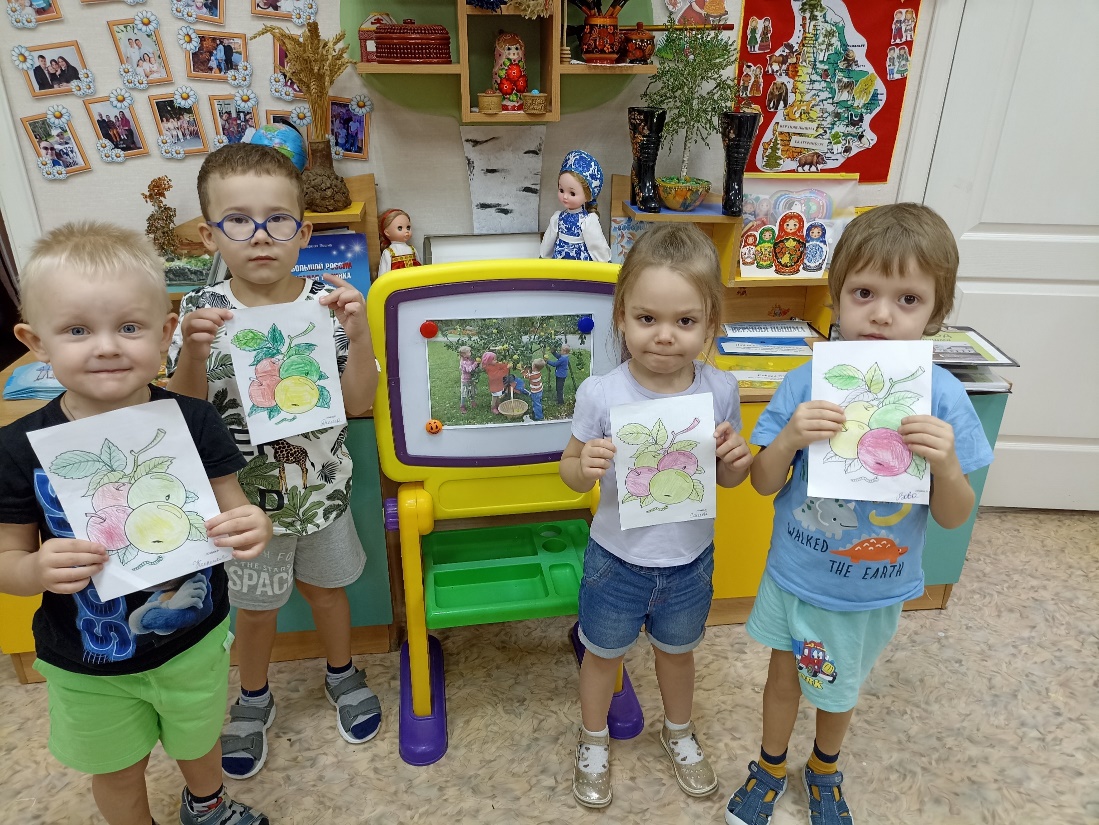 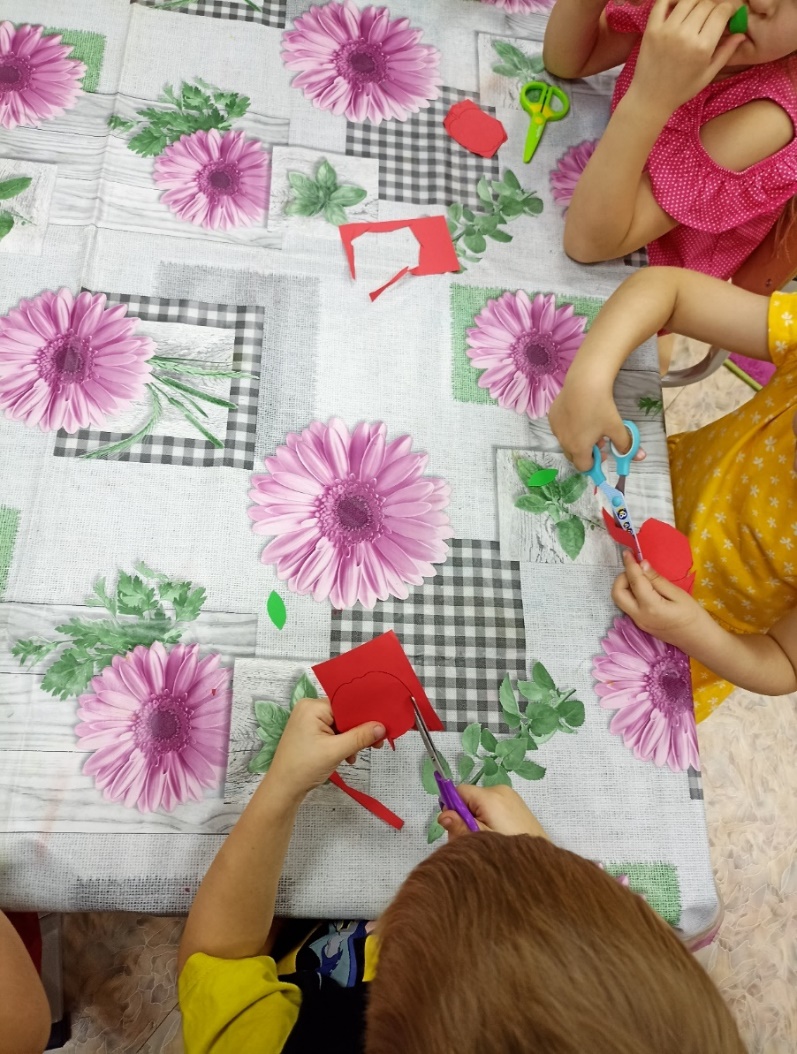 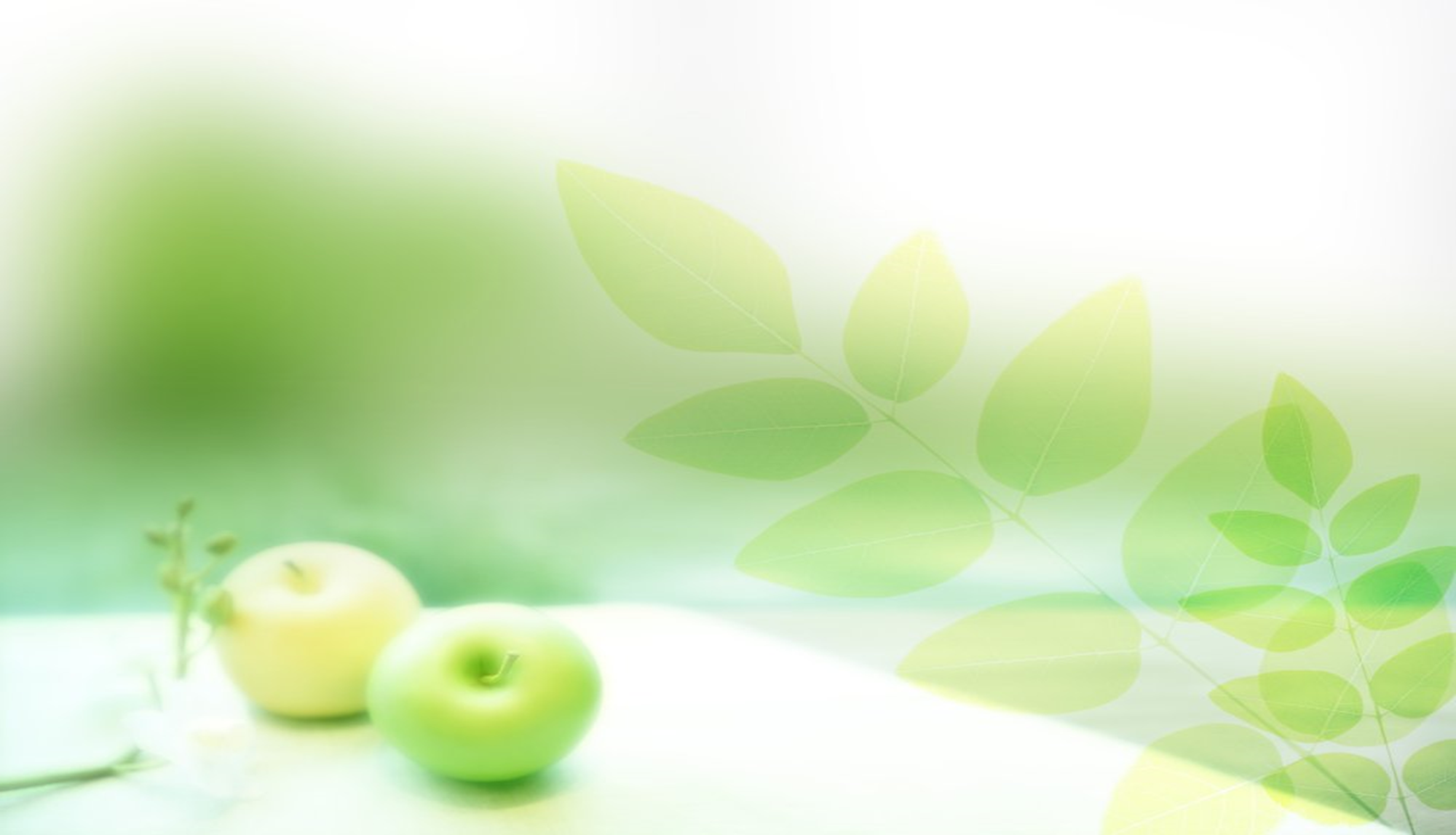 Коллективная аппликация «Яблонька садовая»
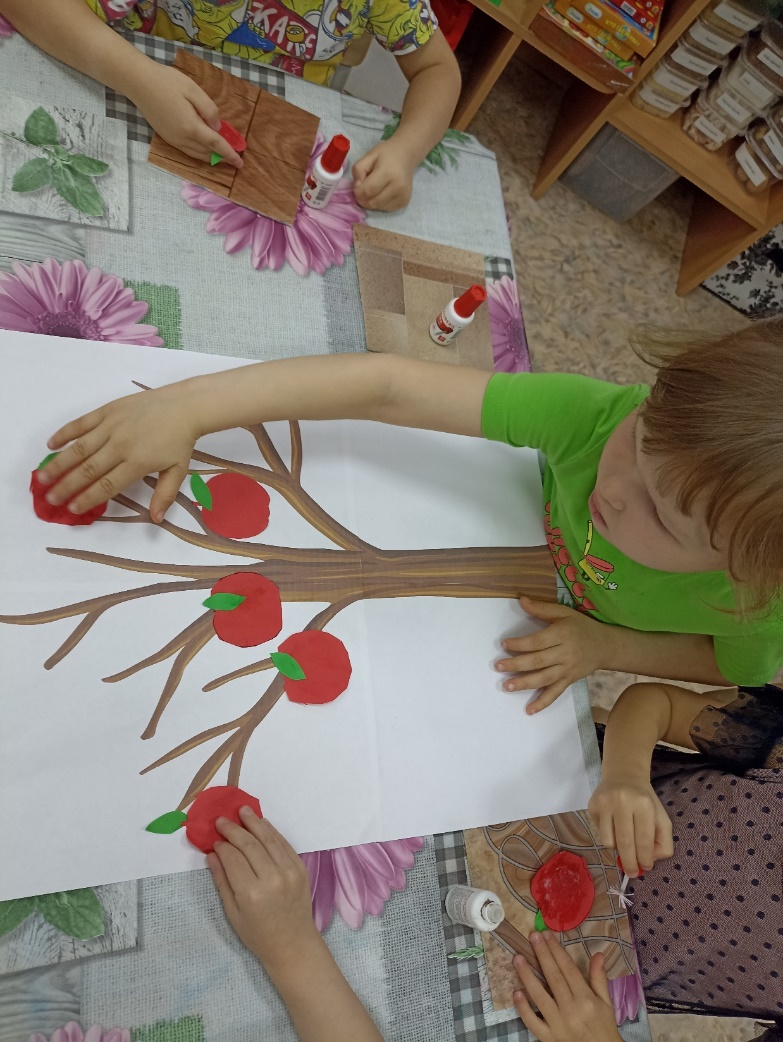 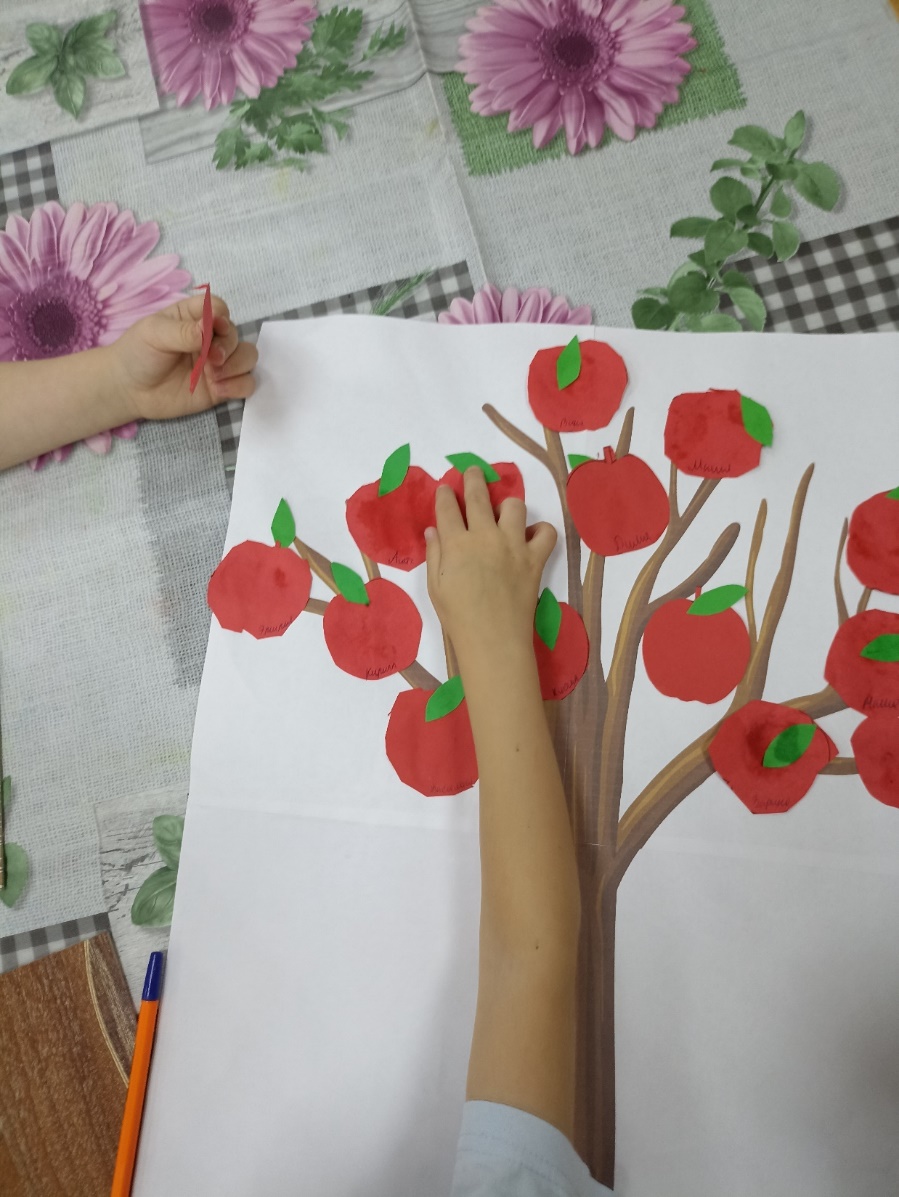 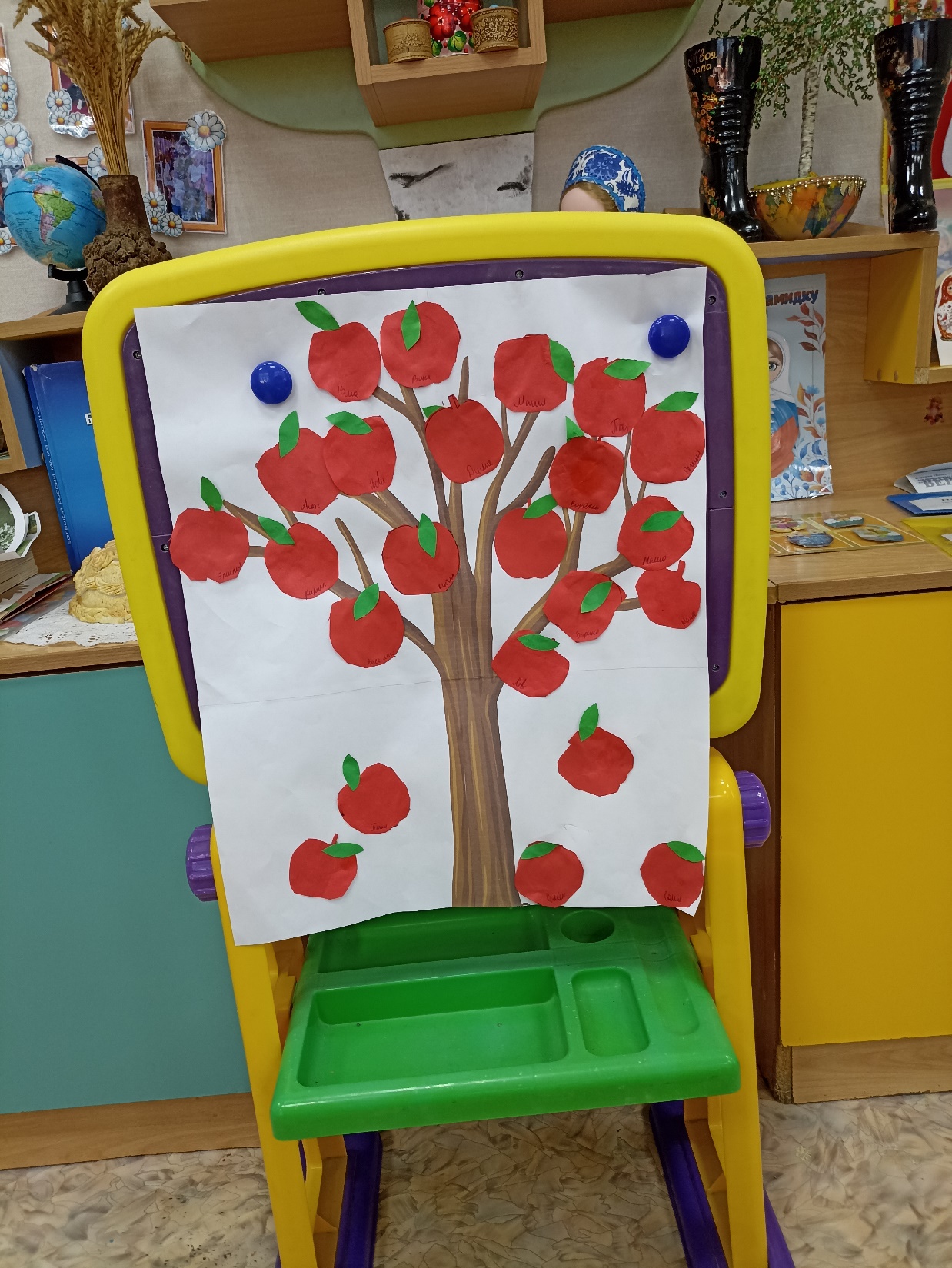 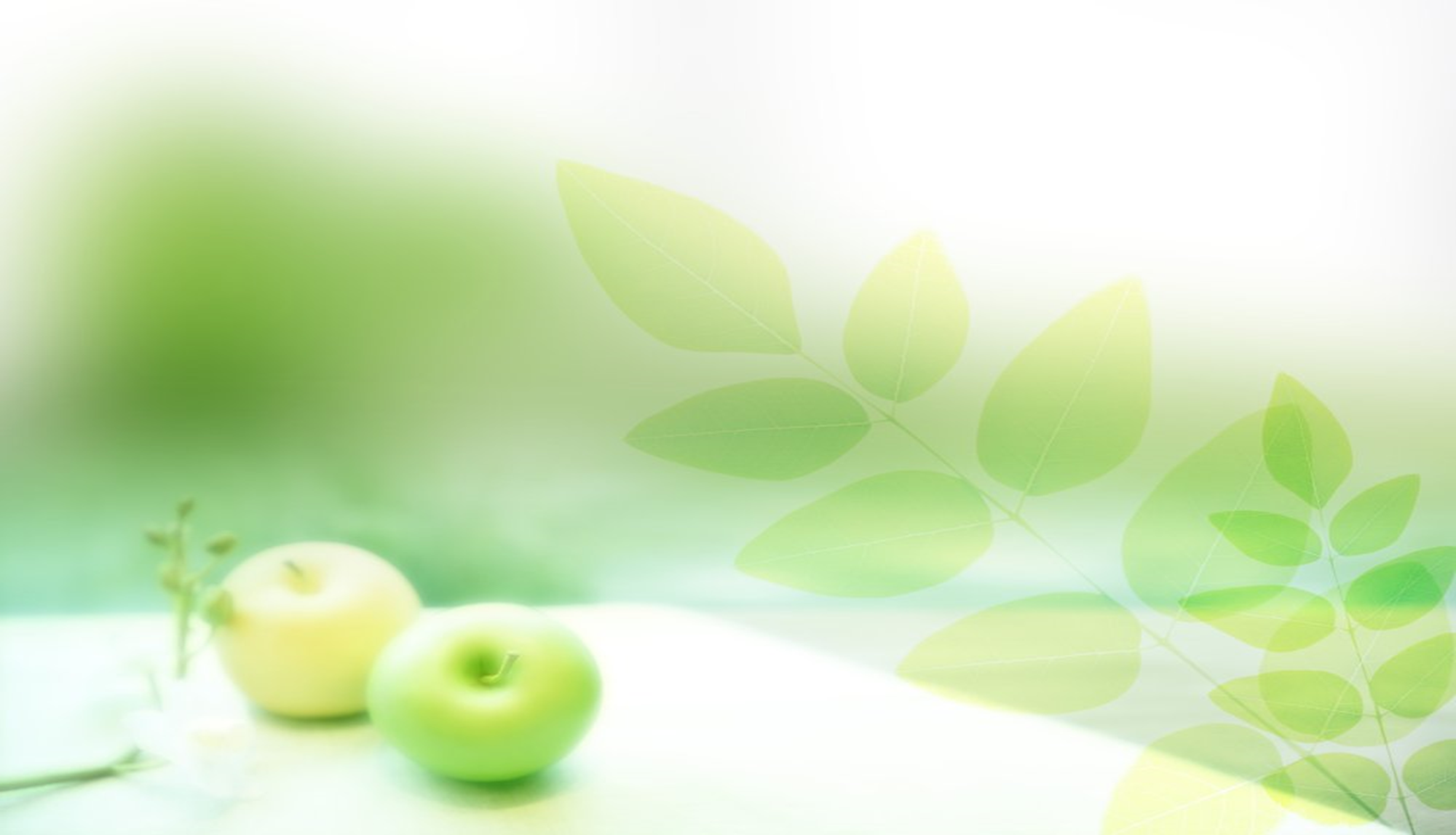 Дидактические игры, лэпбуки, изготовлены своими руками
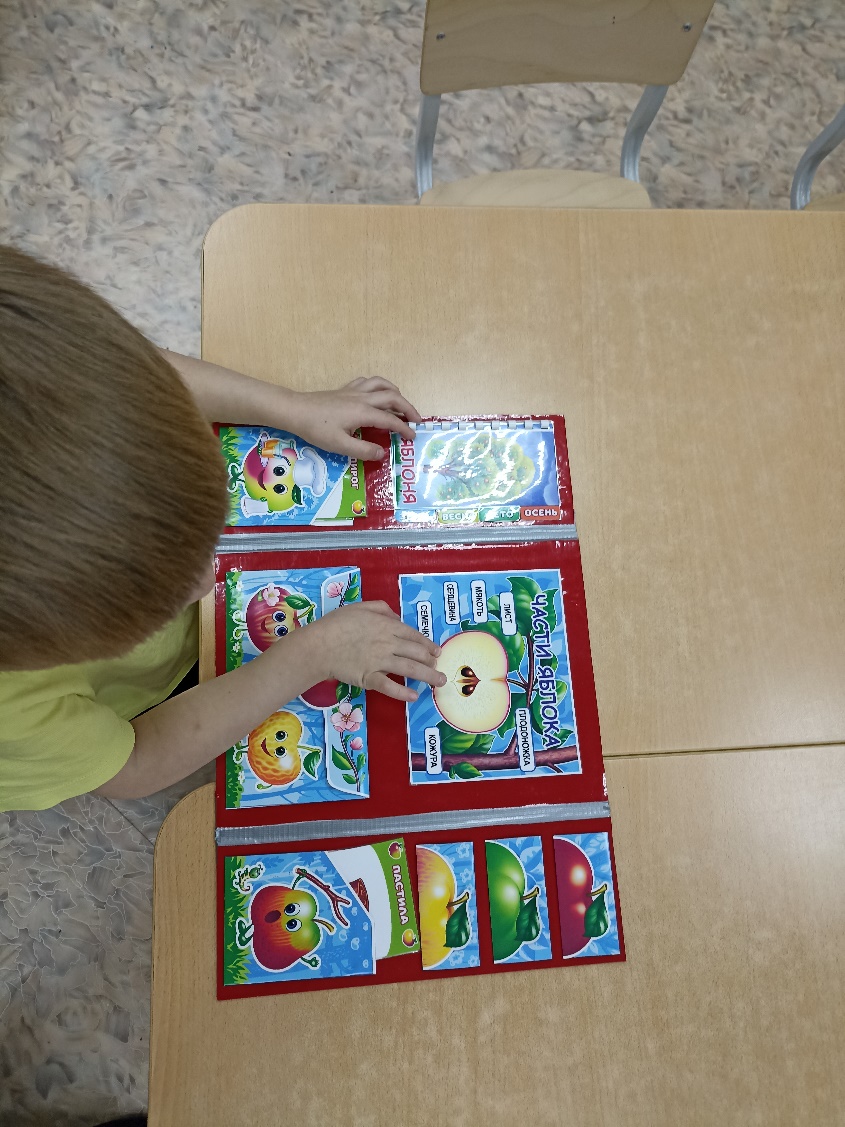 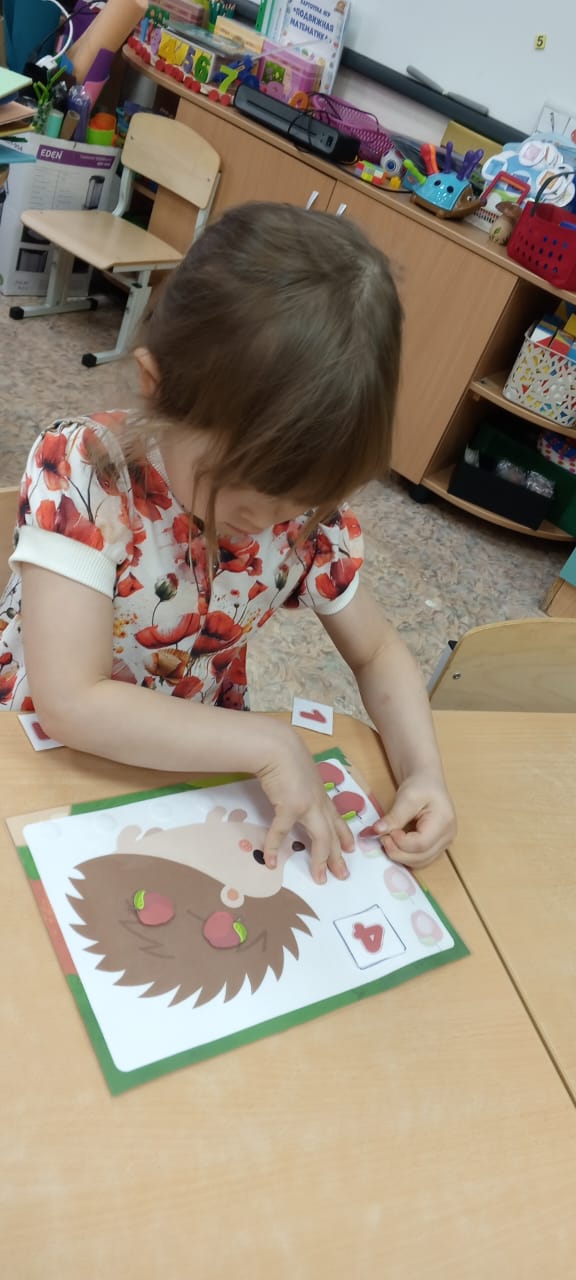 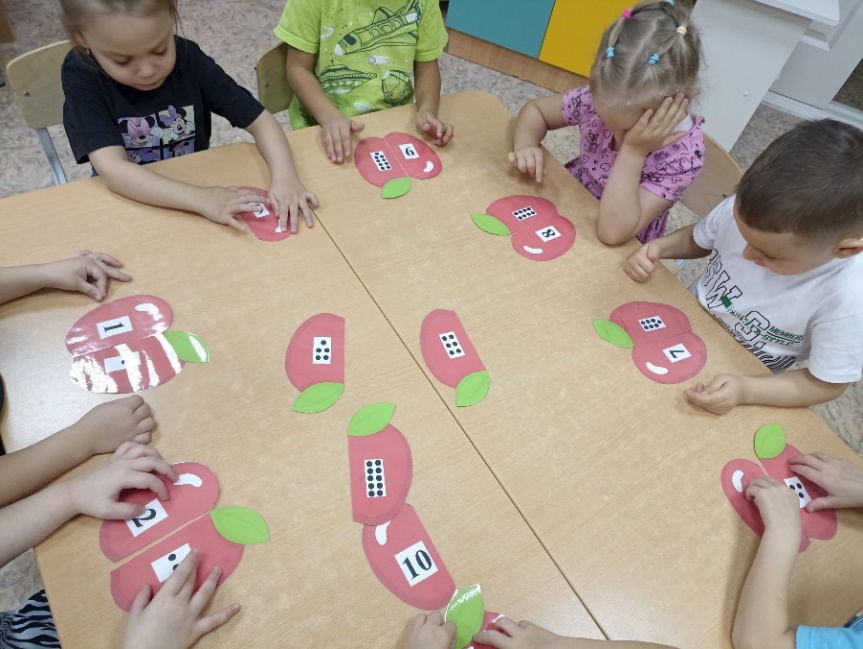 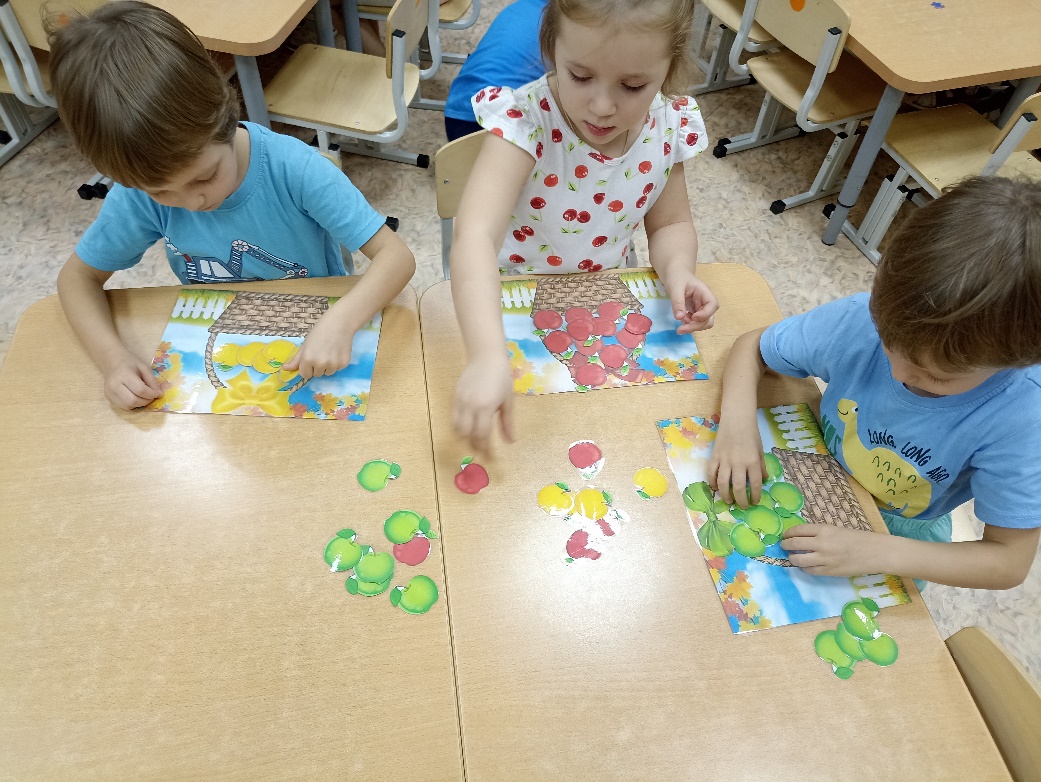 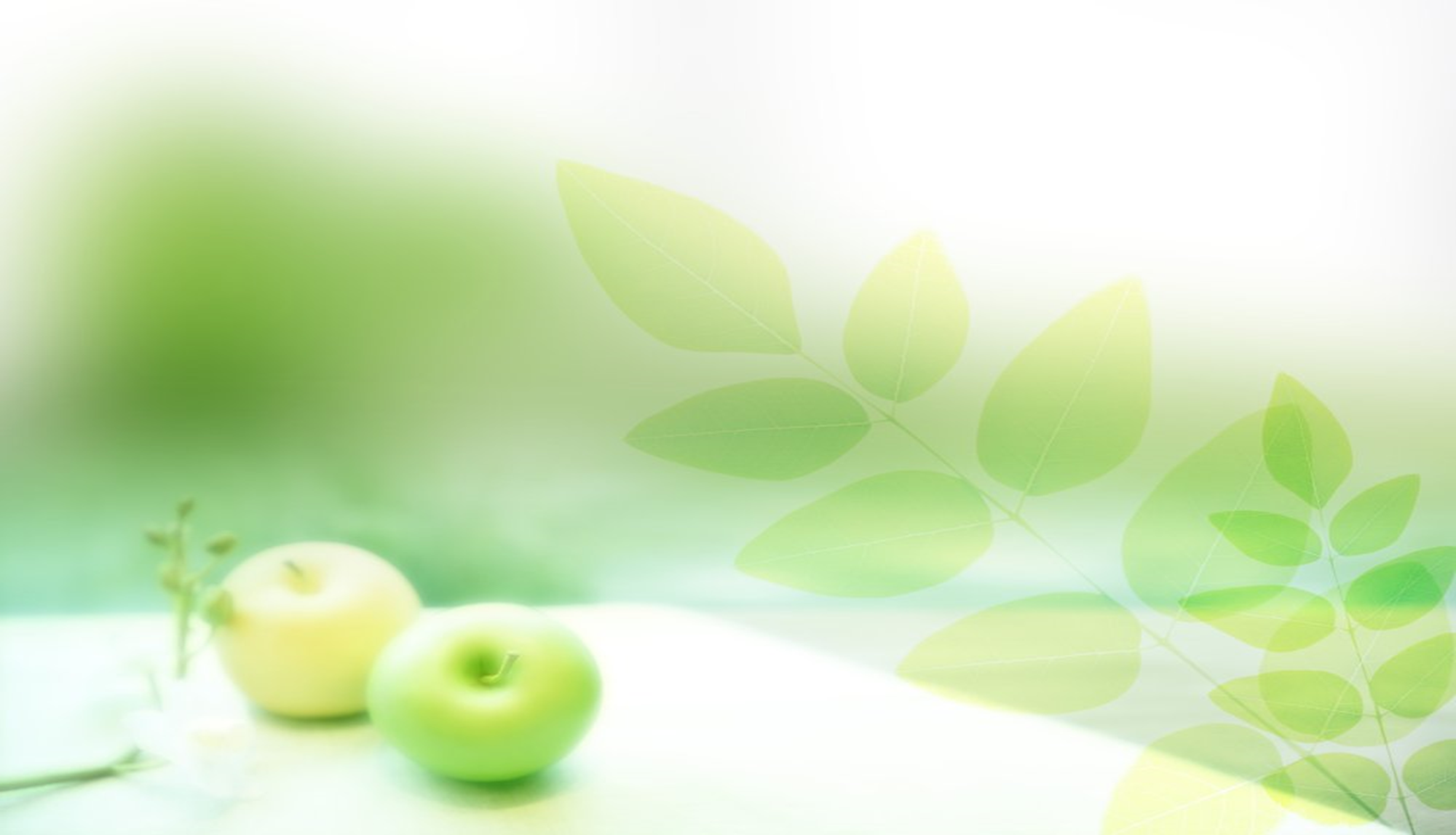 Учимся считать играя
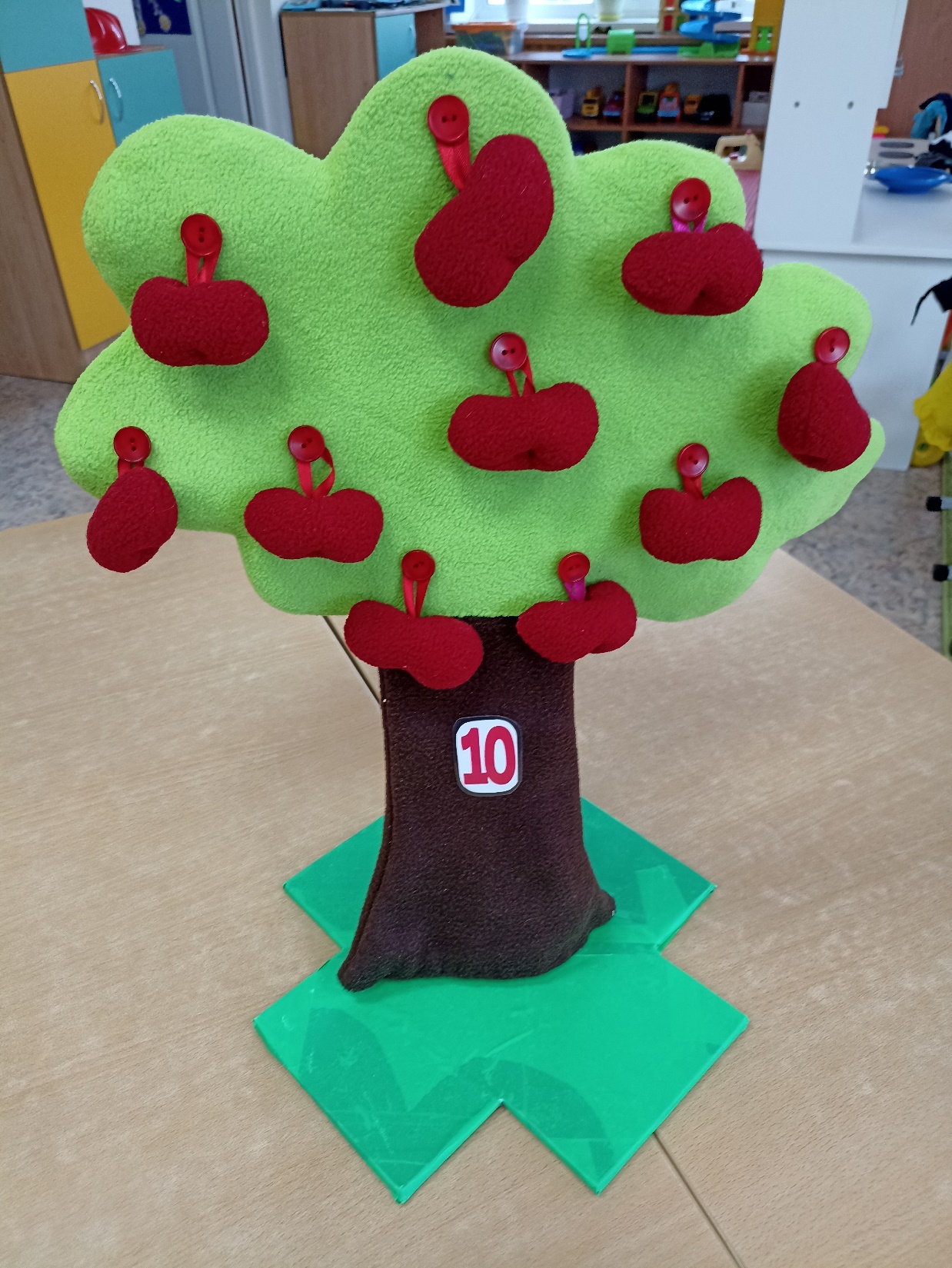 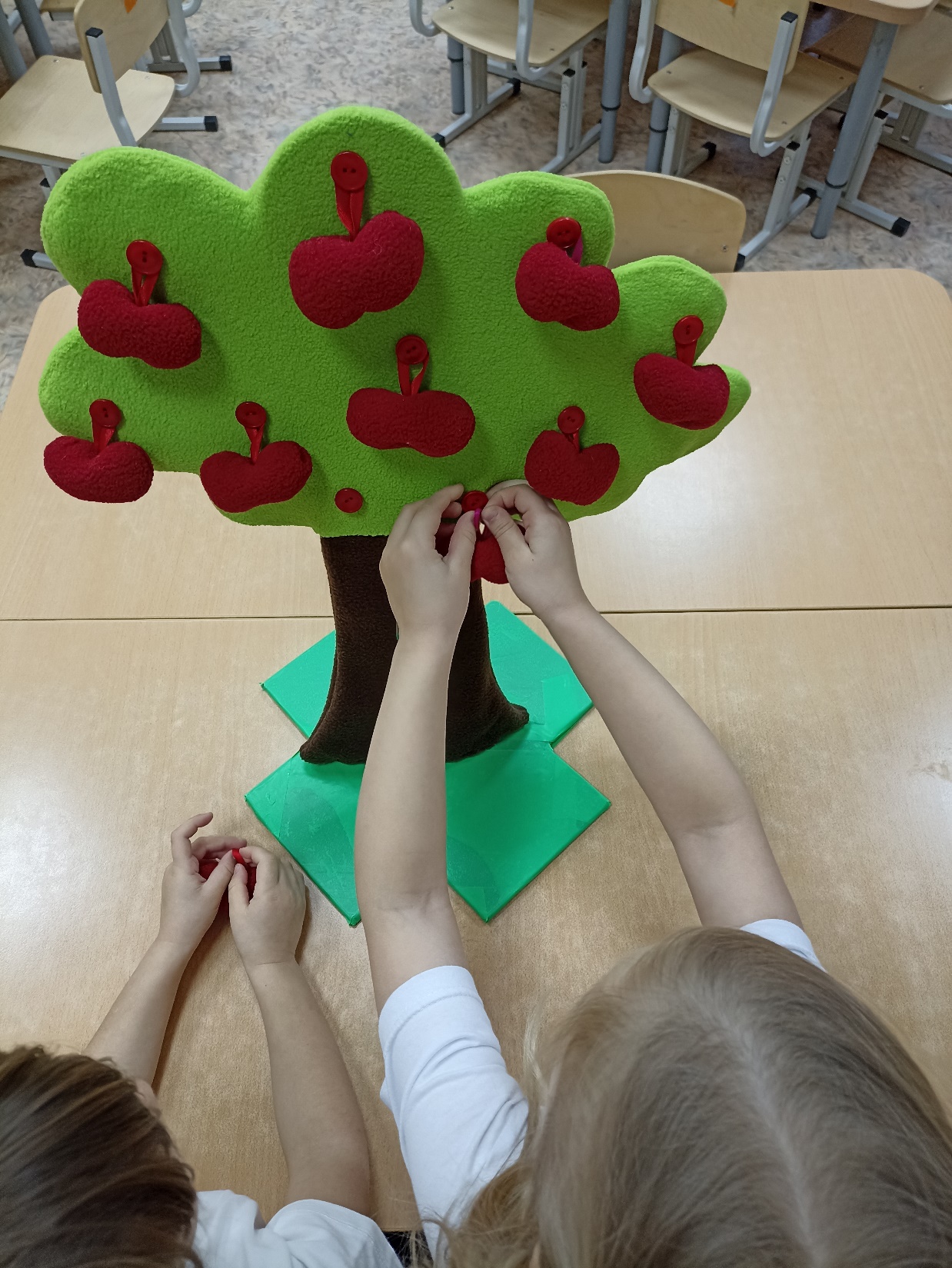 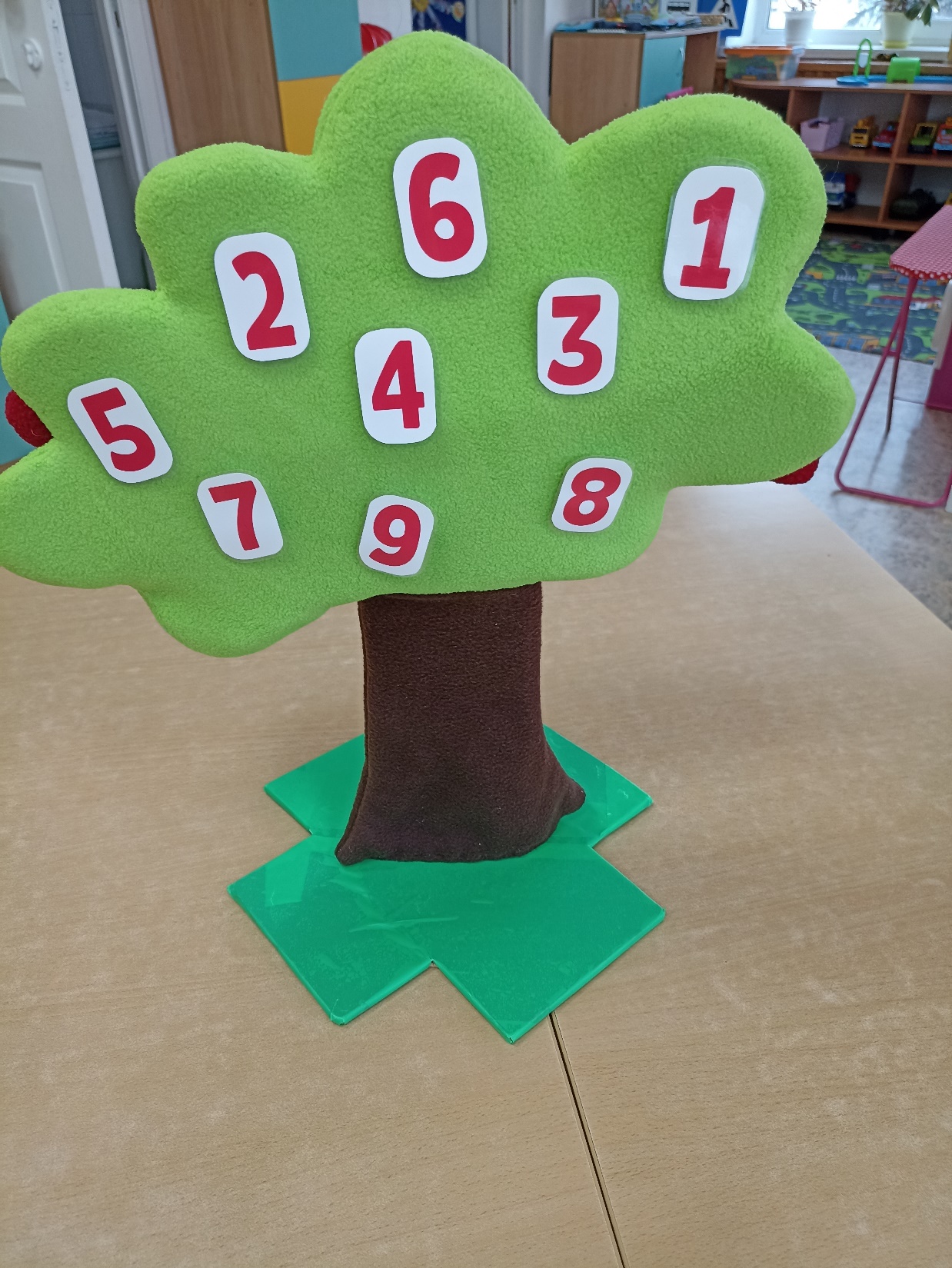 Дидактическая игра «Кулинарная книга»
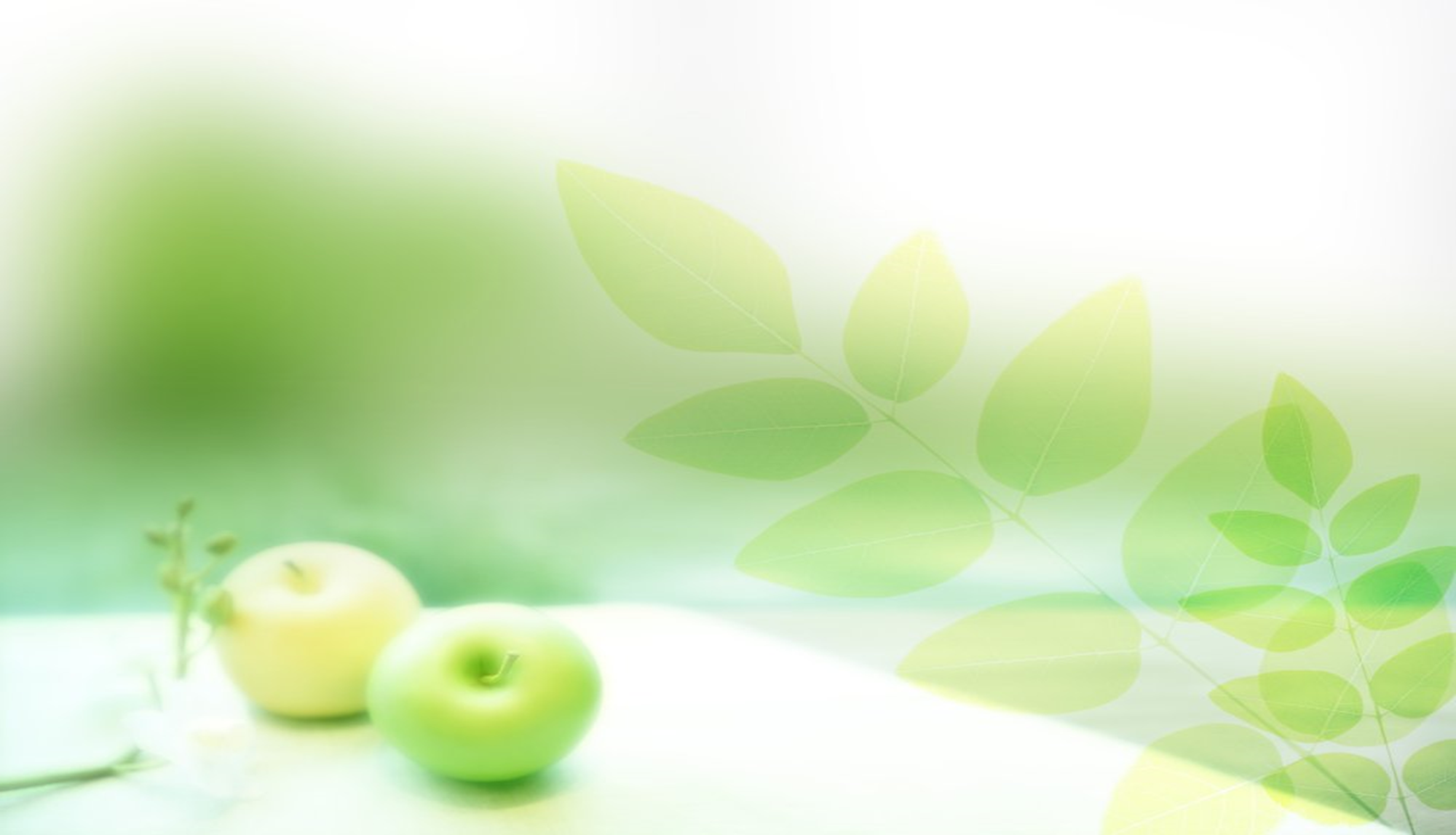 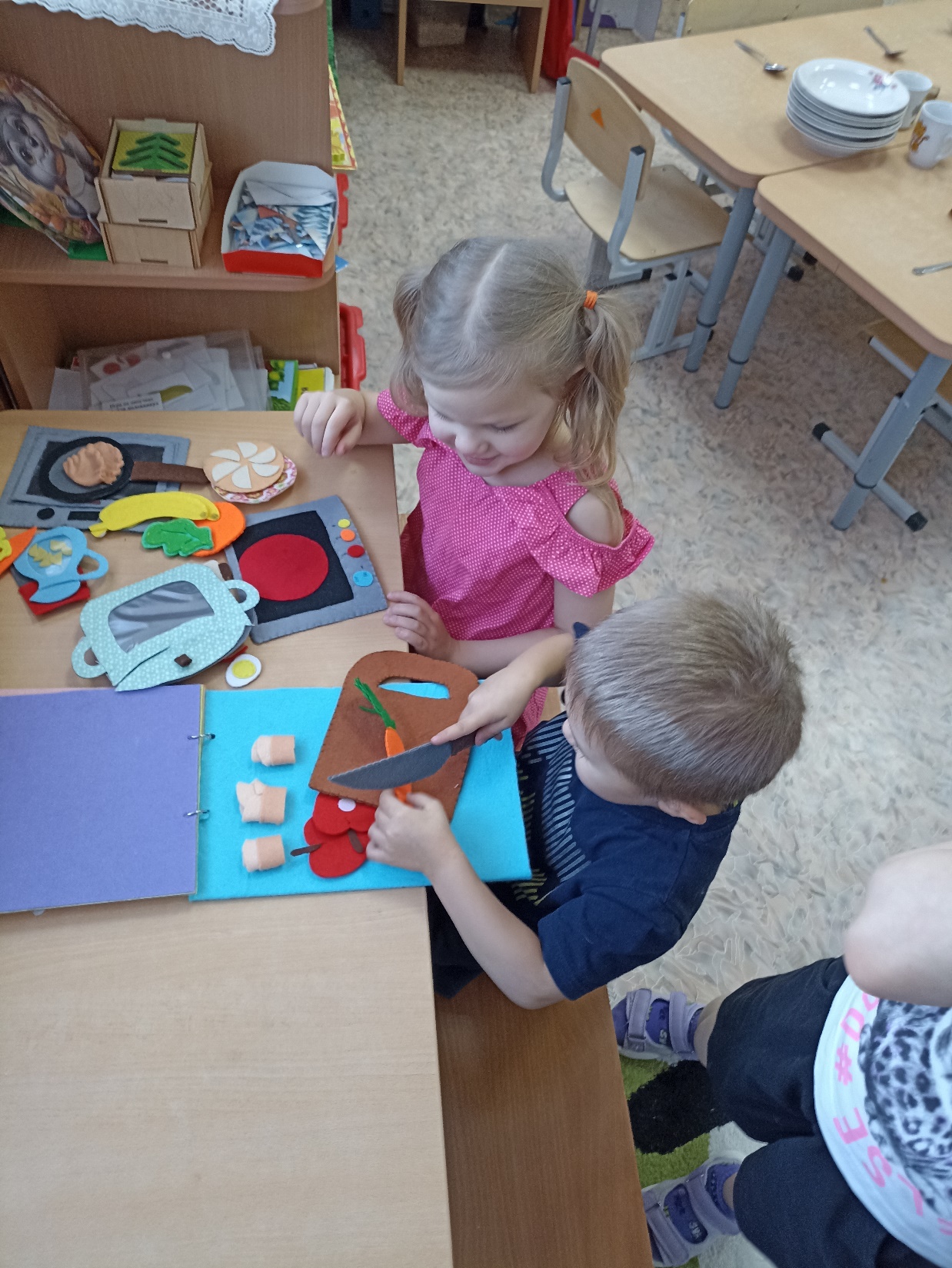 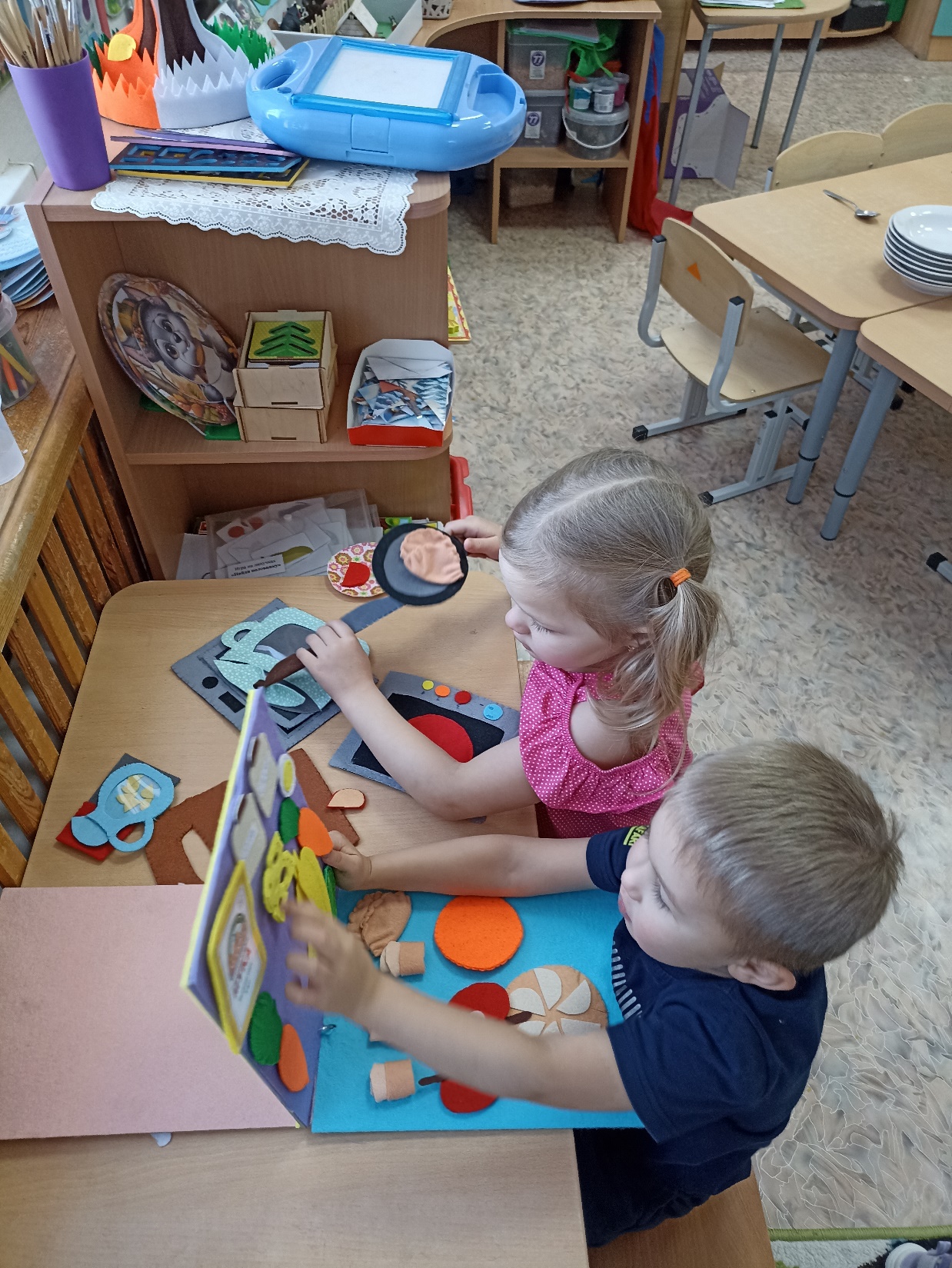 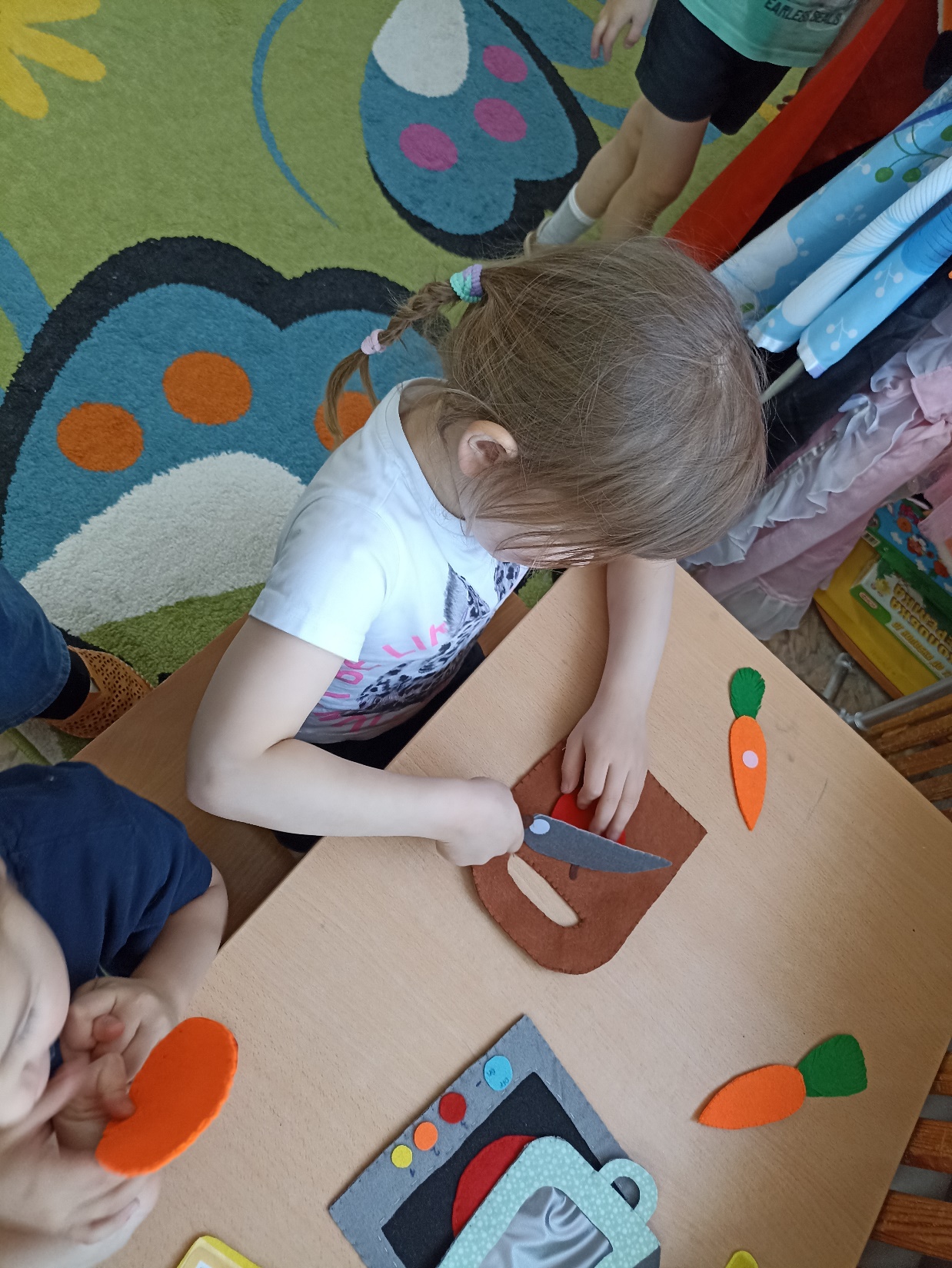 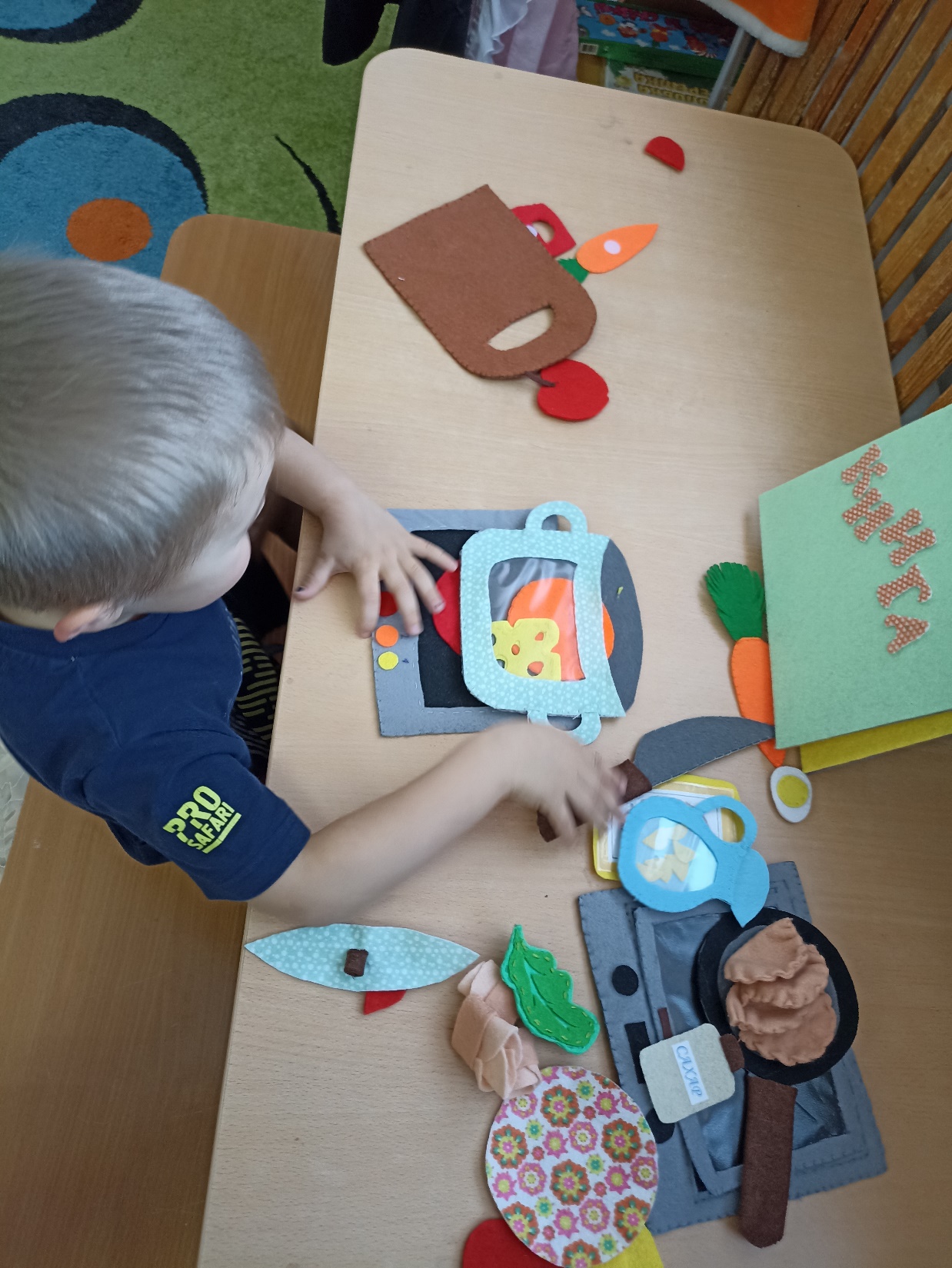 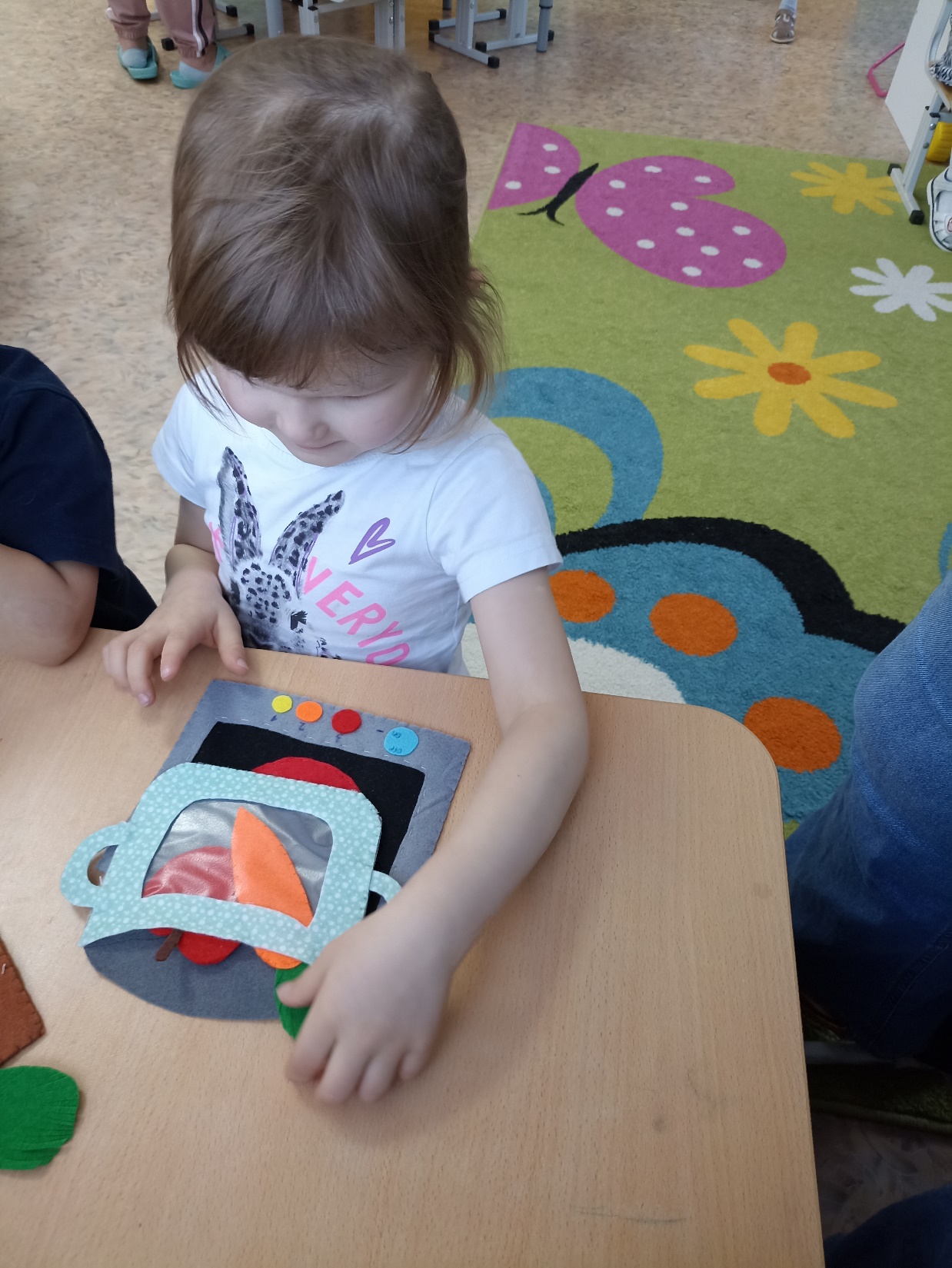 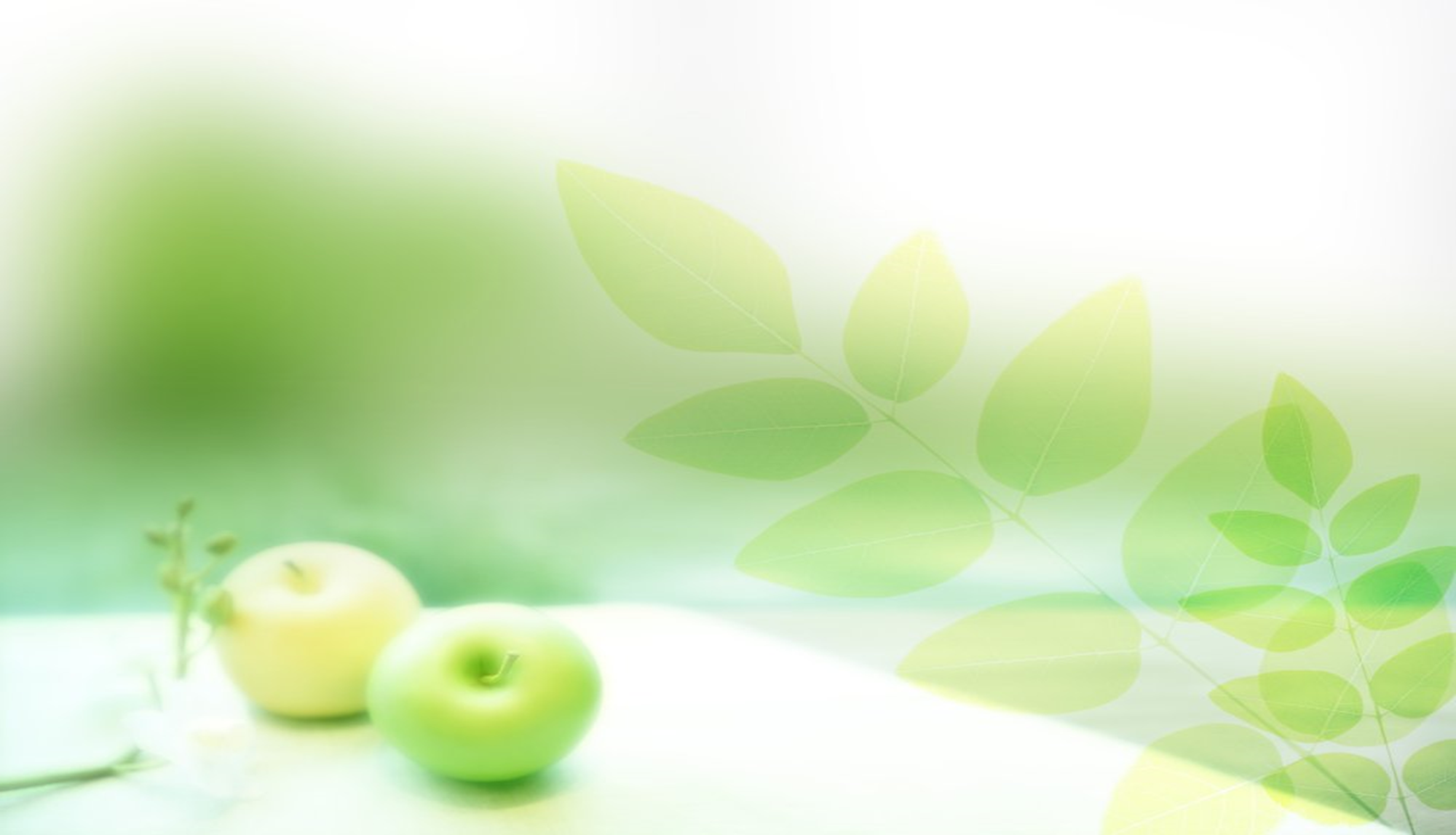 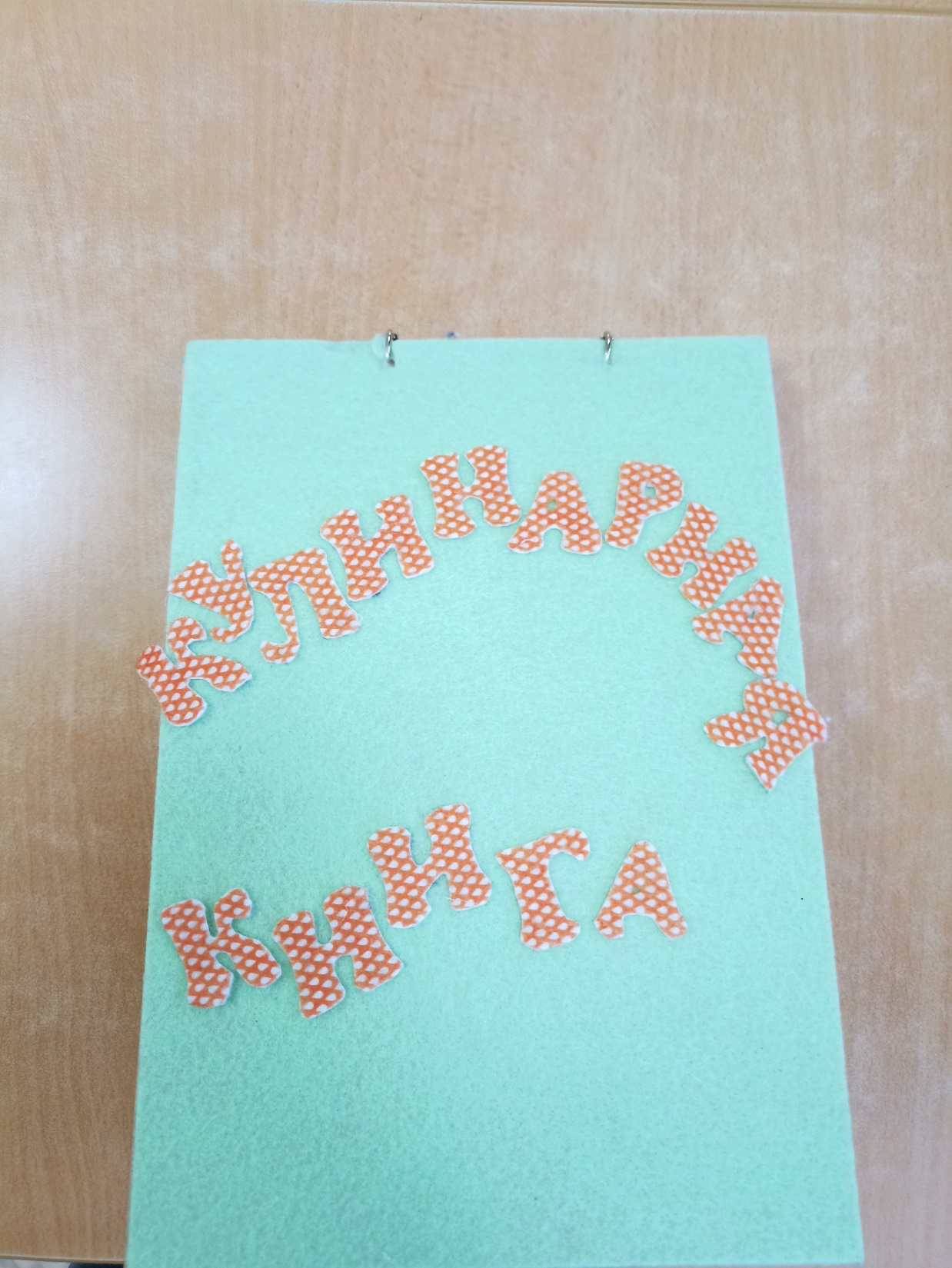 Готовим по маминым рецептам
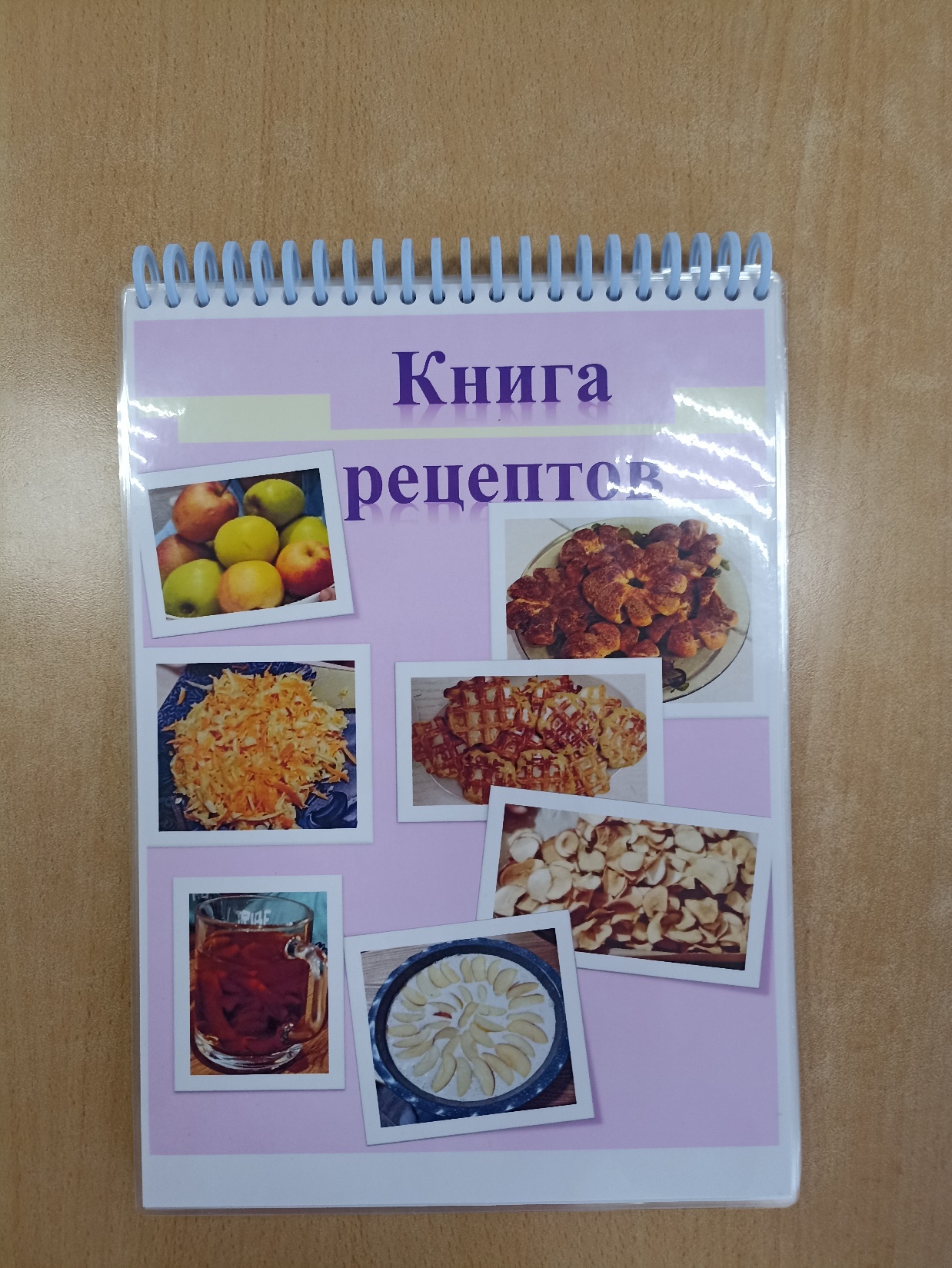 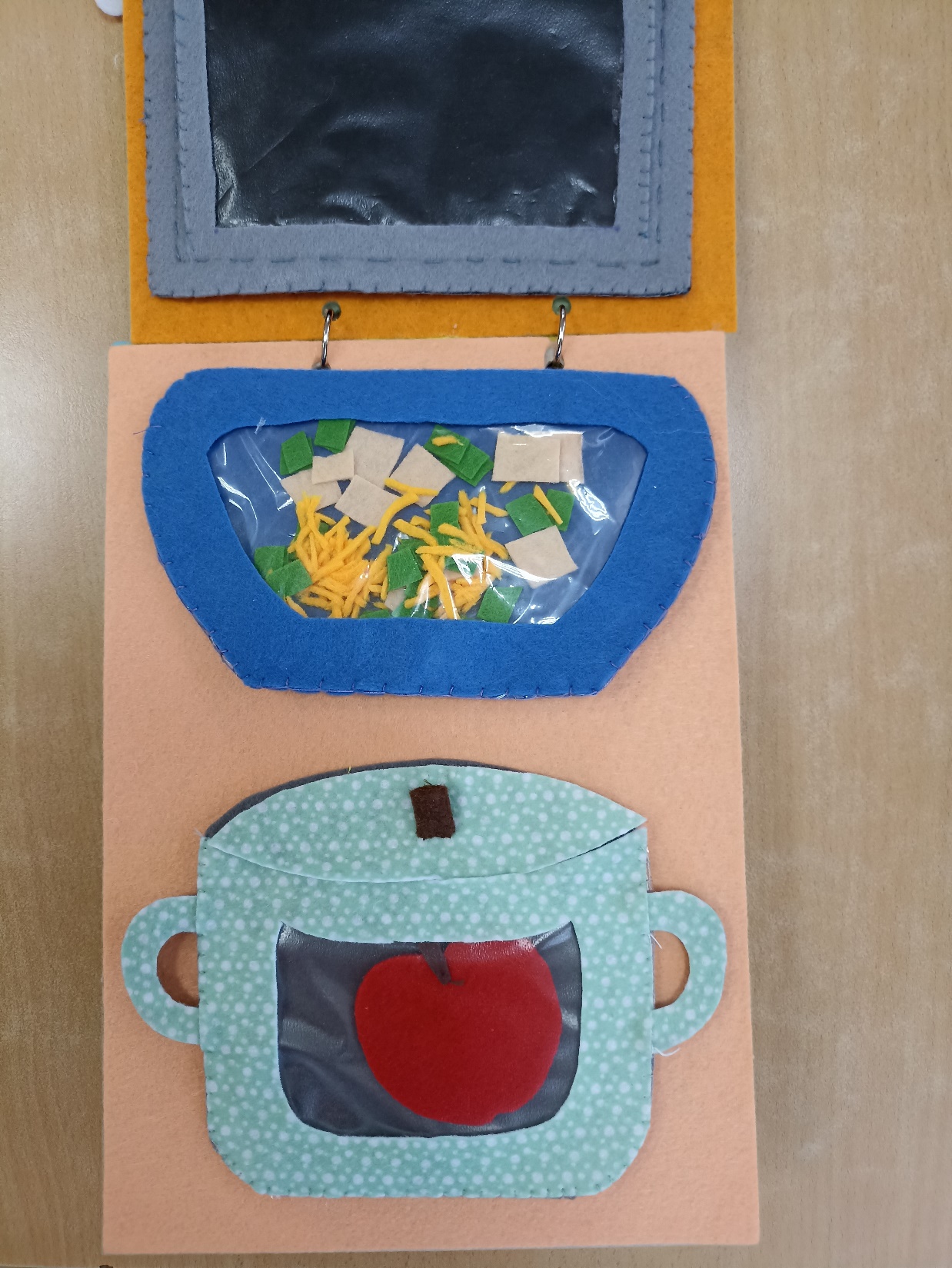 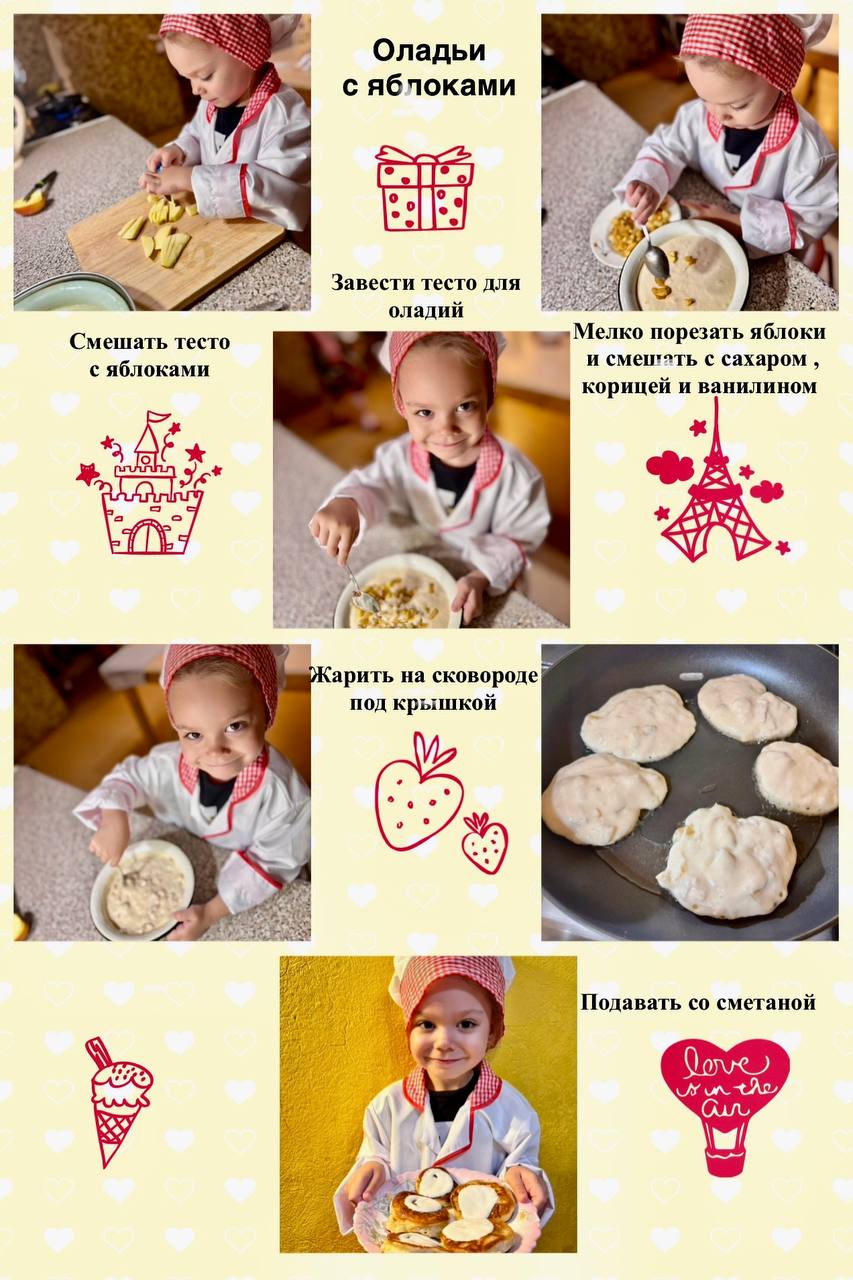 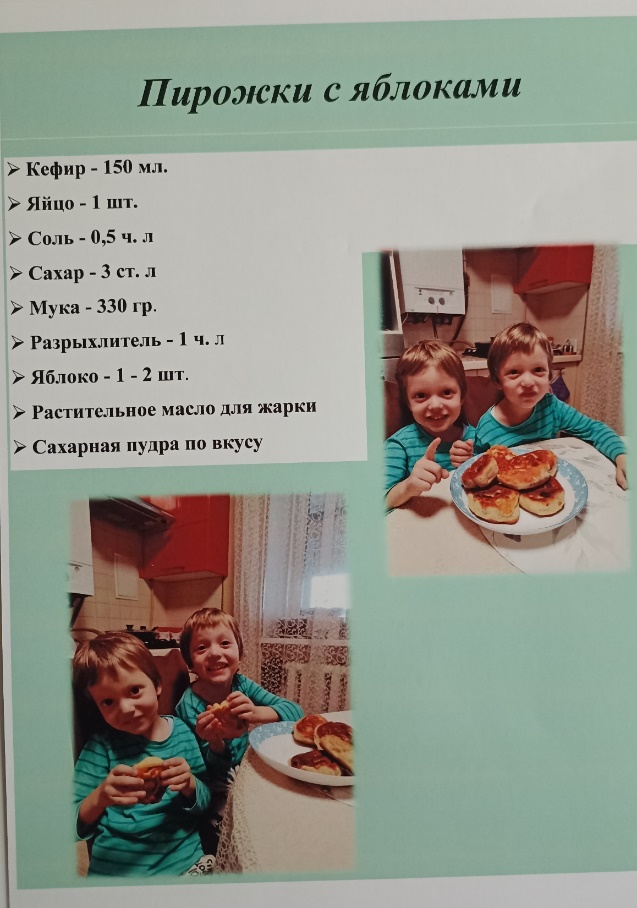 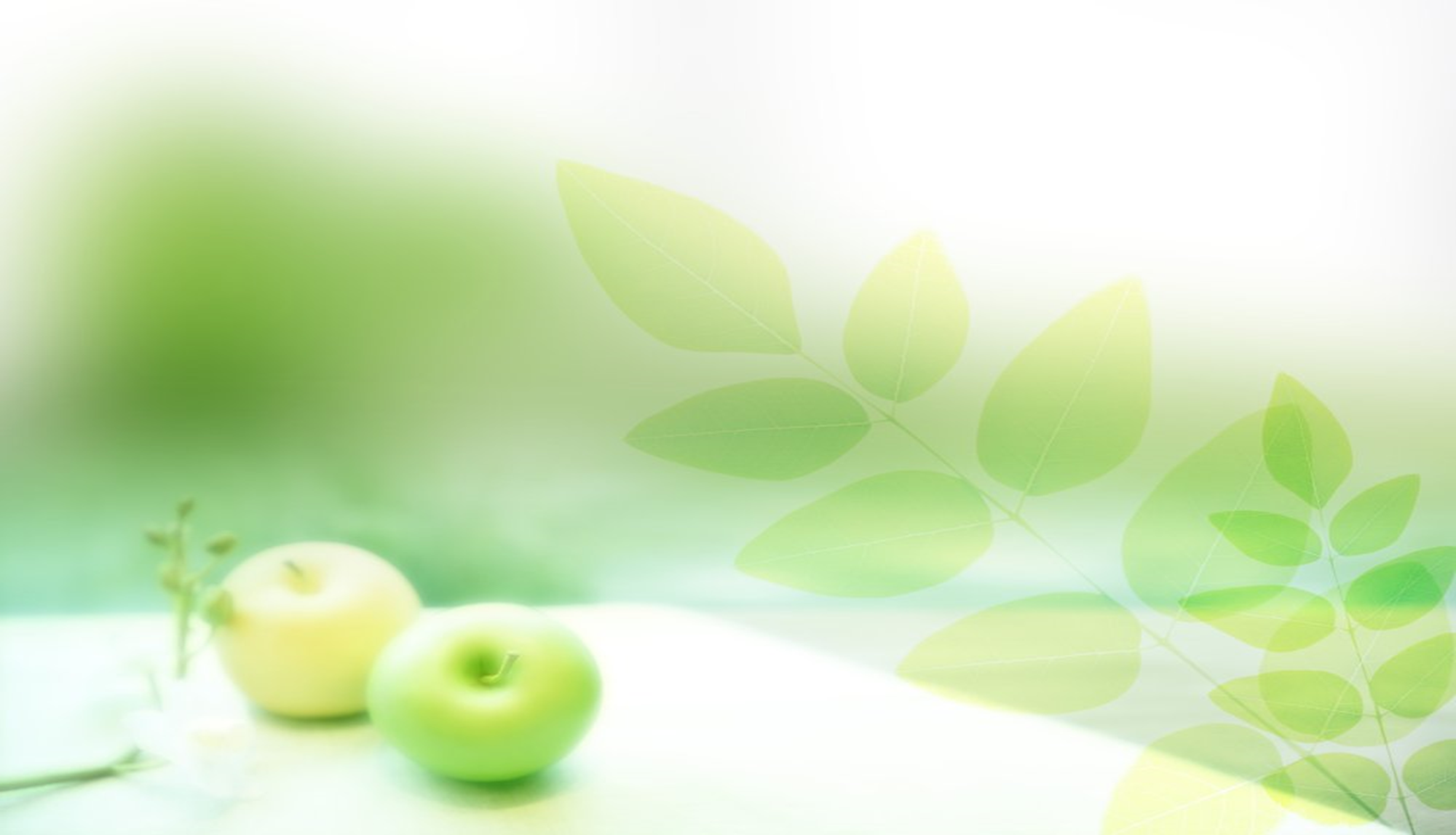 Работа с родителями 
Книга рецептов с яблоками
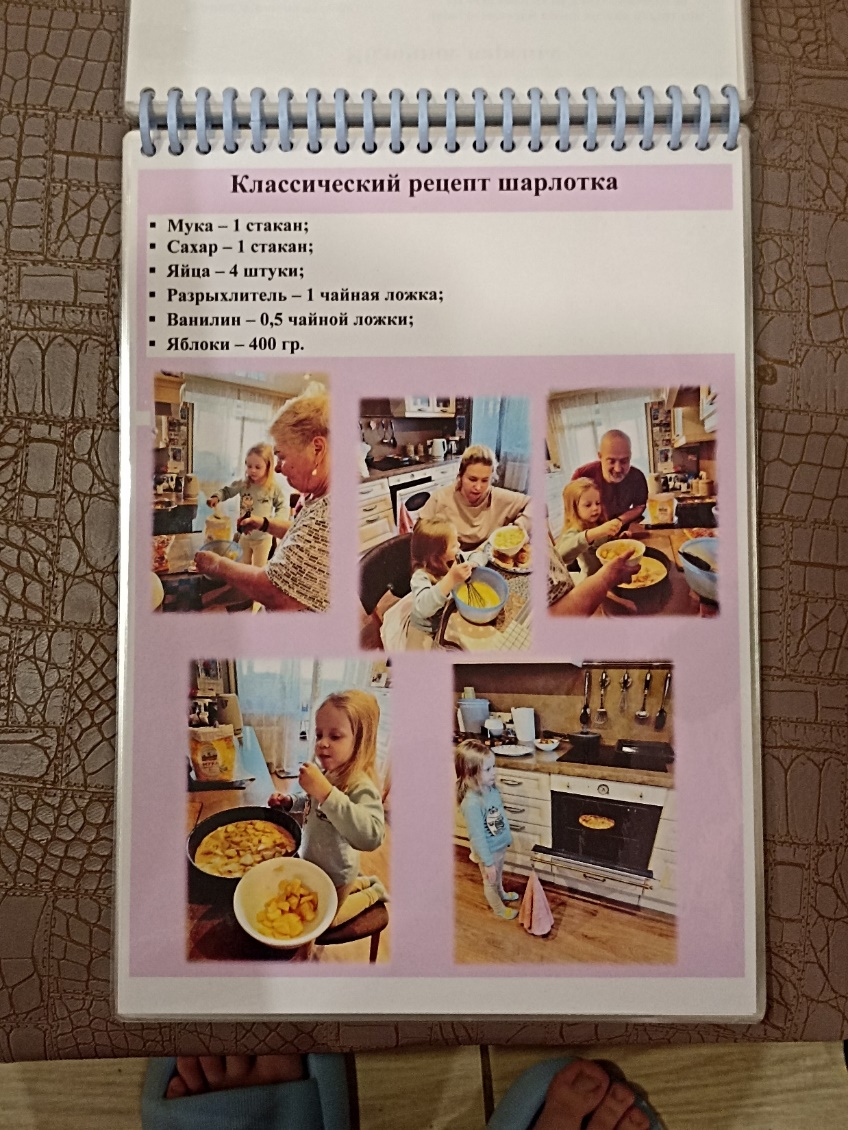 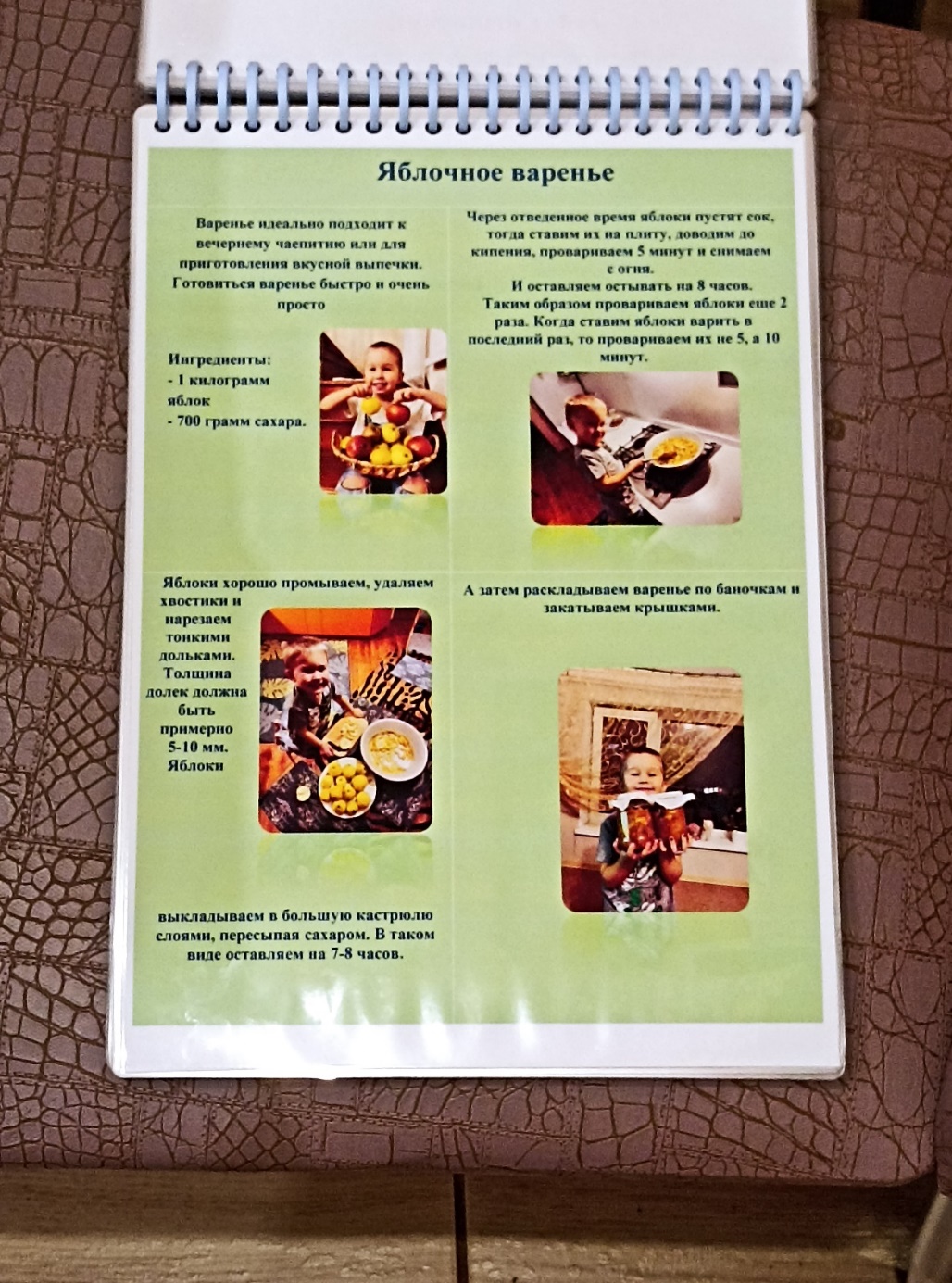 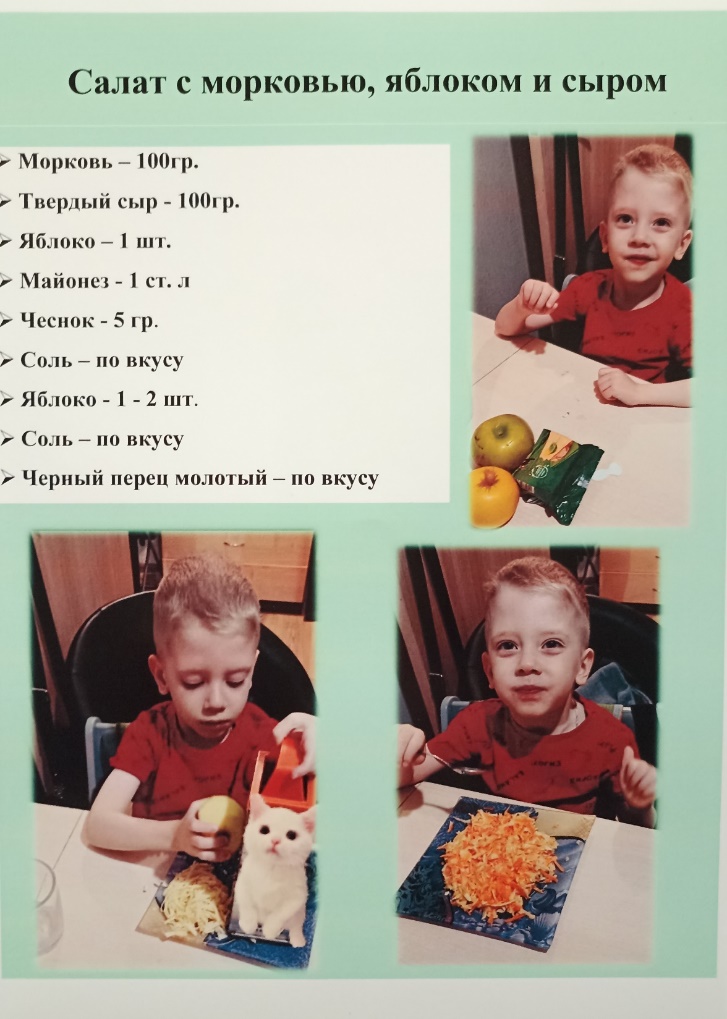 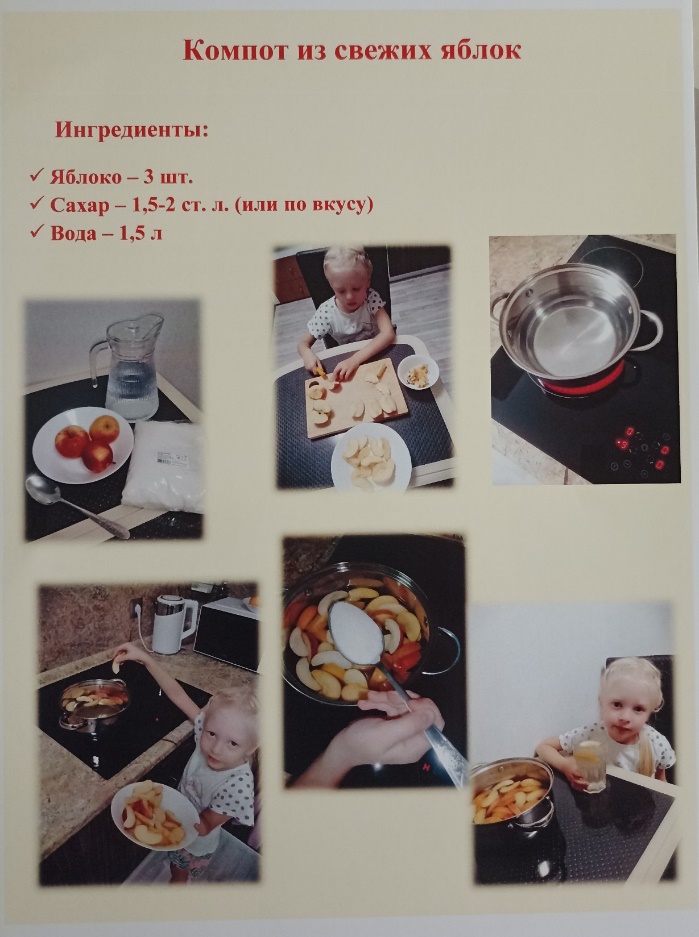 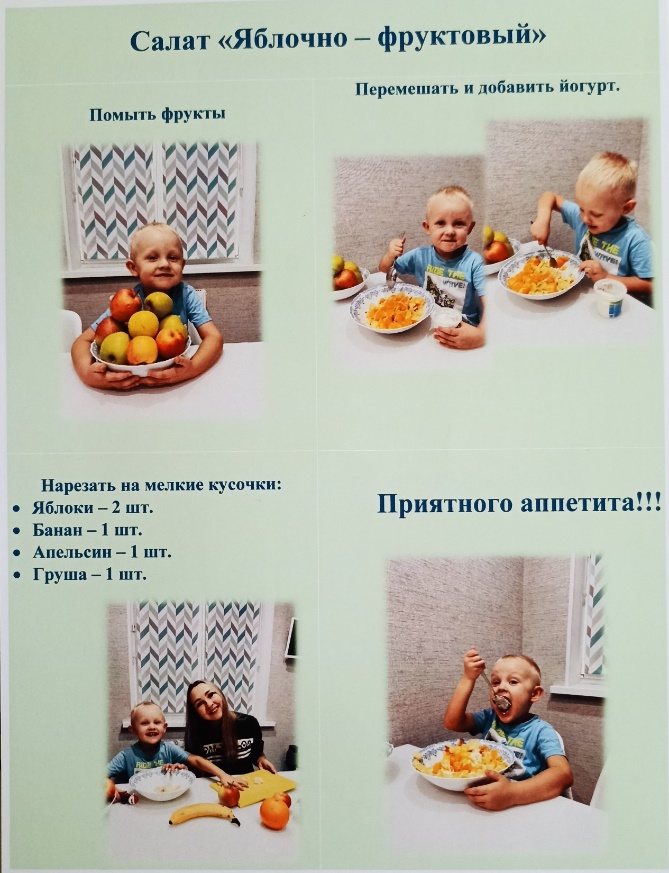 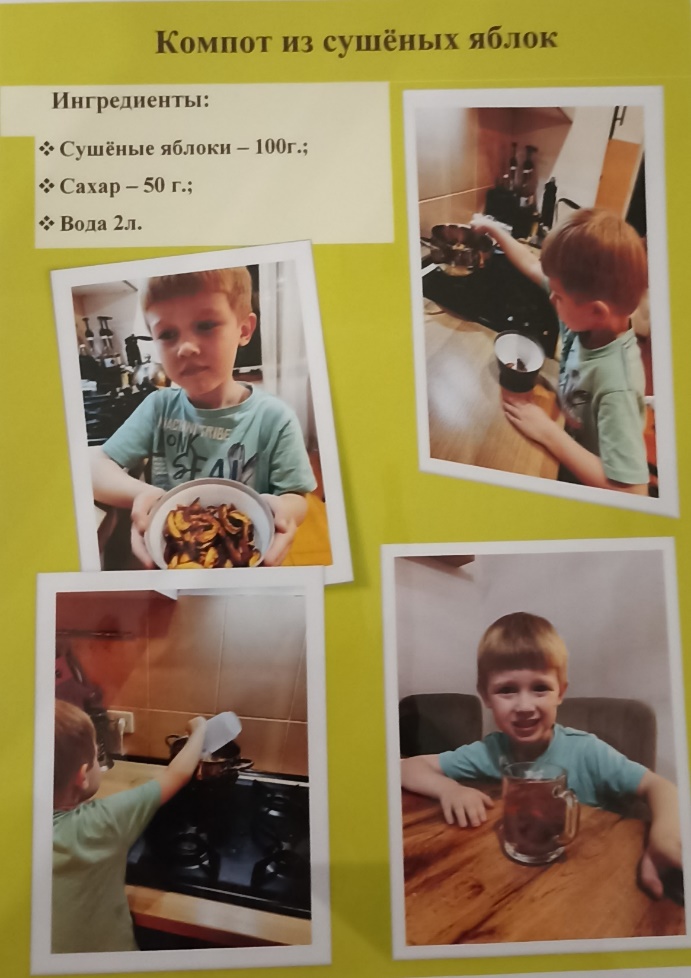 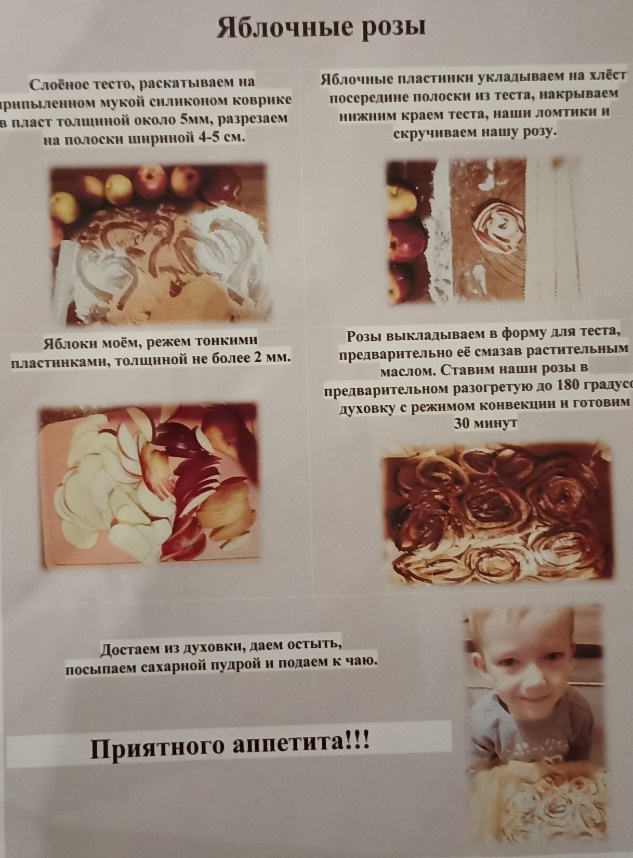 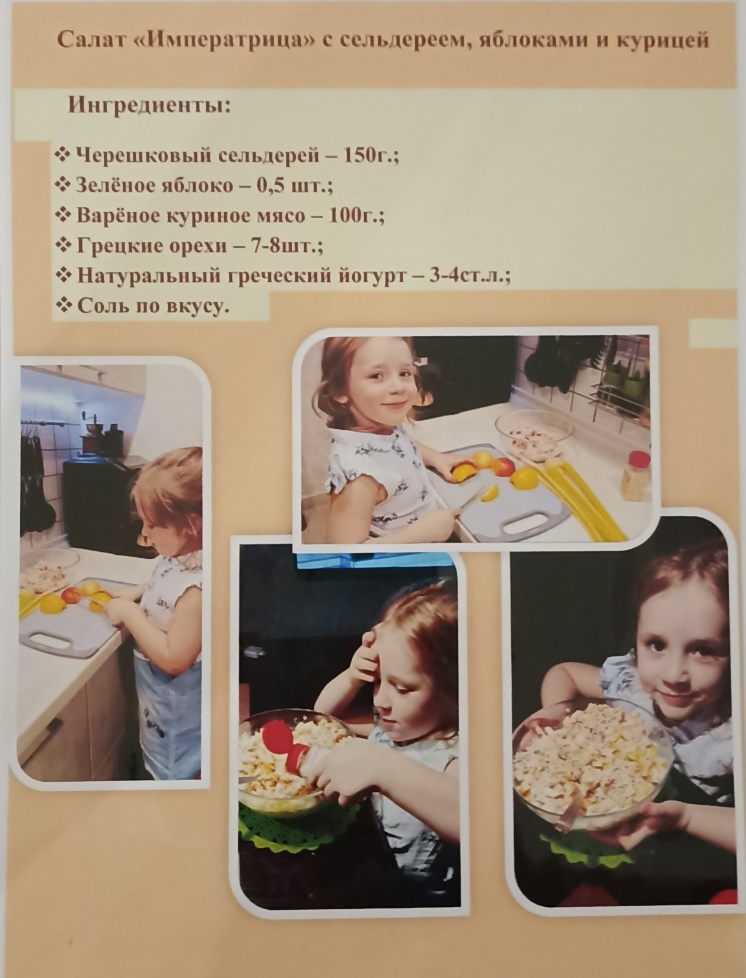 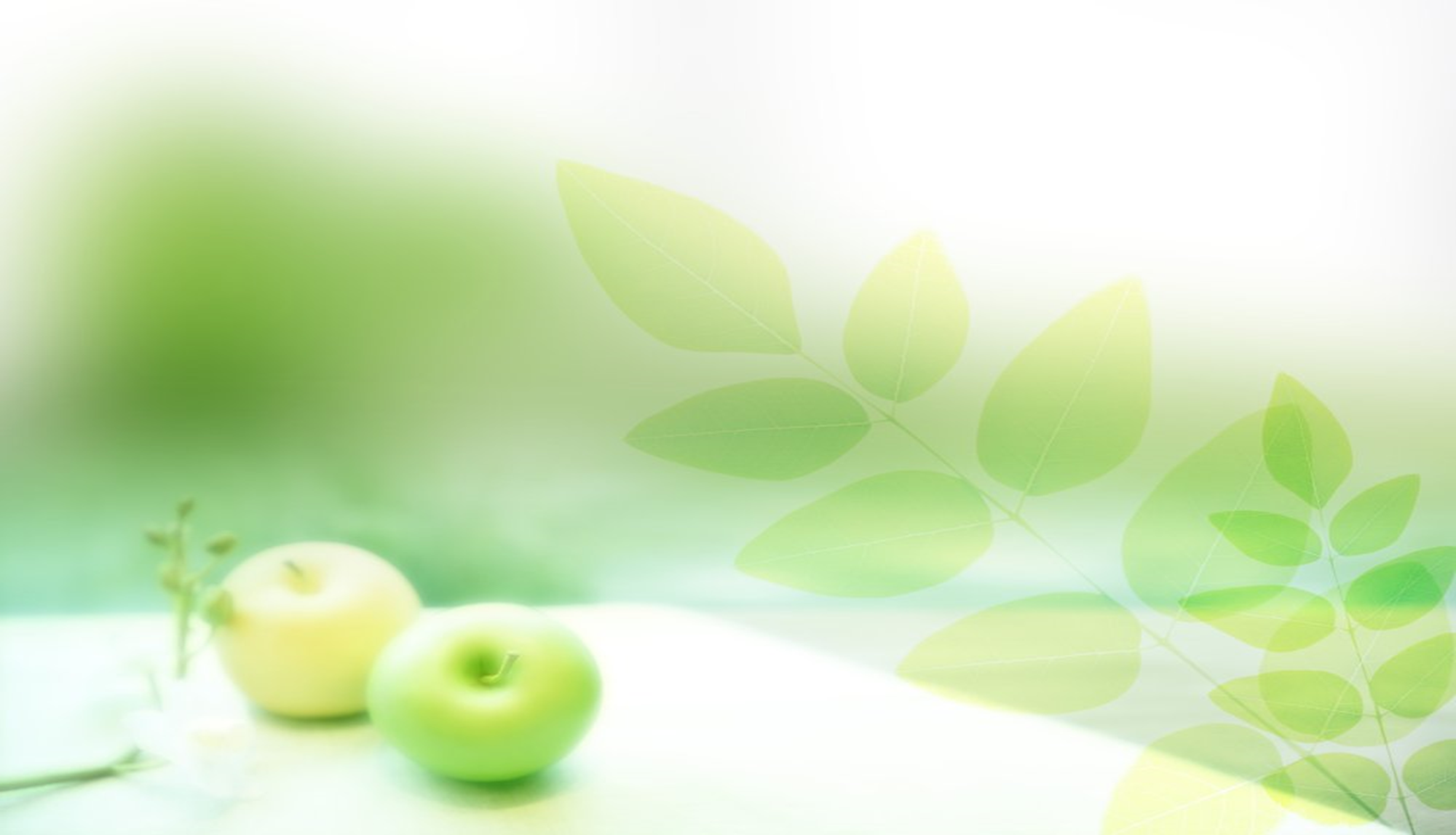 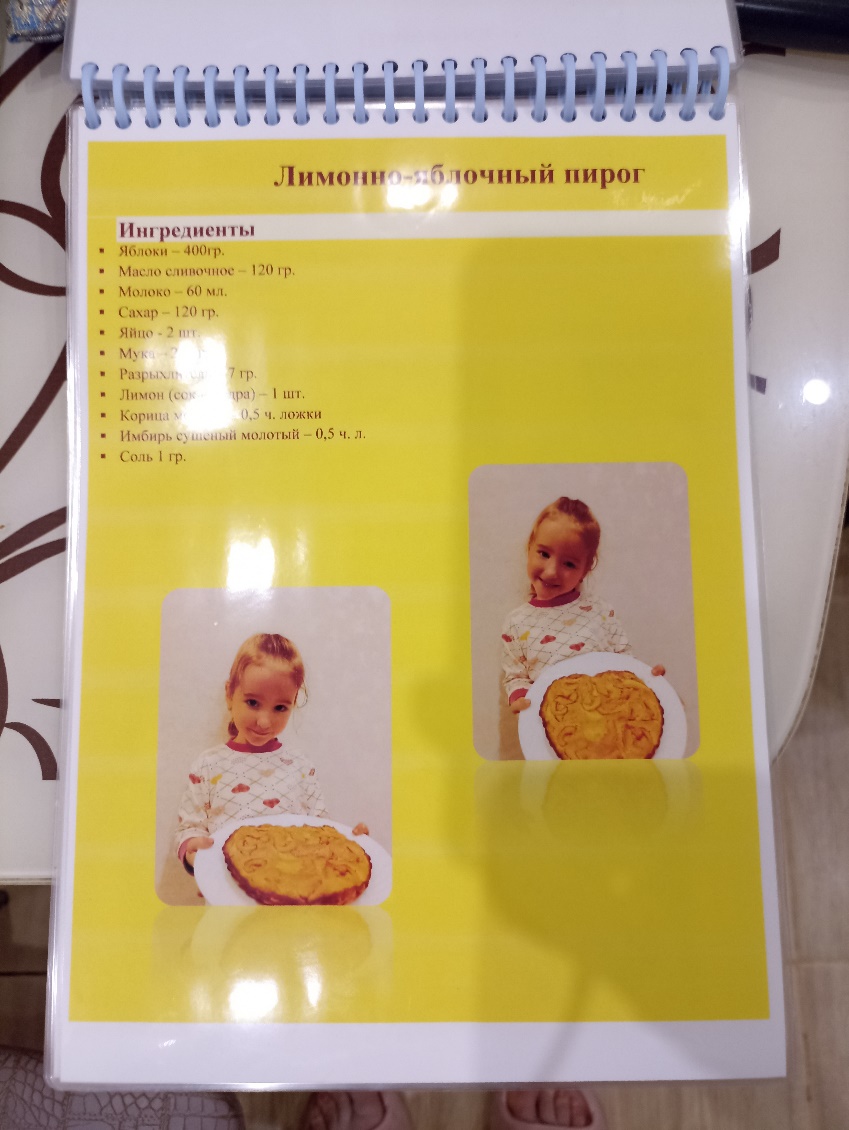 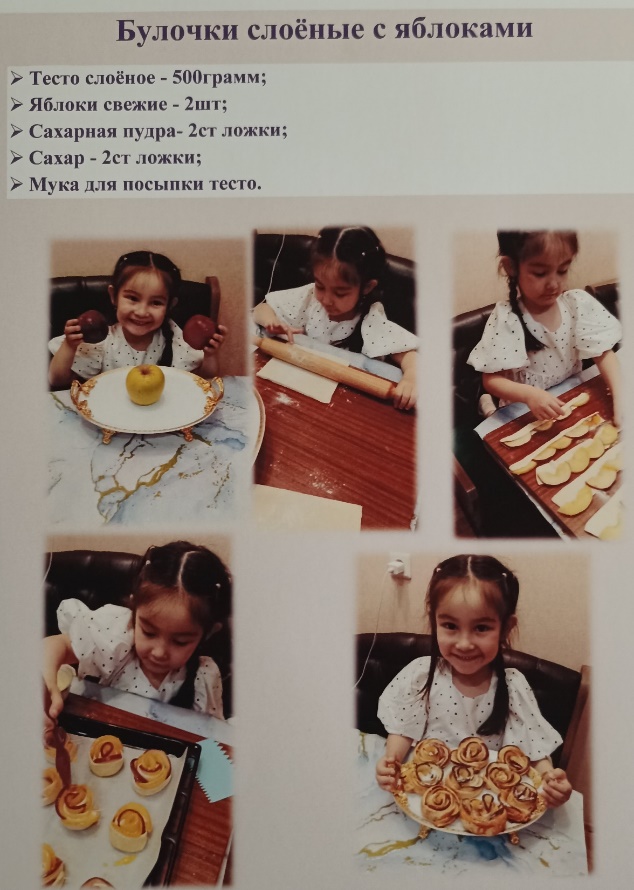 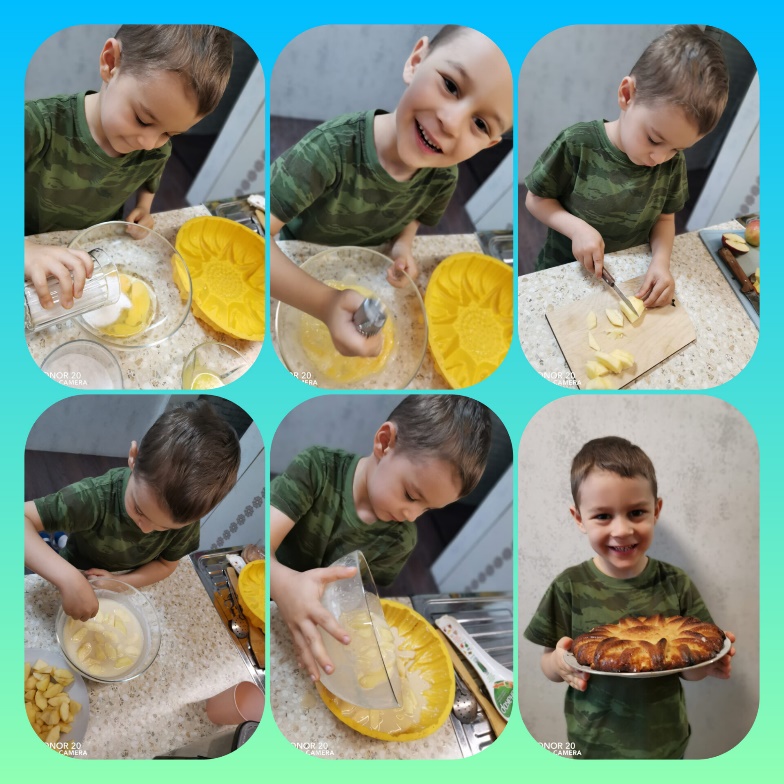 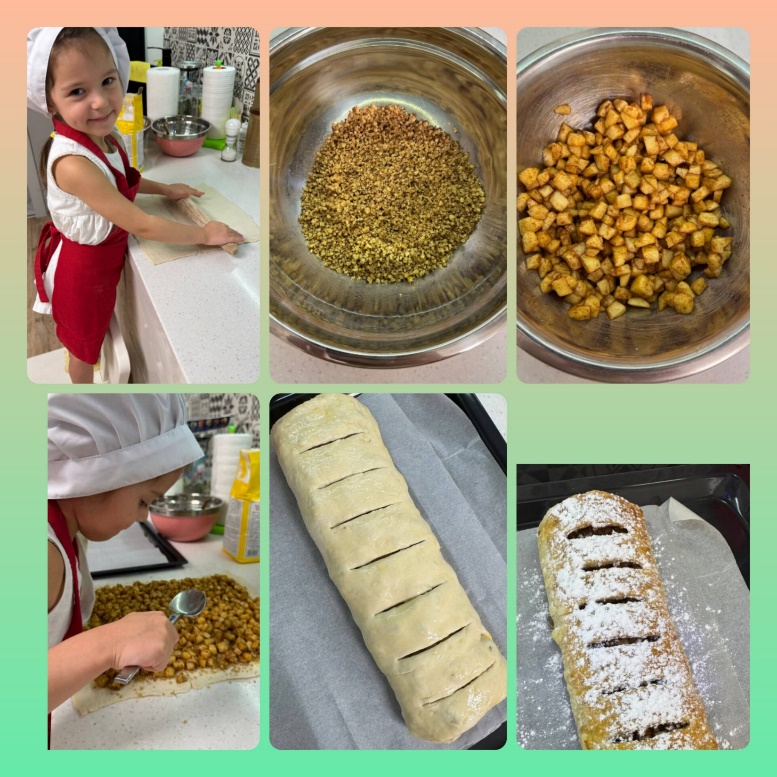 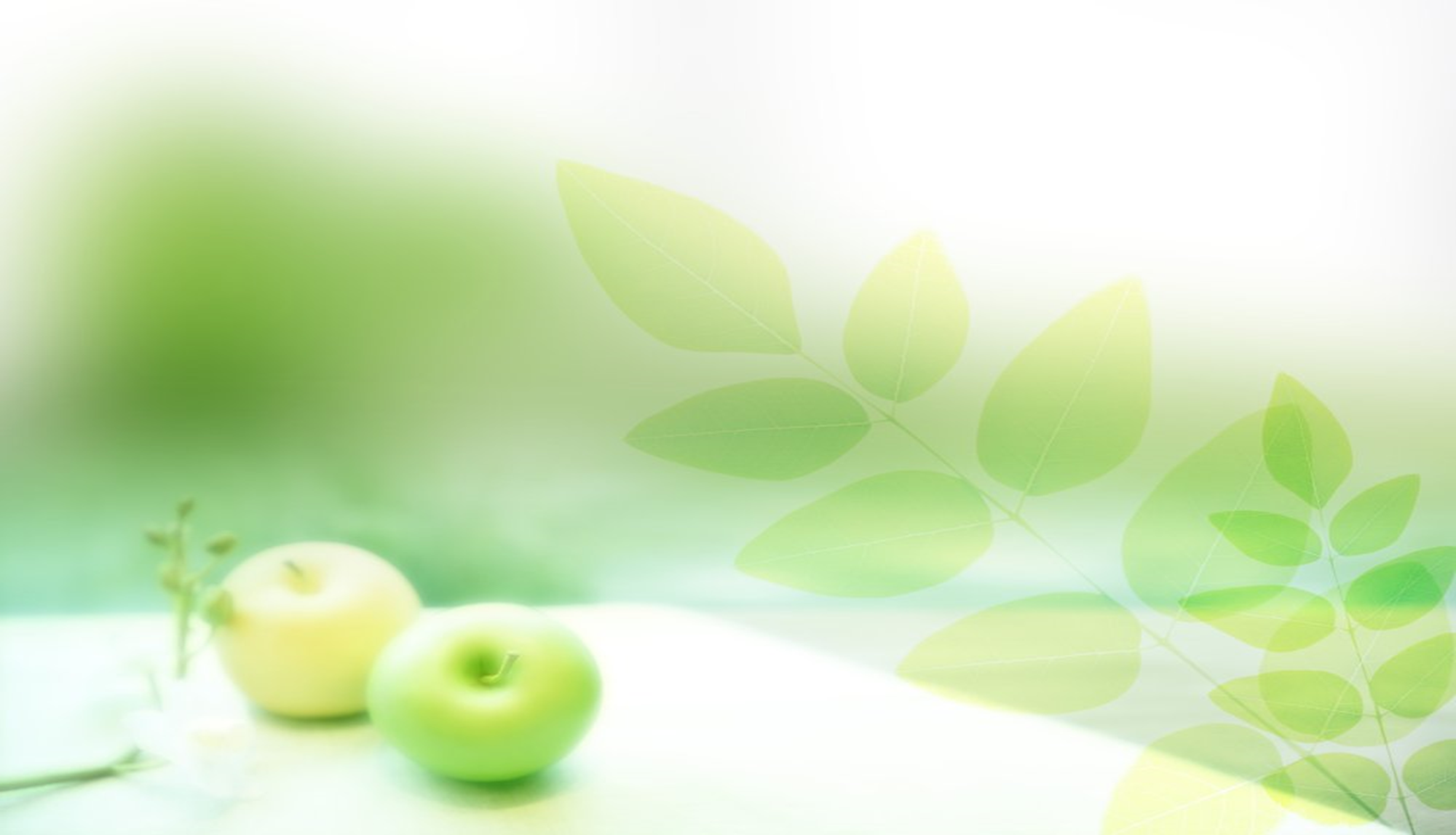 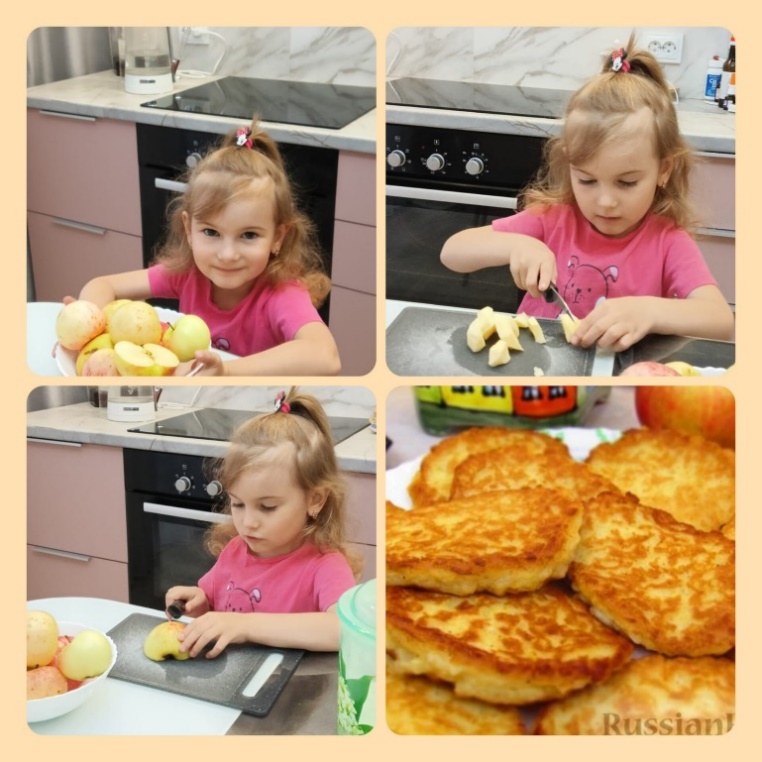 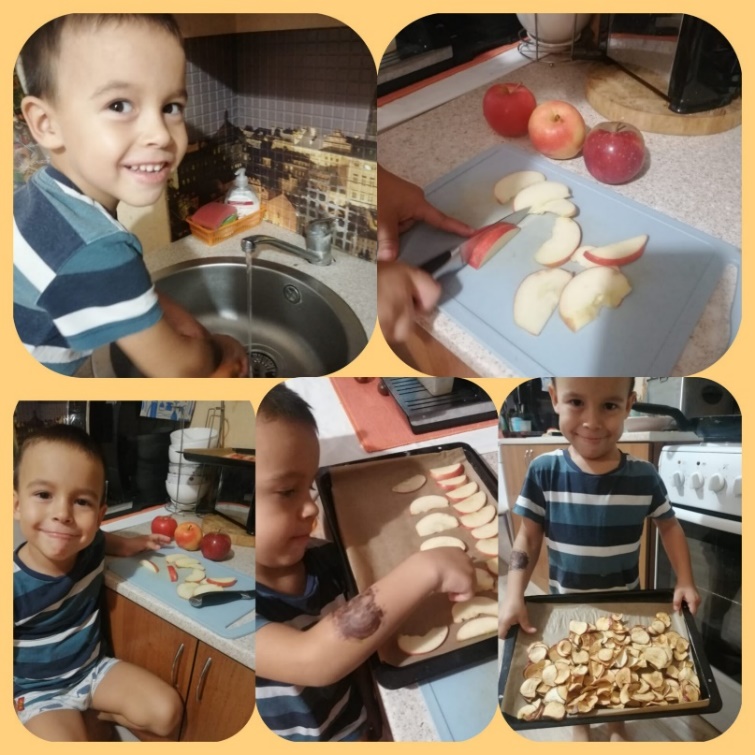 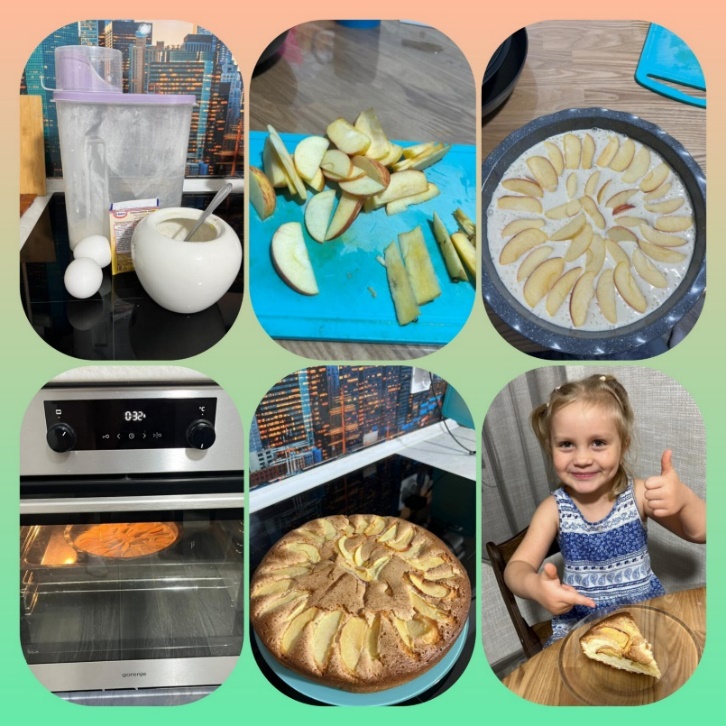 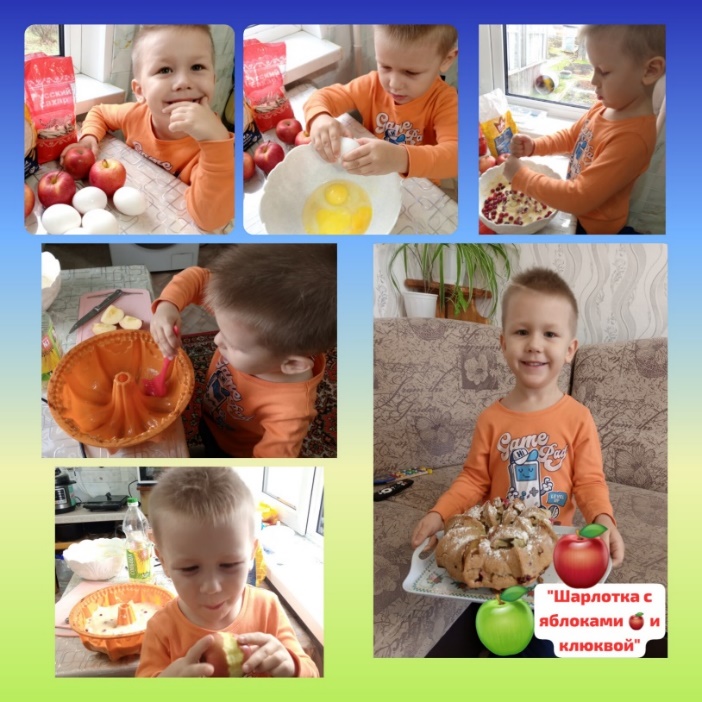 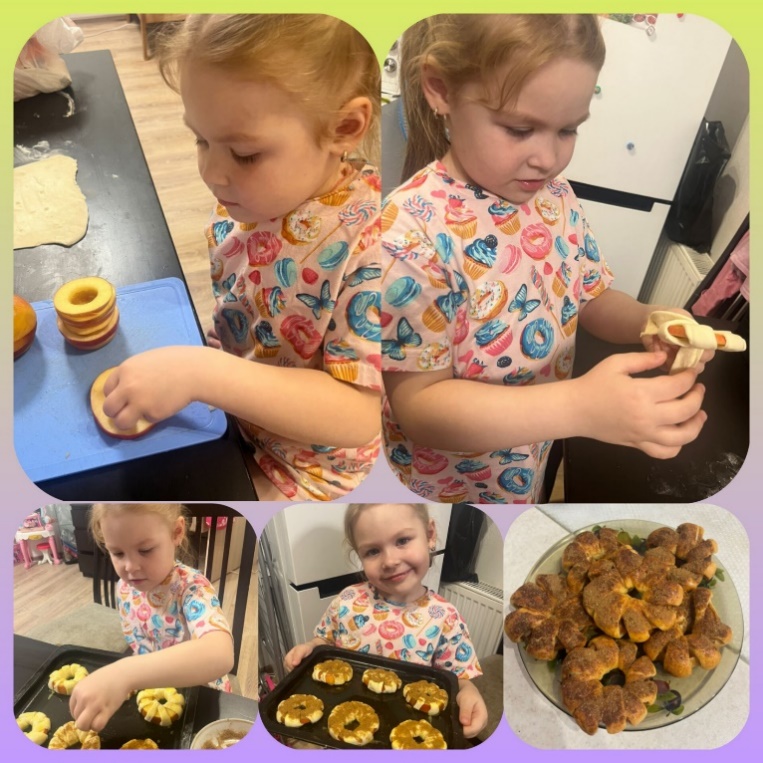 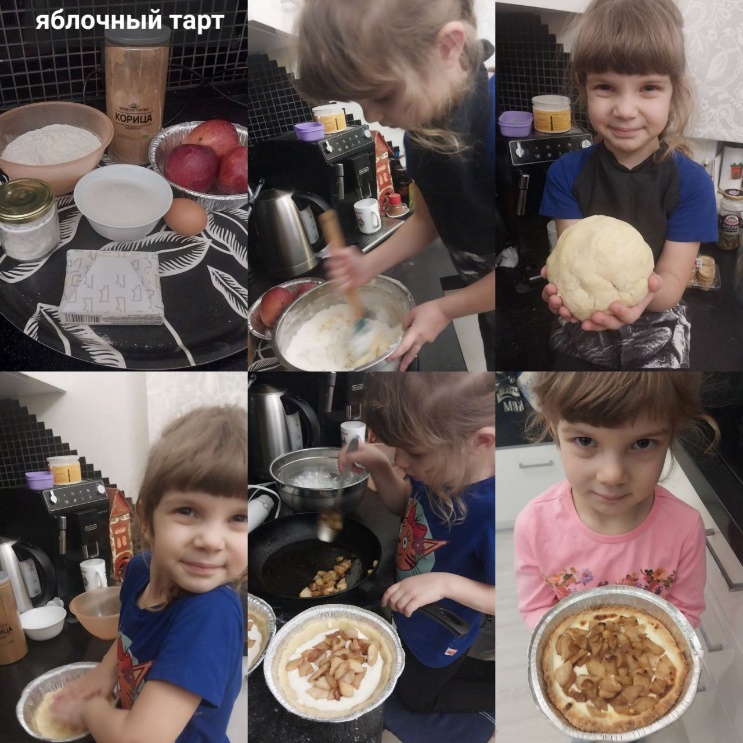 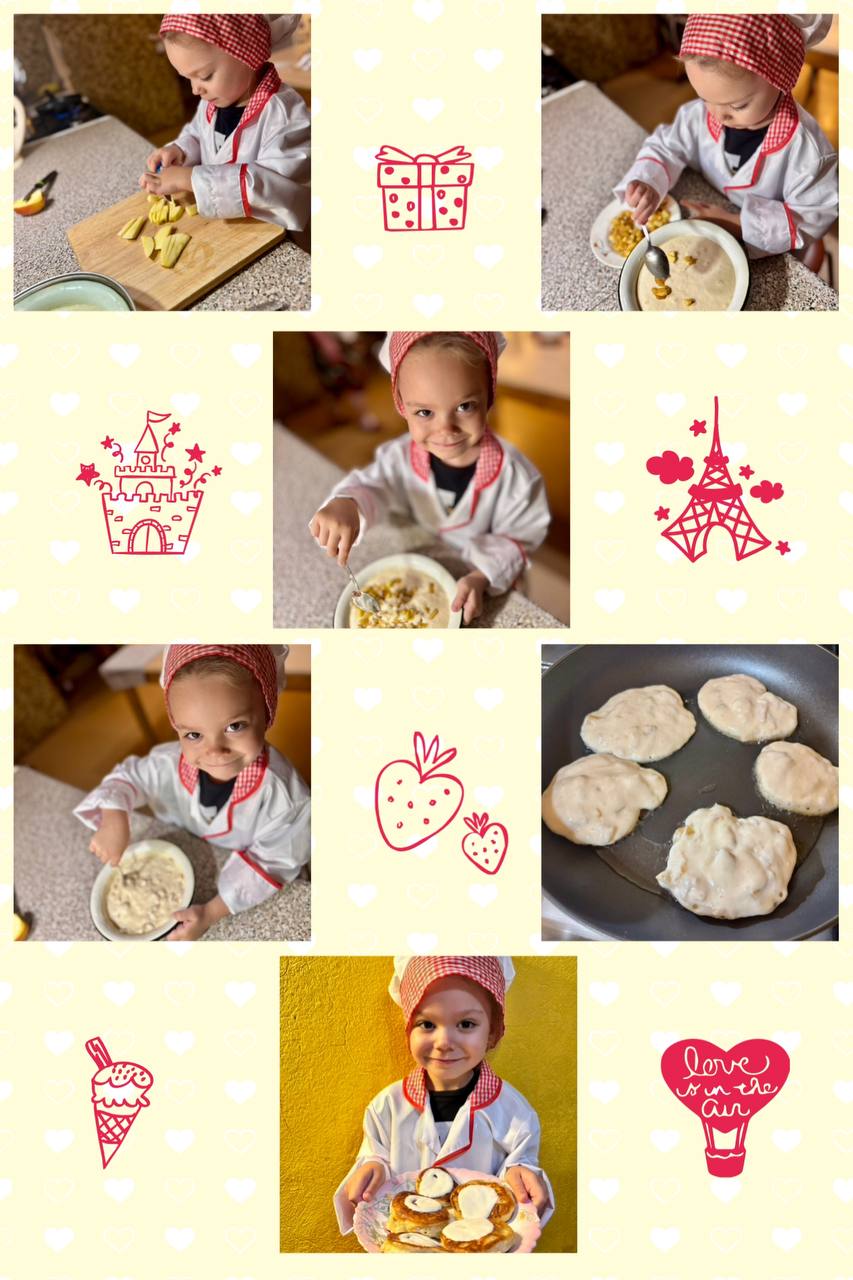 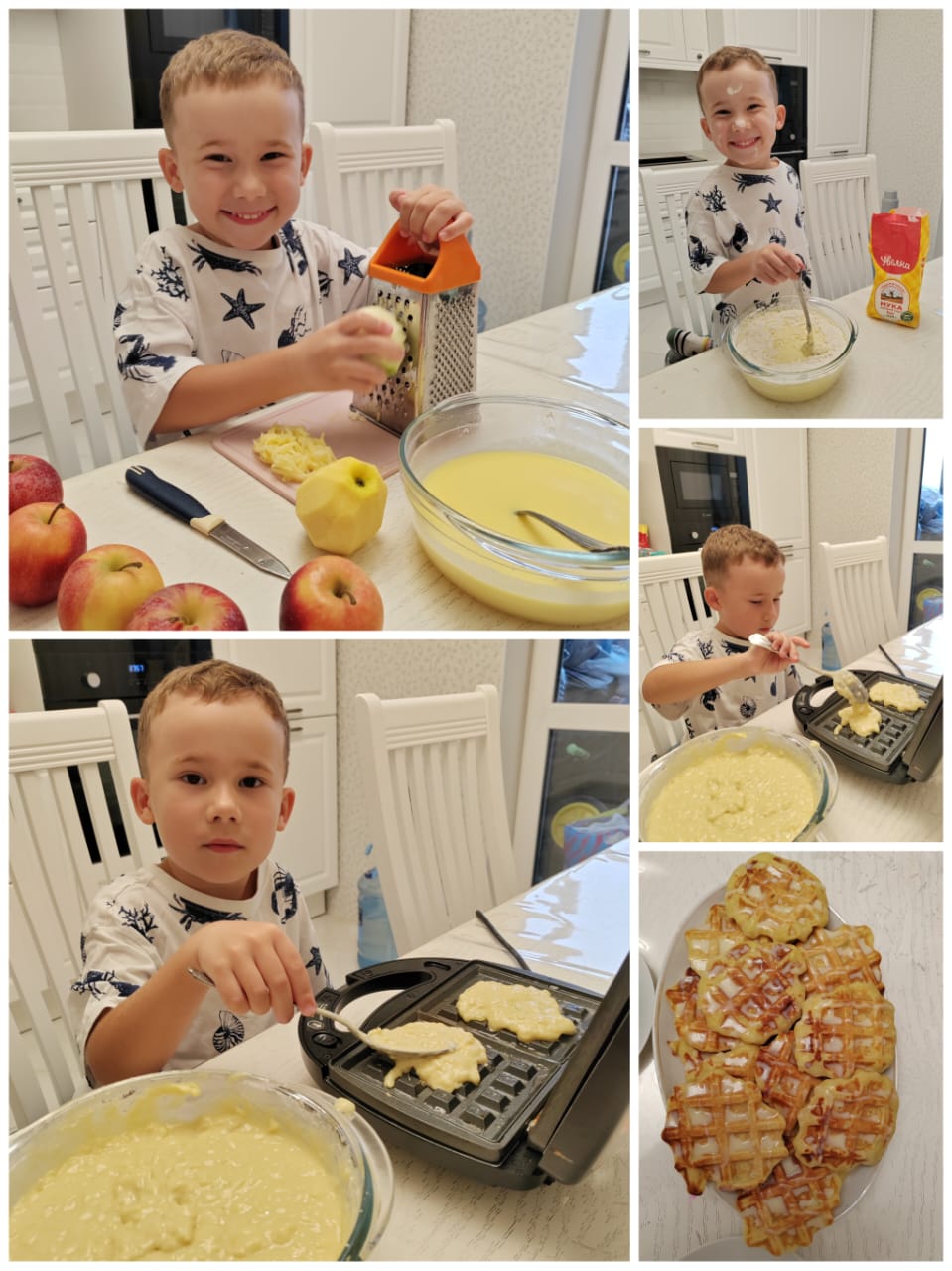 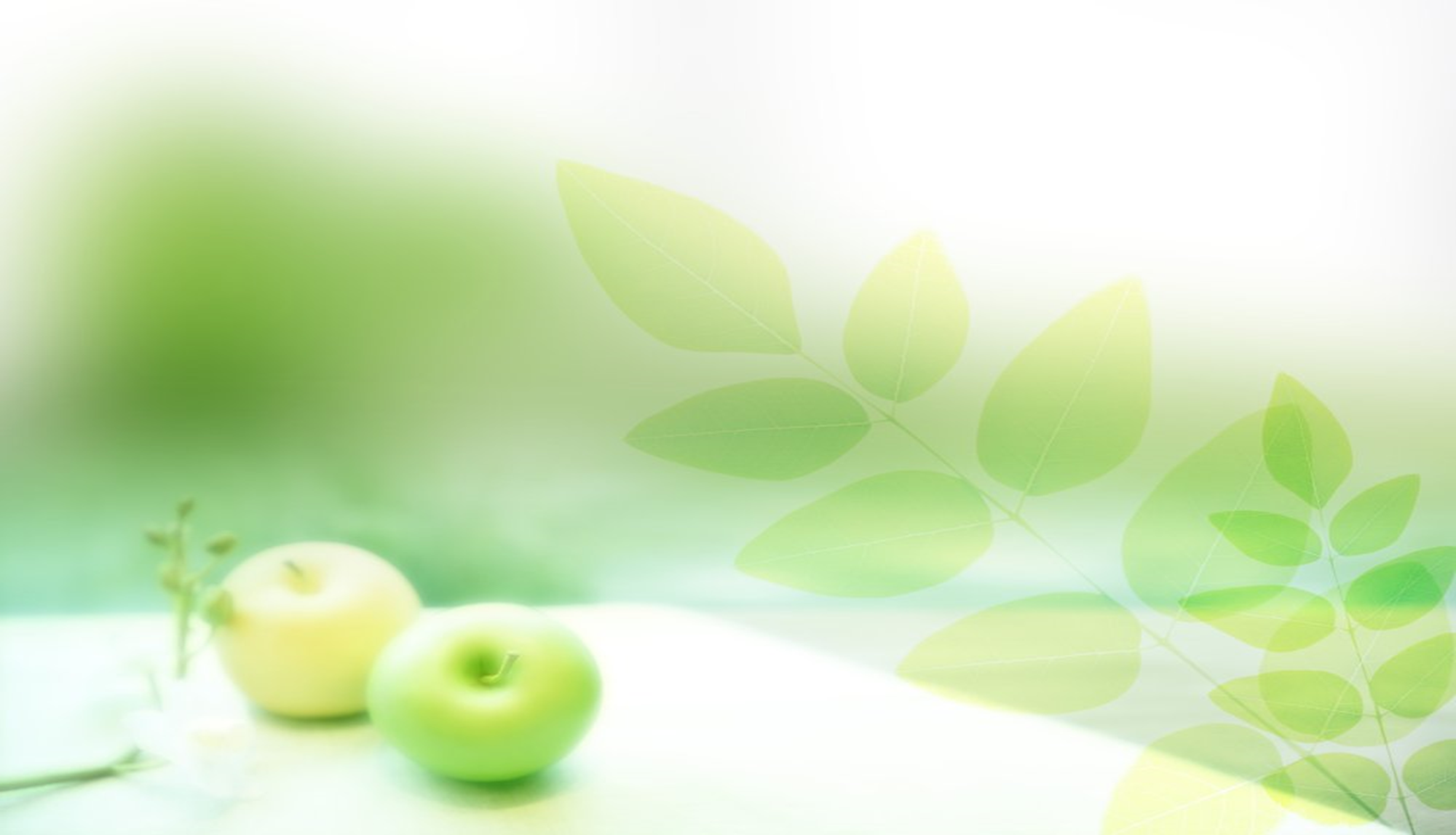 Спасибо  за внимание!
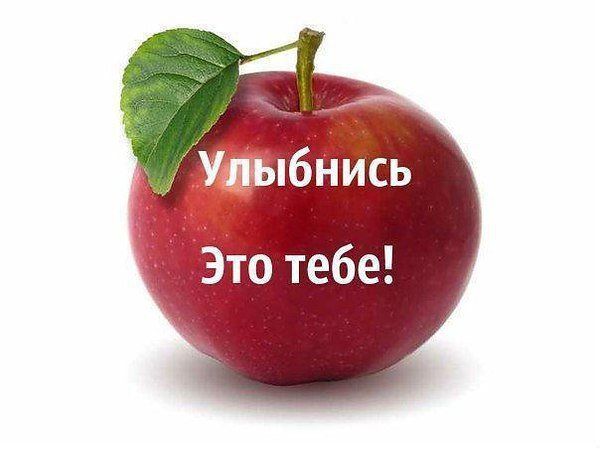